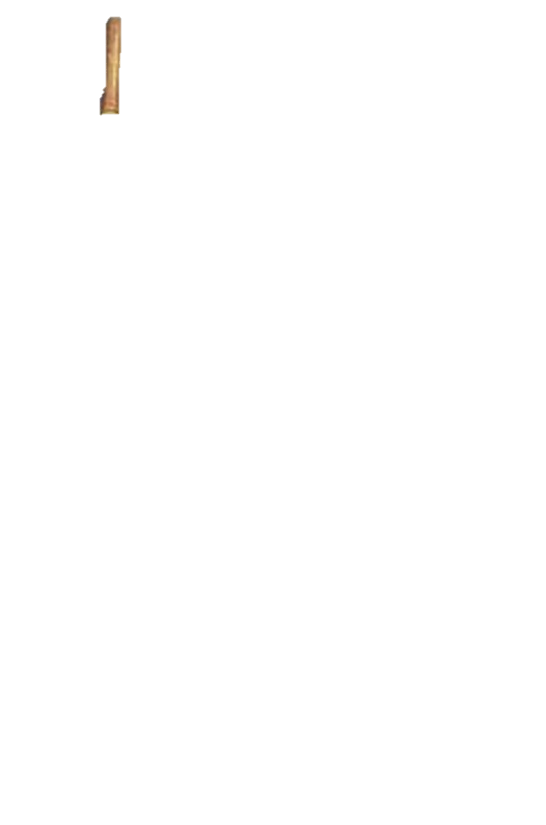 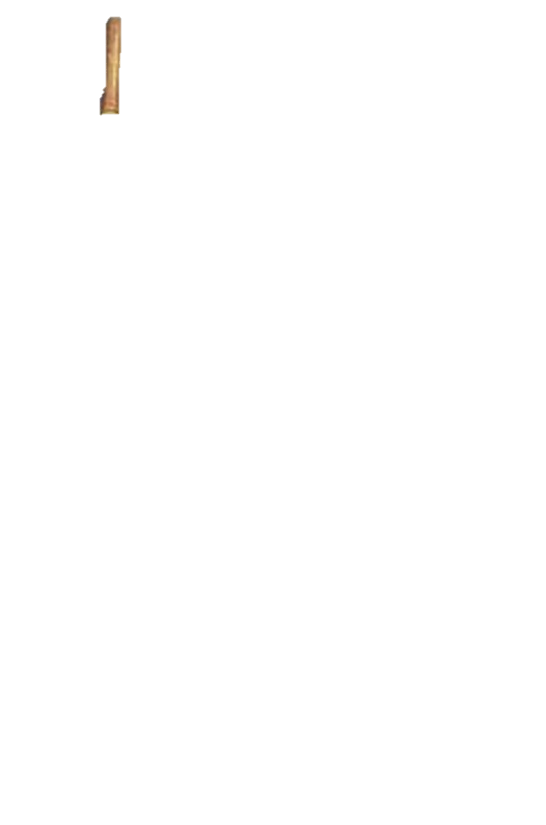 A free CD of this message will be available immediately following the service
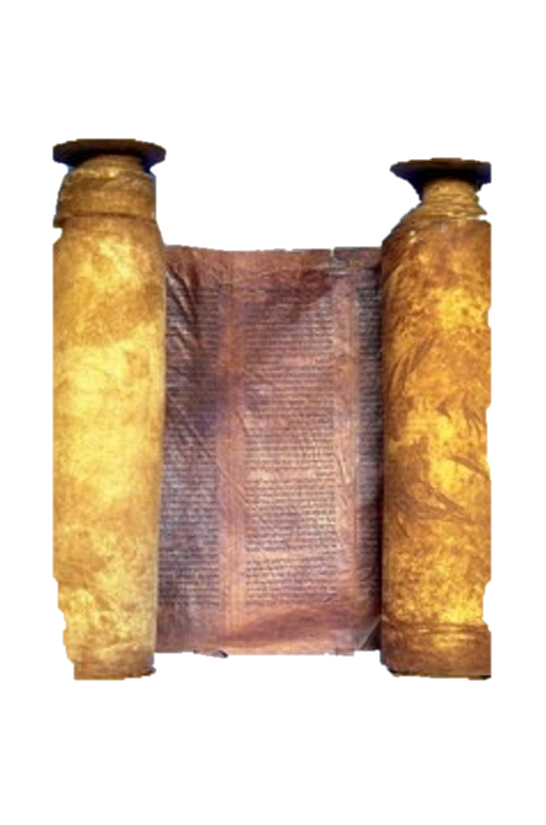 1 Kings
1-2
A podcast will also be available later this week at calvaryokc.com
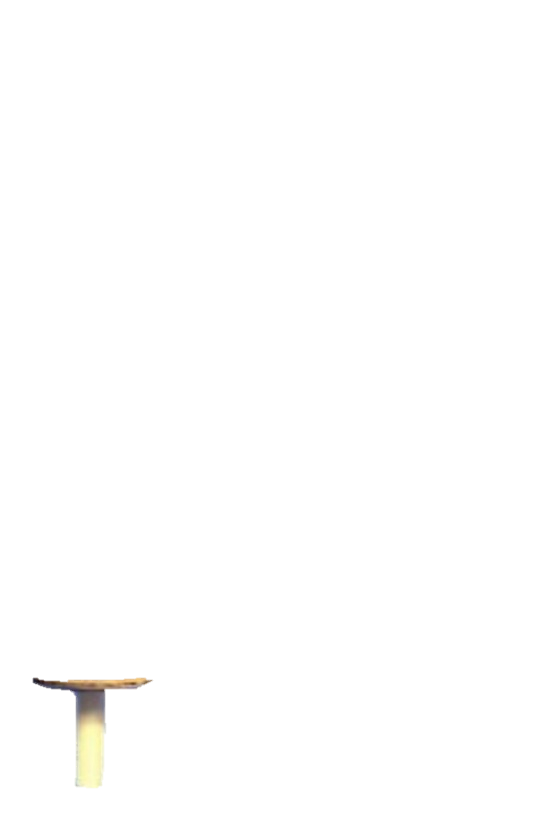 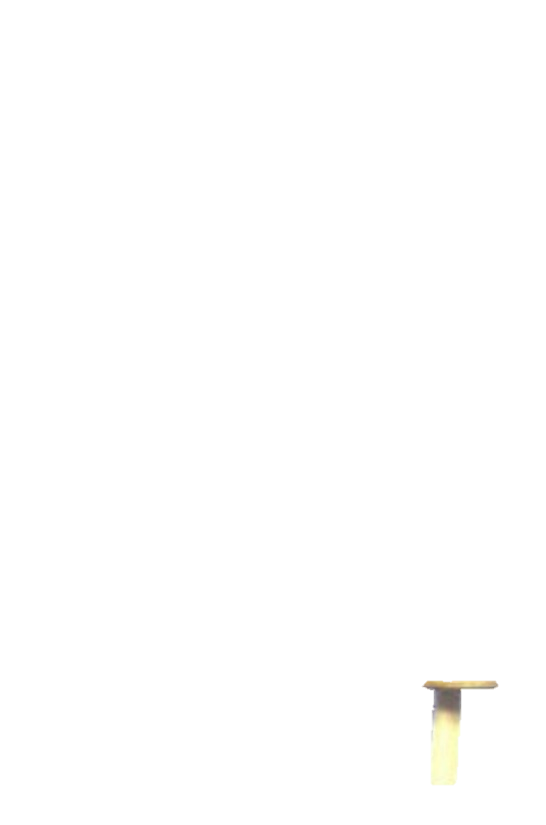 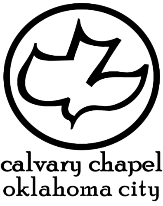 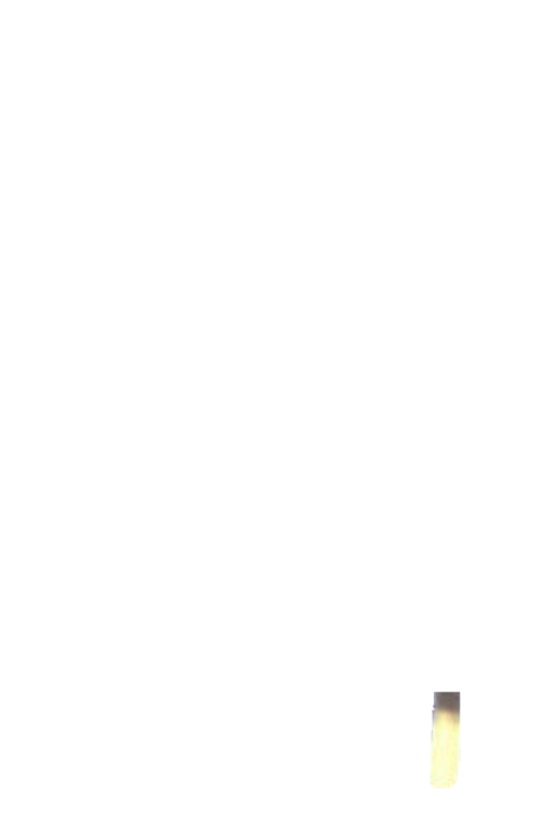 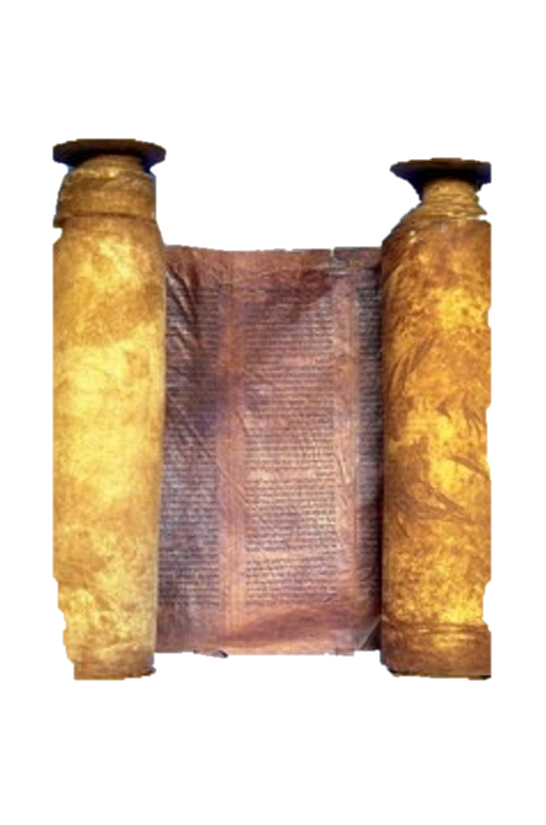 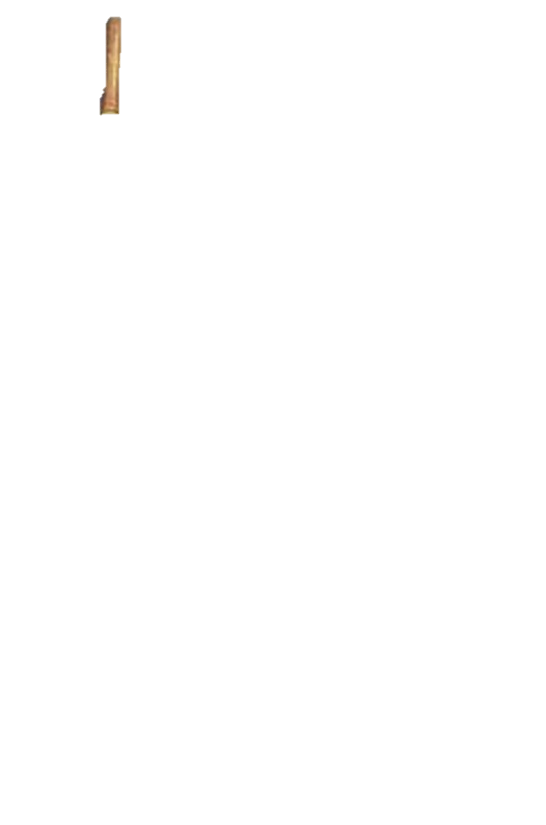 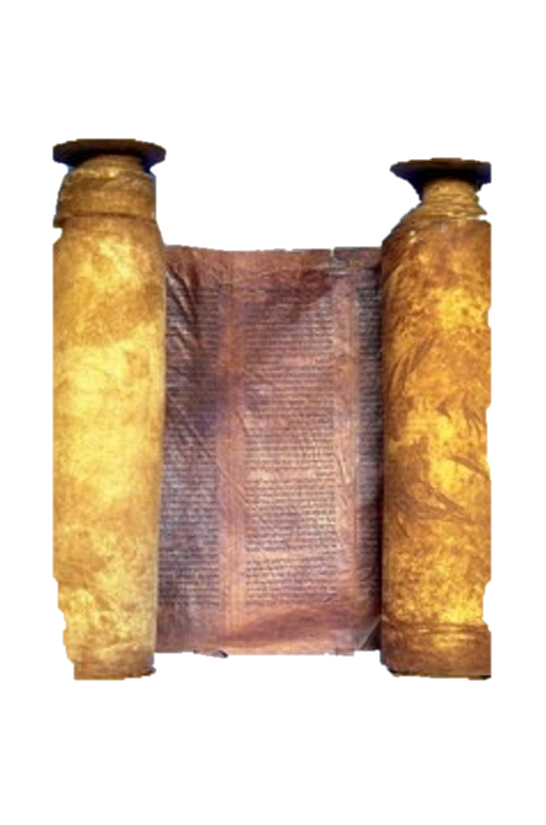 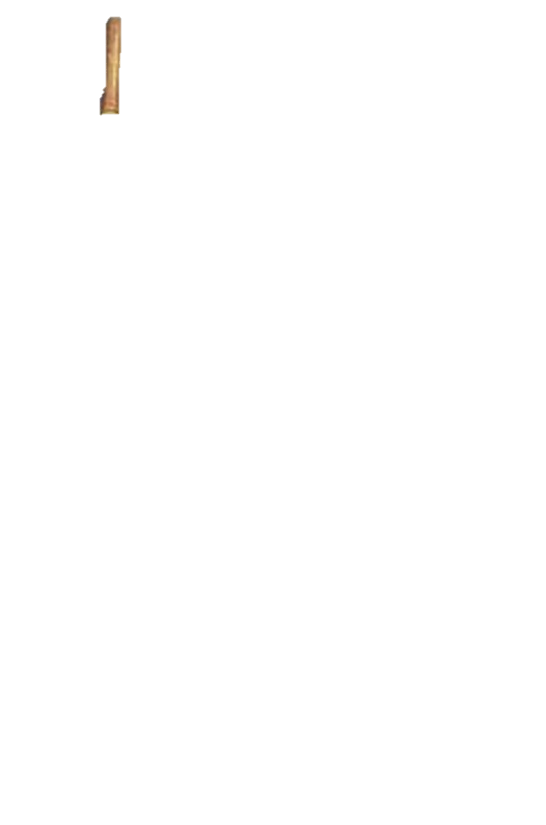 David in Wilderness
David as King
Solomon as King
Divided Kingdom
1 Kings
2 Samuel
2 Kings
1 Samuel
1 Chronicles
2 Chronicles
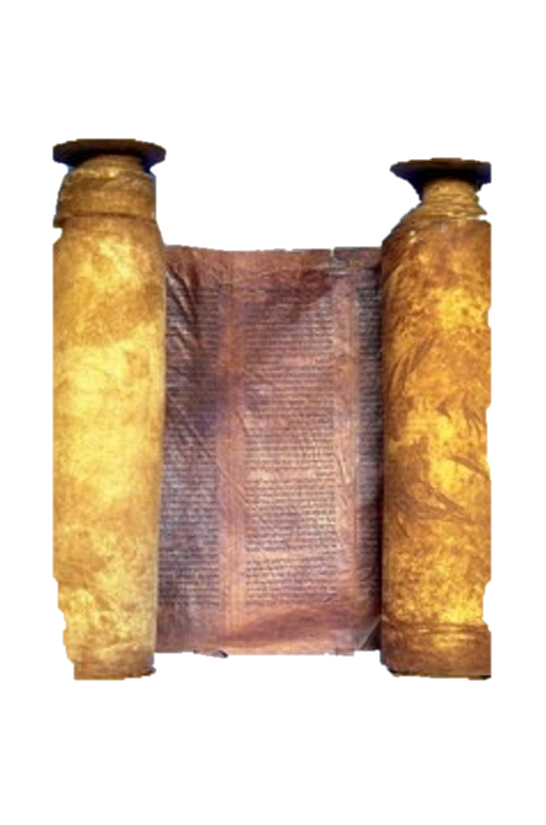 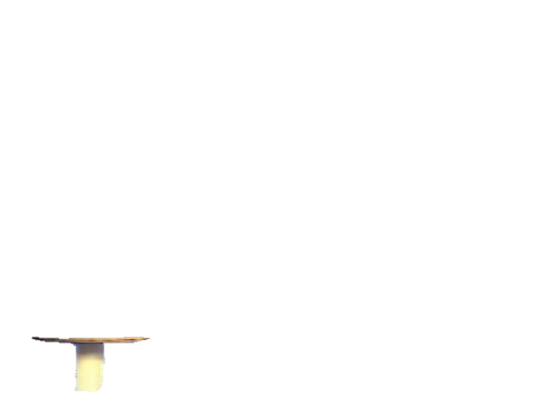 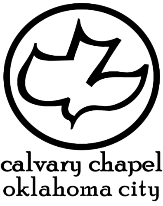 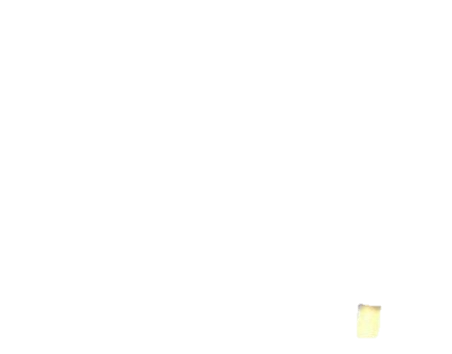 1 kings 1-2
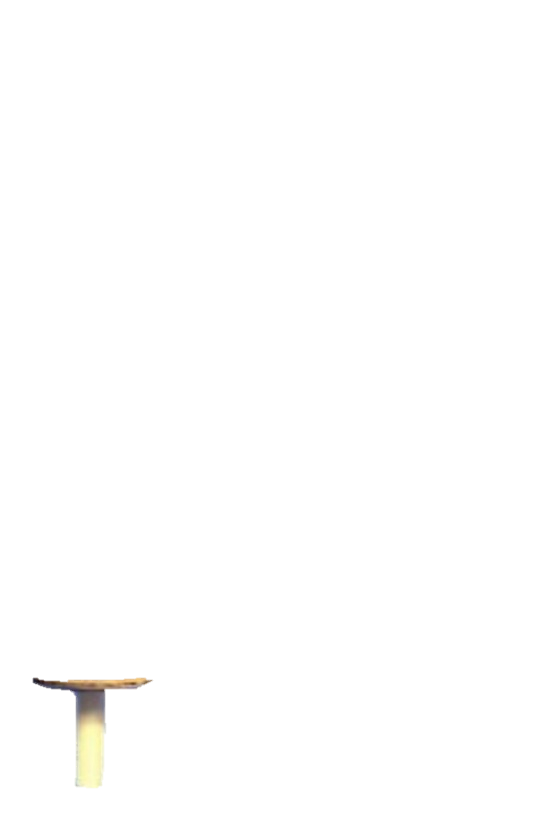 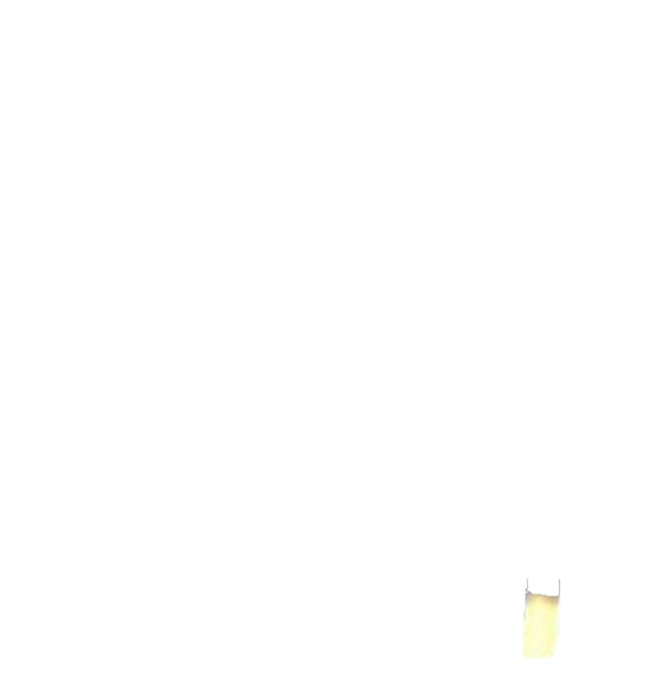 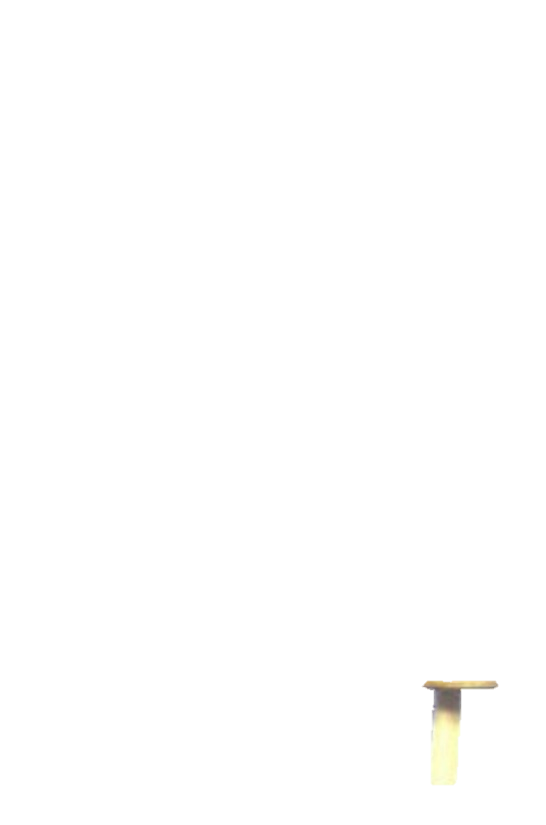 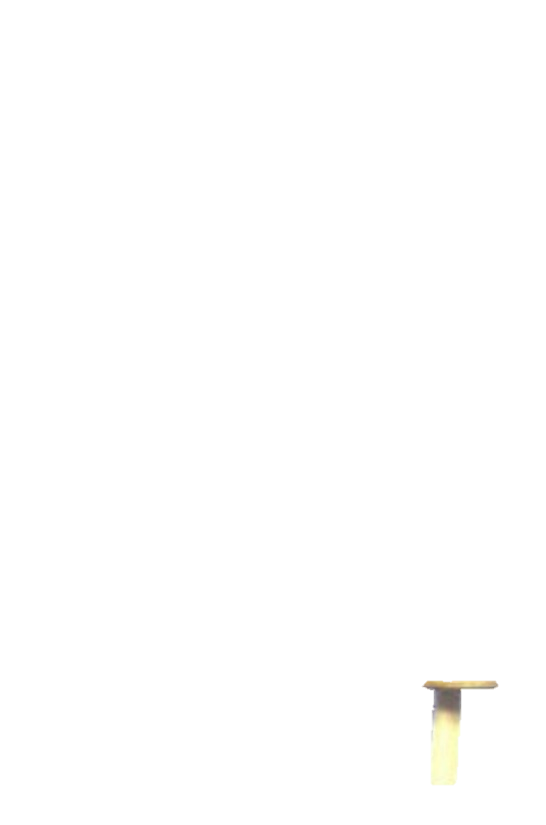 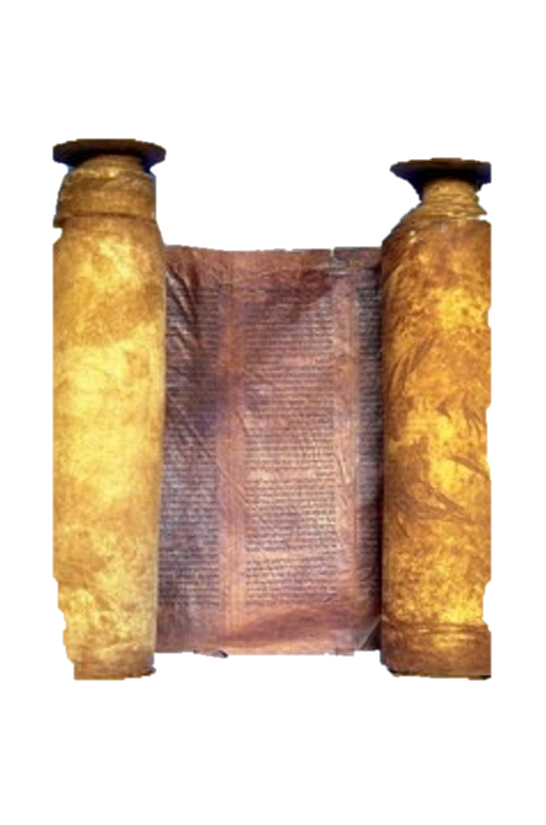 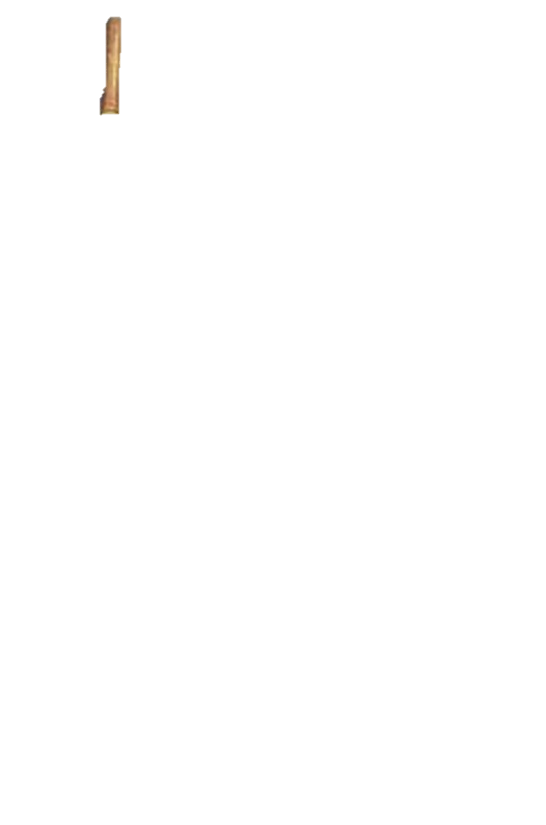 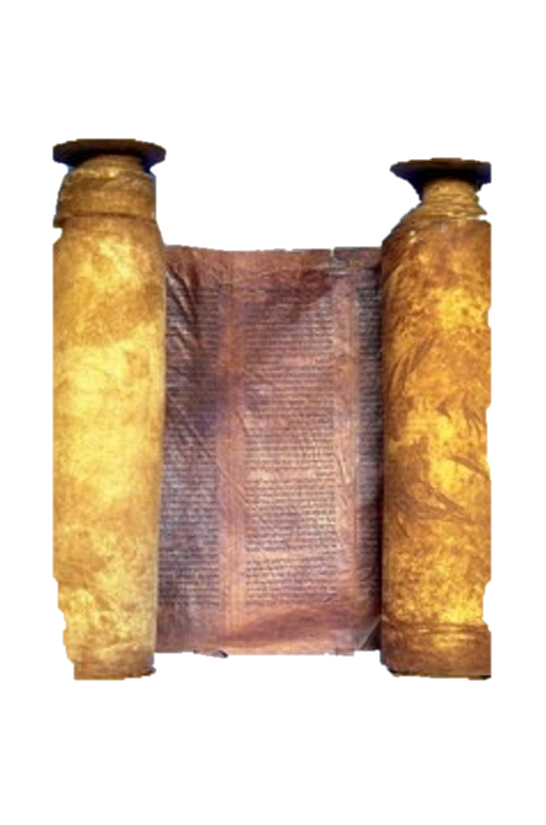 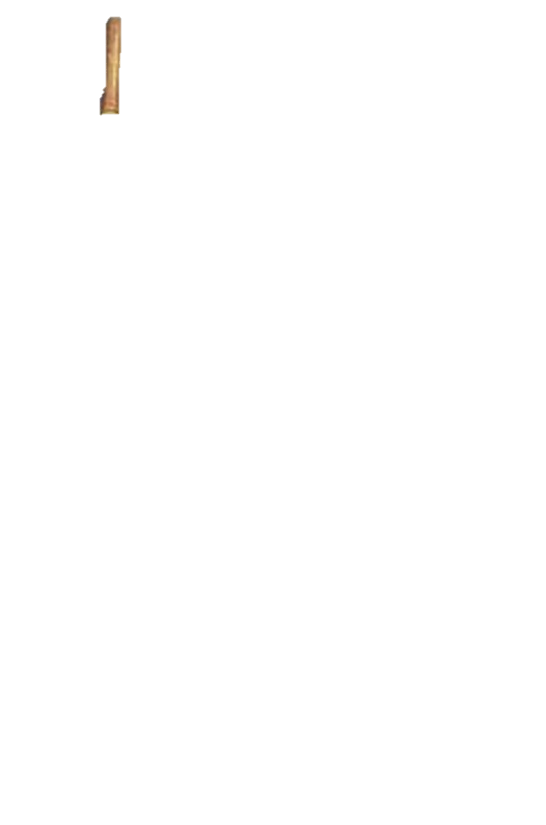 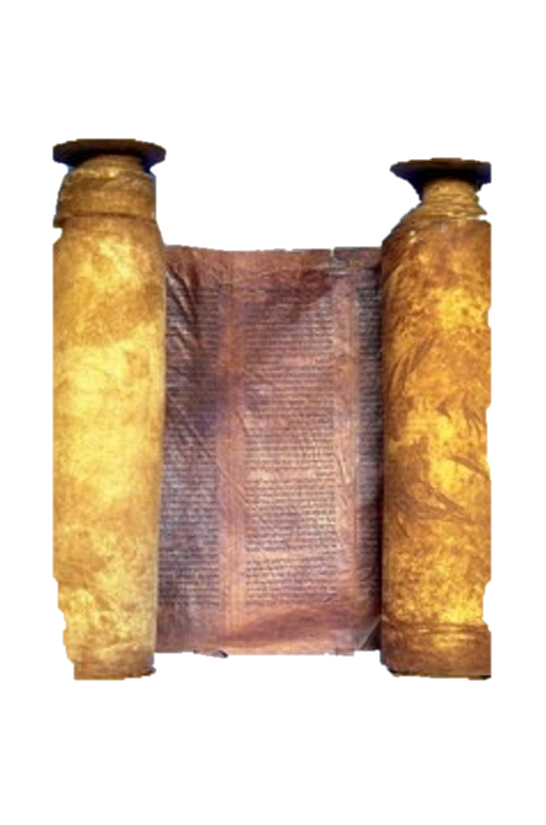 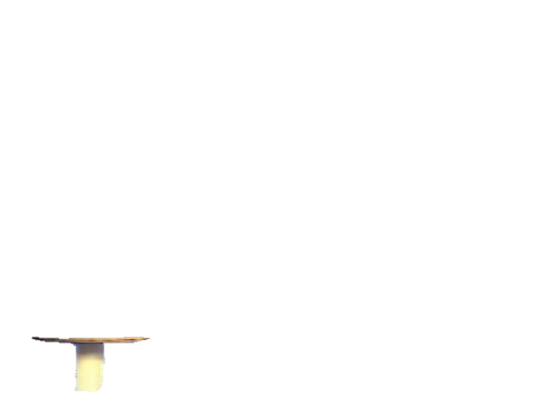 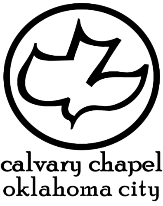 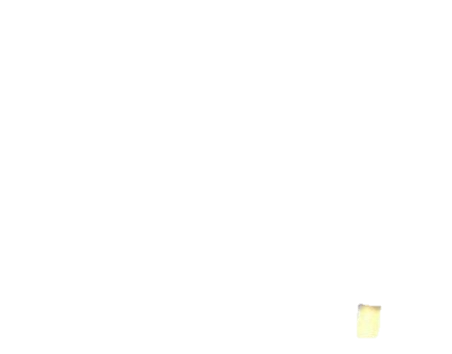 1 kings 1-2
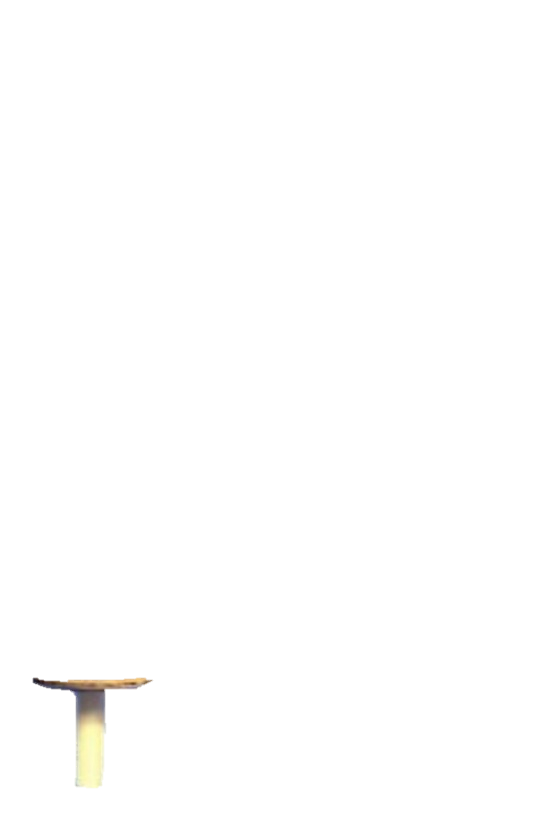 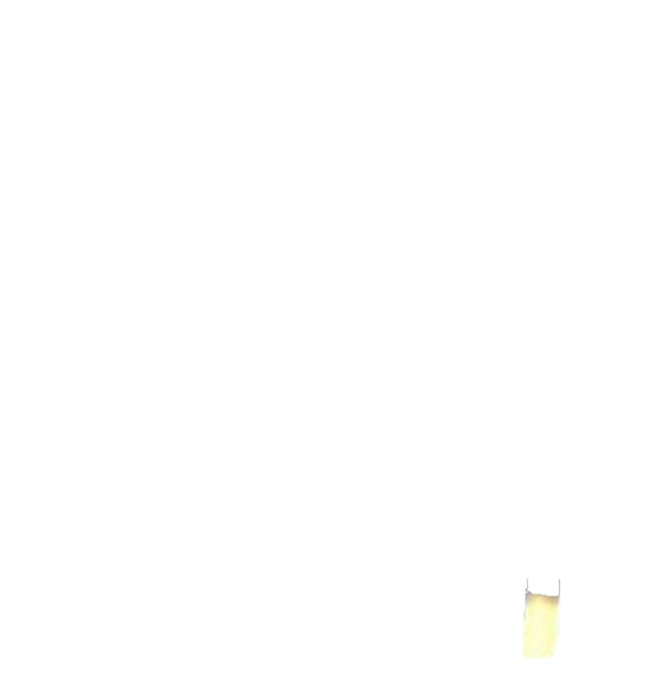 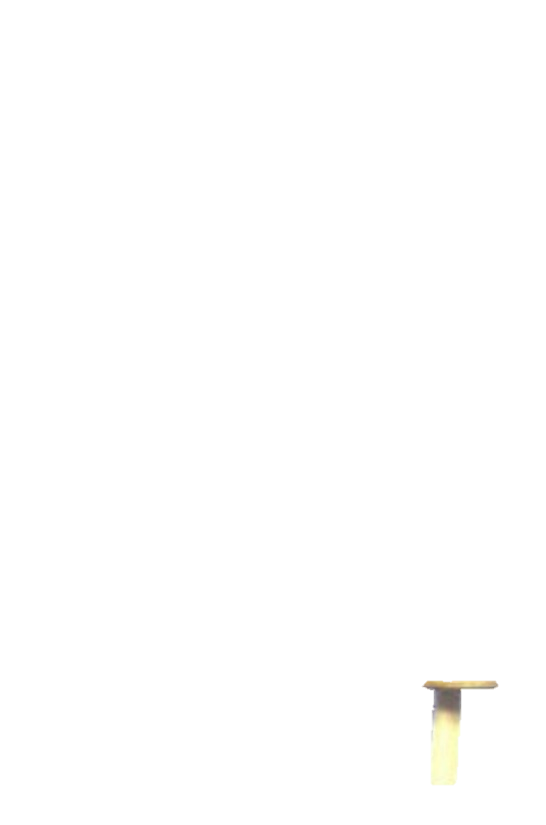 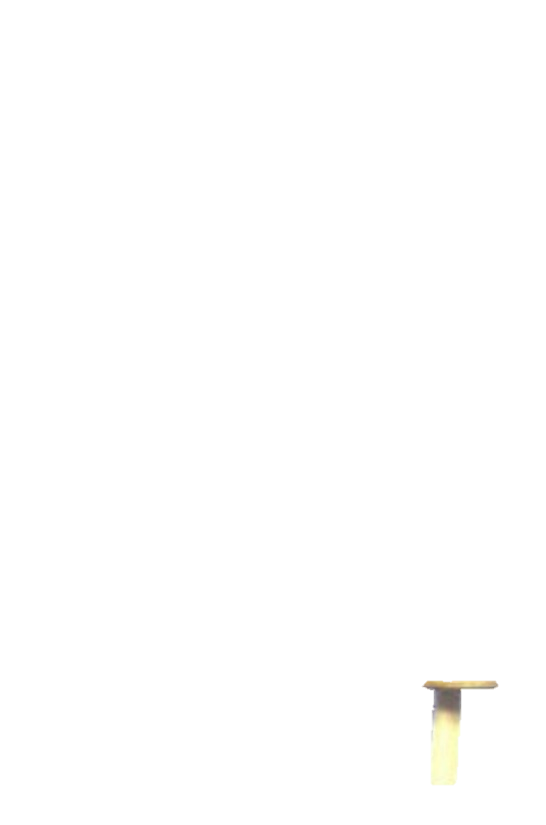 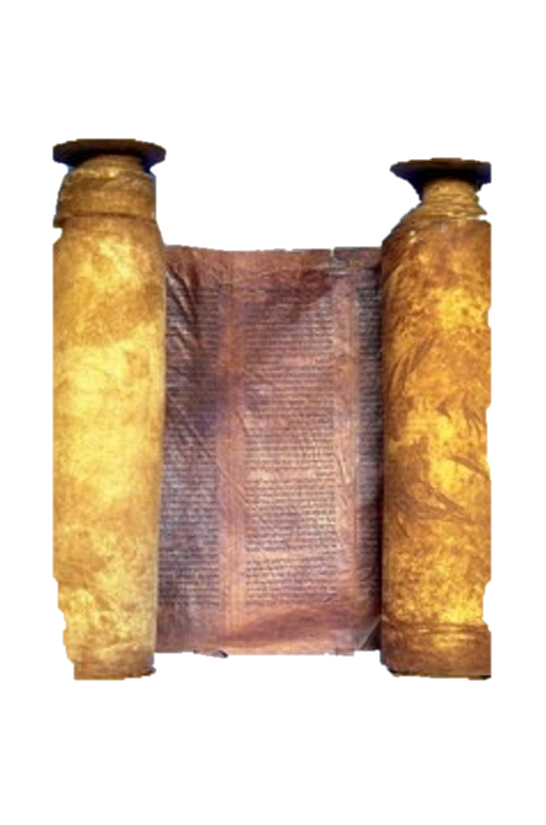 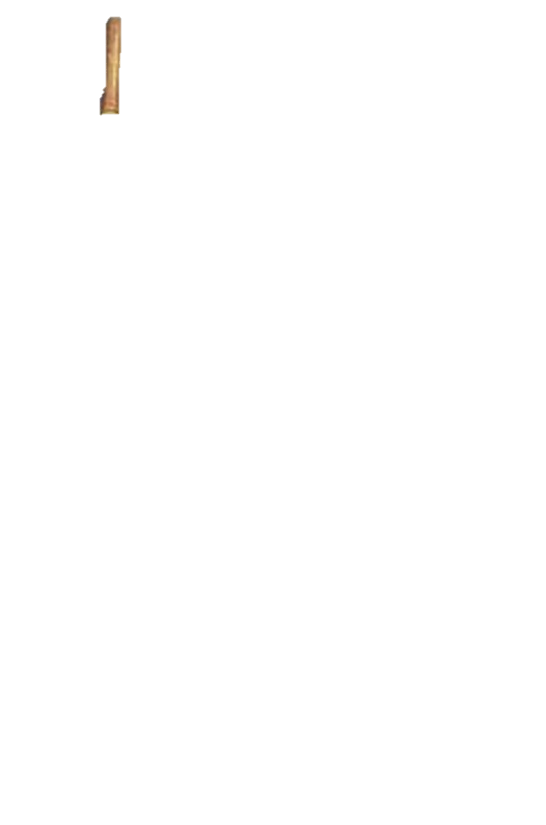 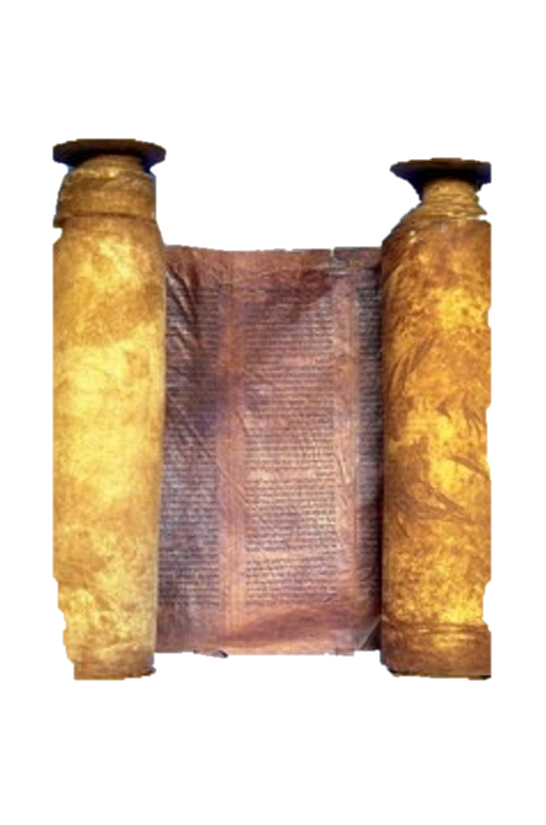 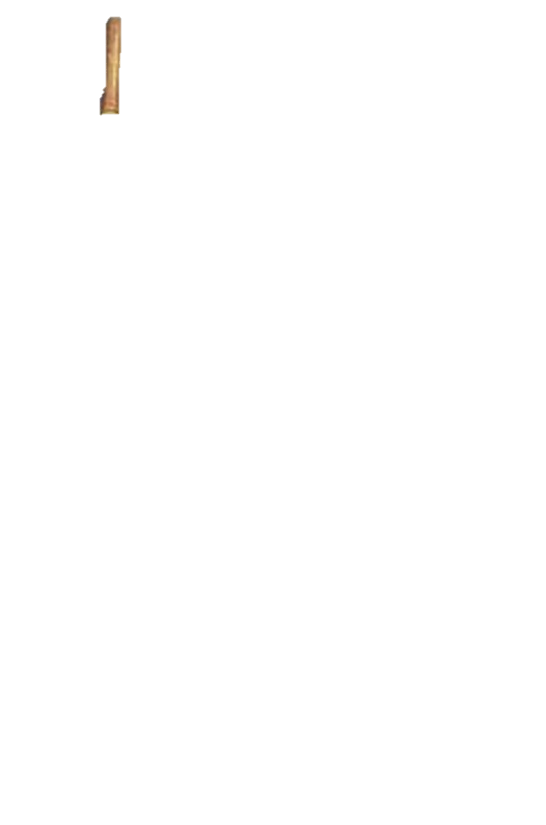 Not get warm ~ KJV, gat no heat
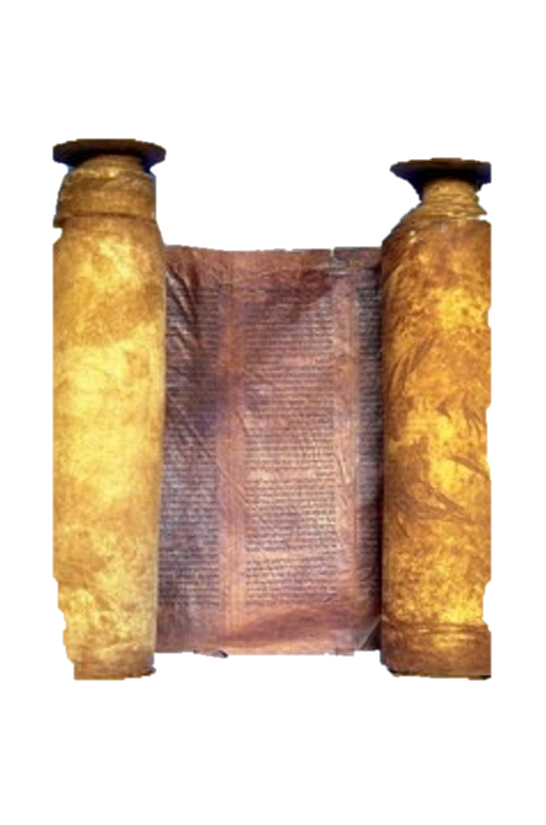 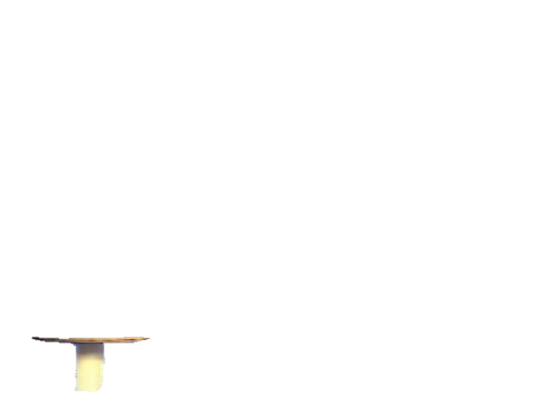 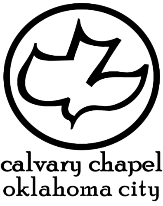 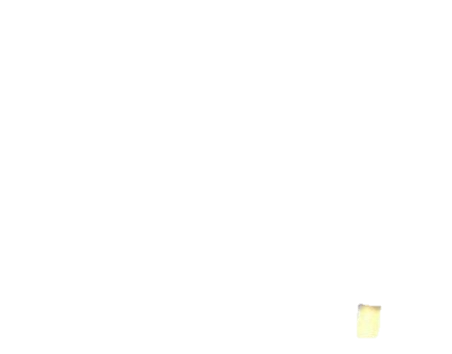 1 kings 1-2
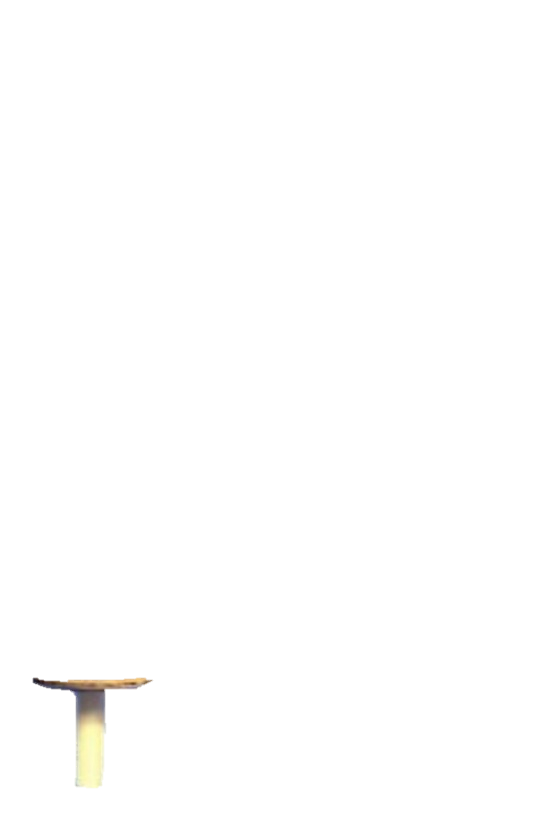 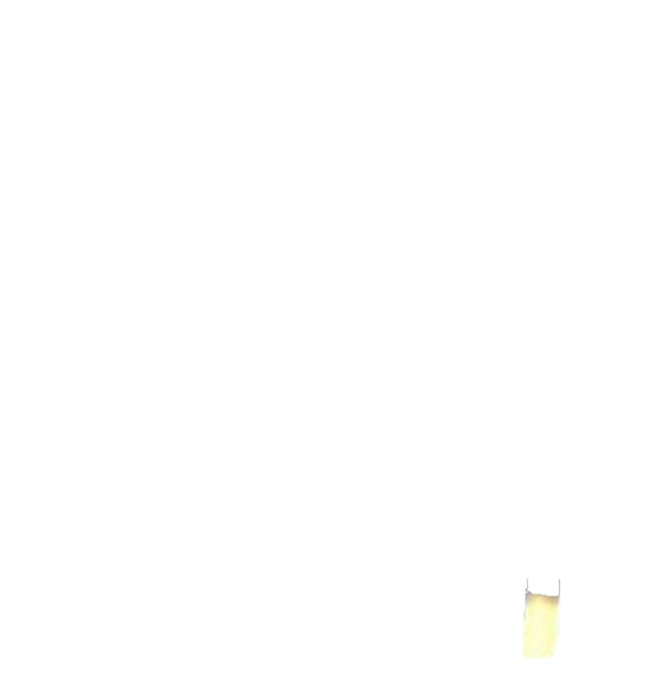 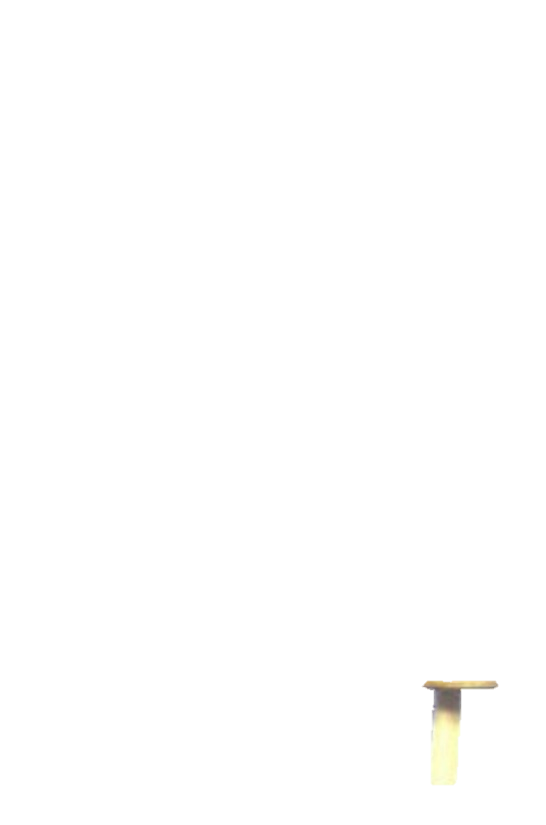 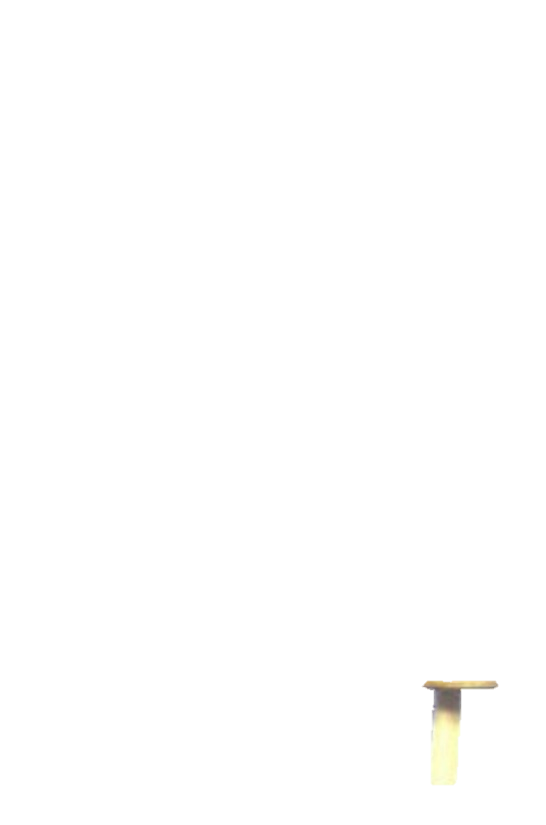 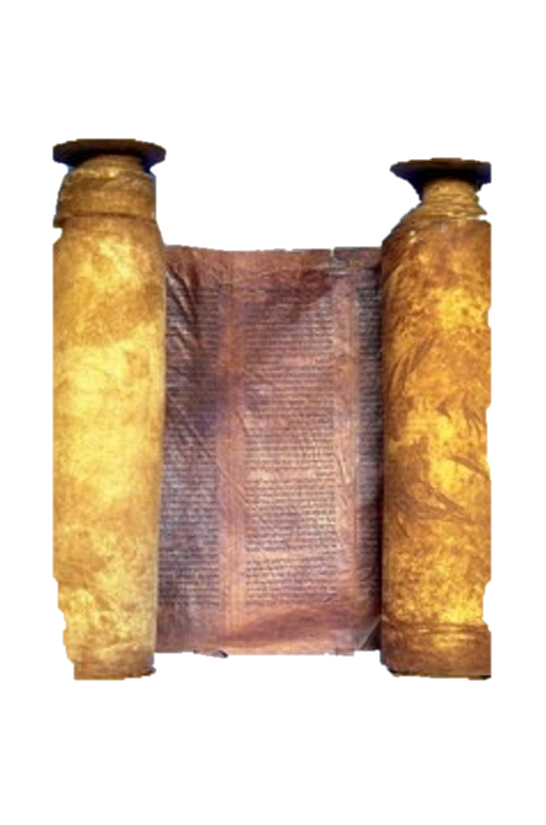 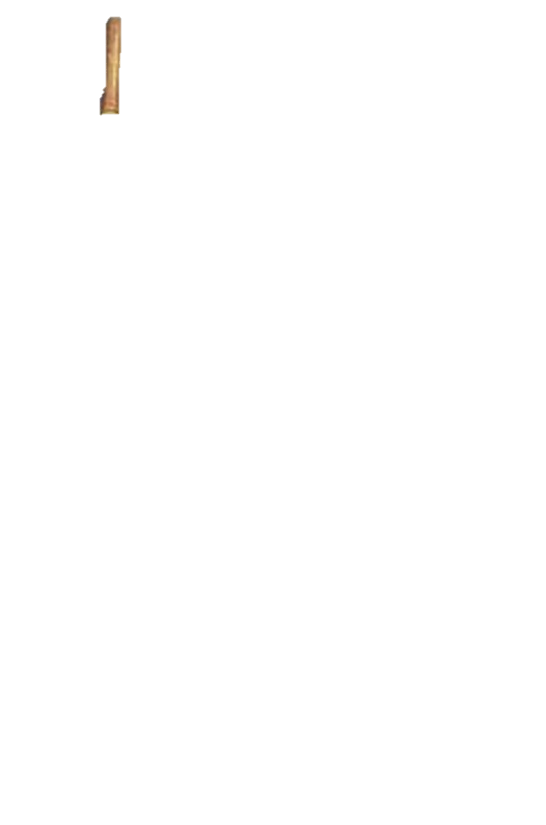 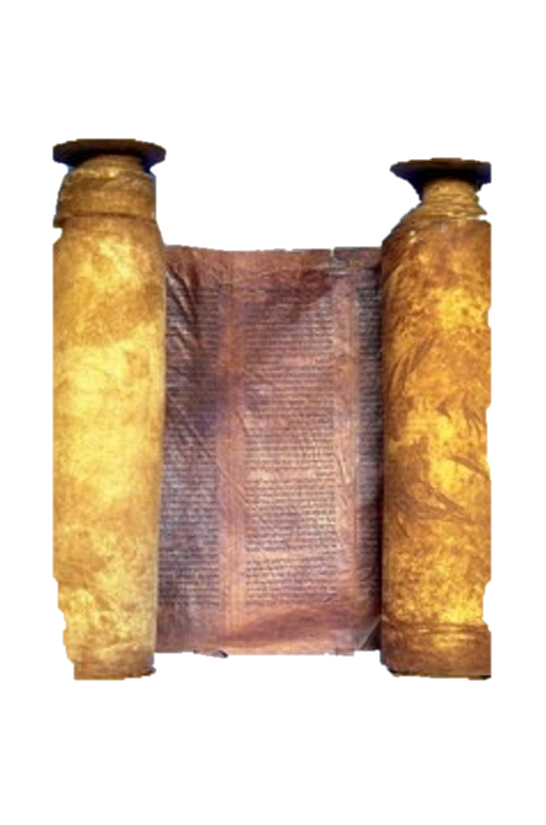 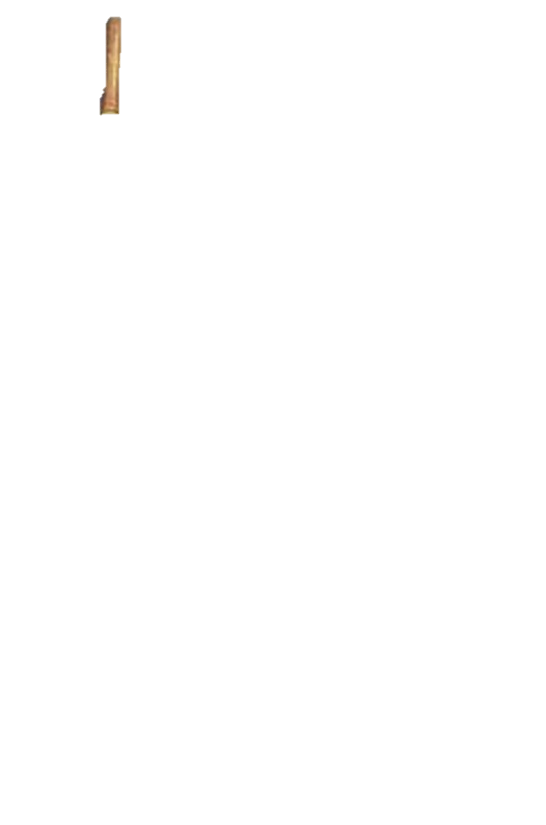 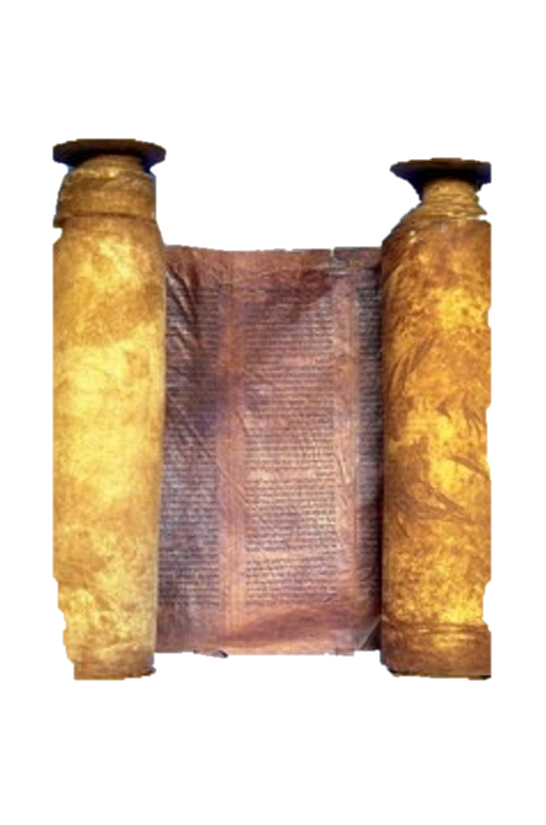 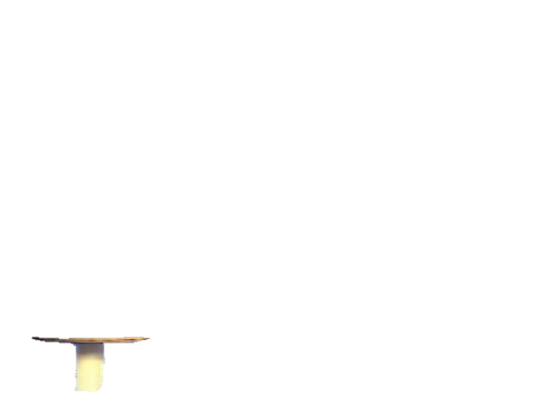 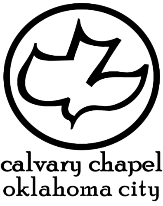 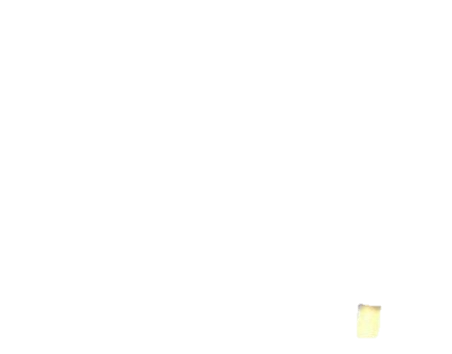 1 kings 1-2
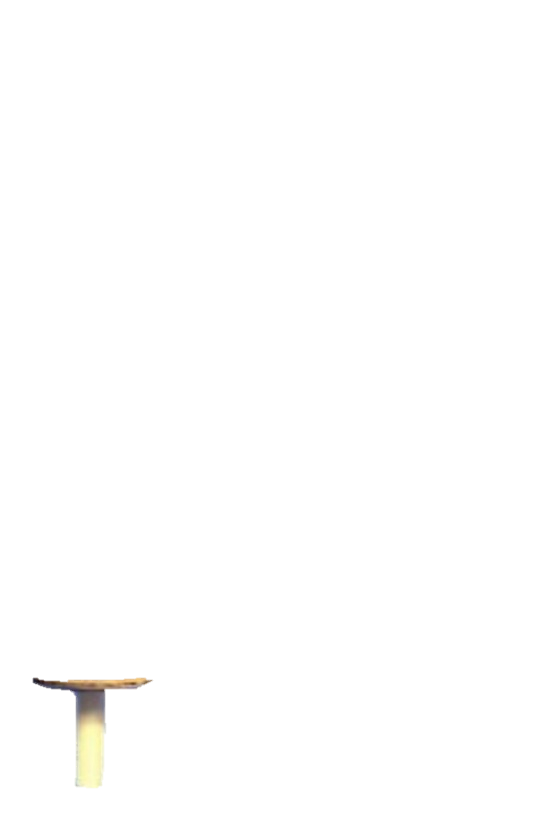 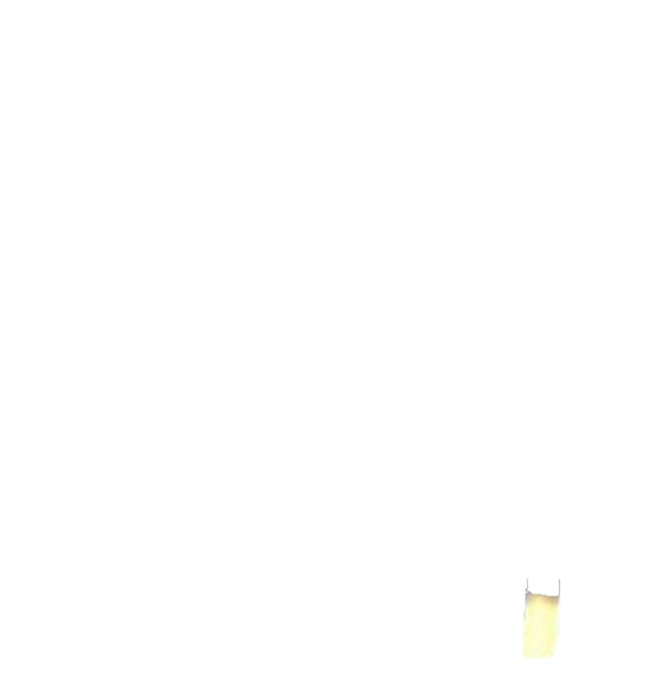 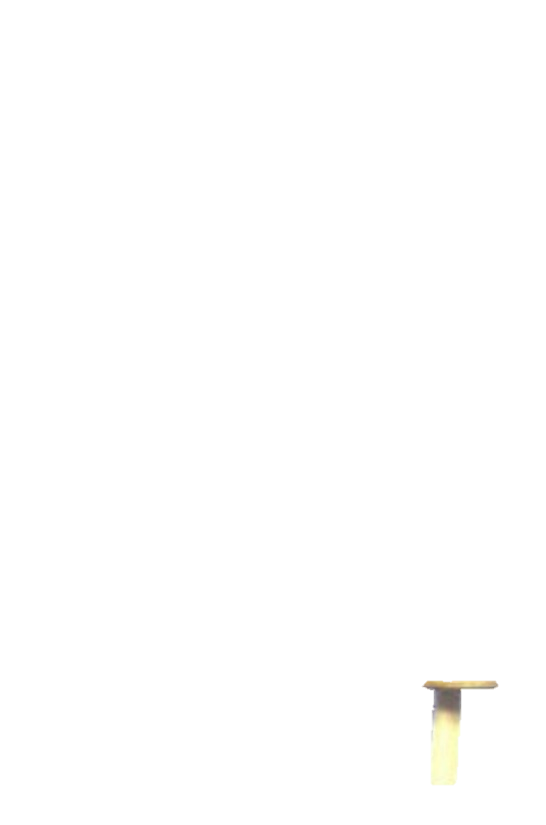 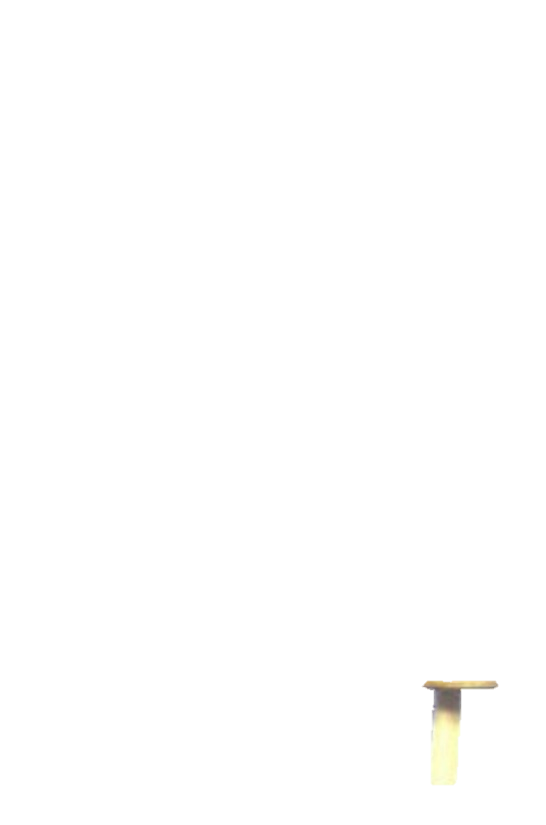 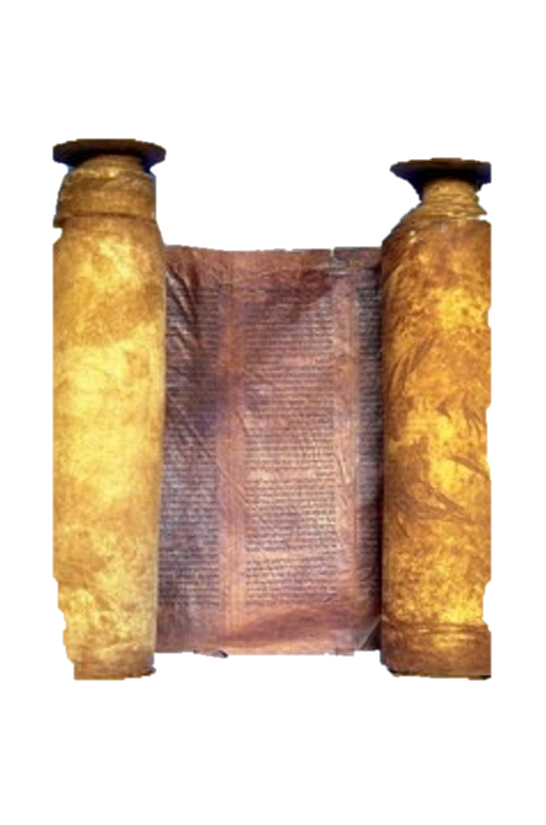 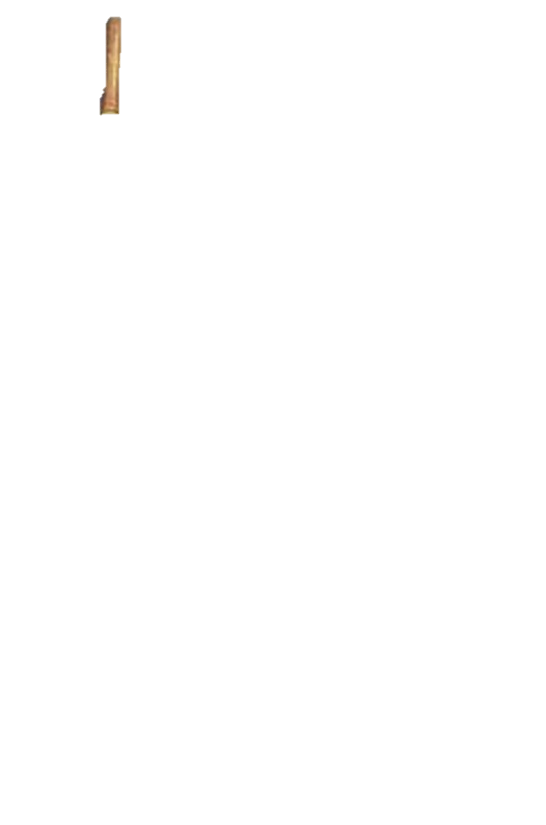 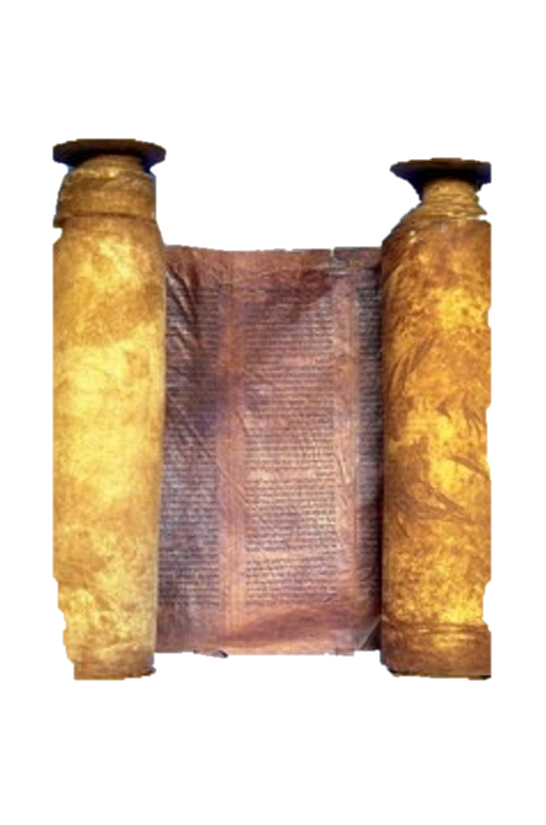 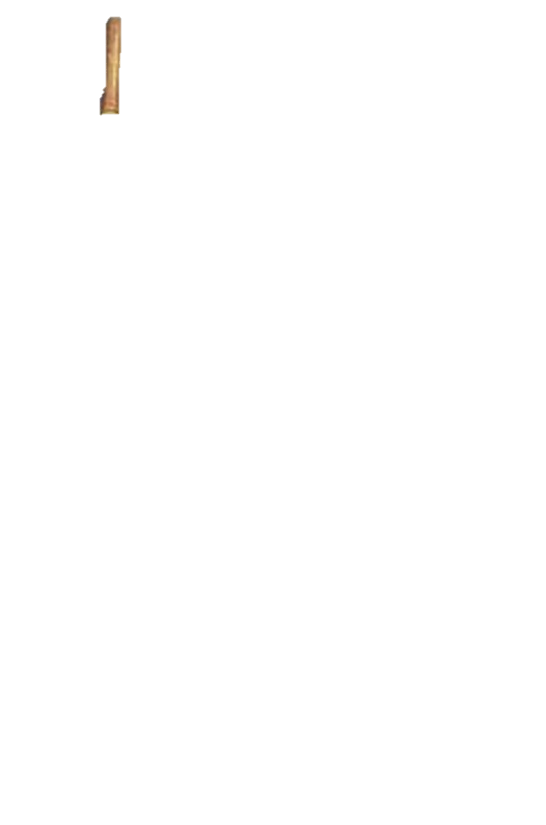 Exalted ~ literally, was exalting
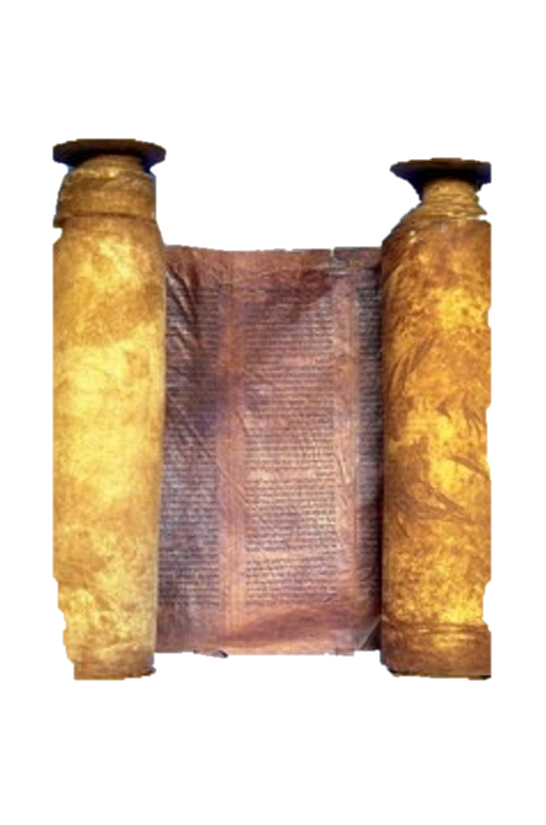 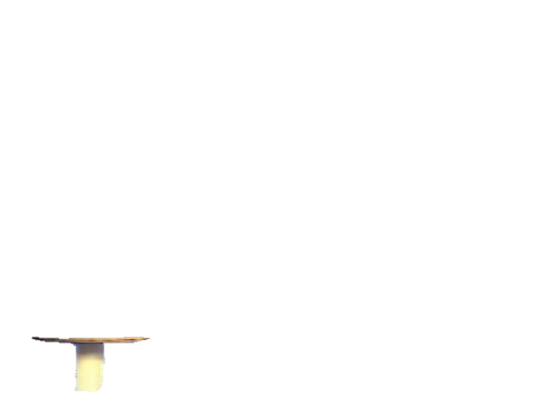 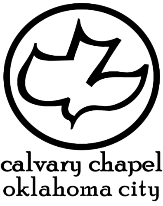 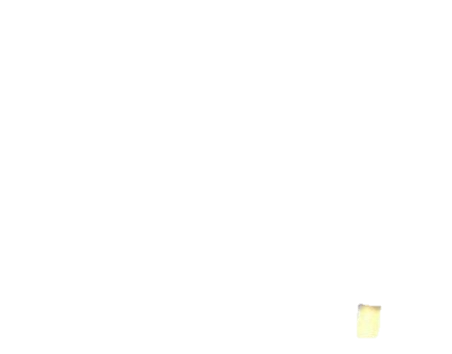 1 kings 1-2
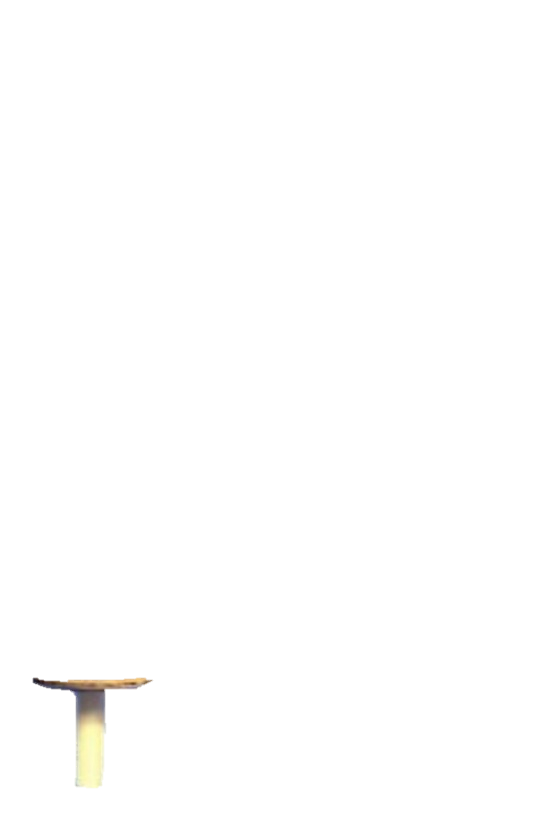 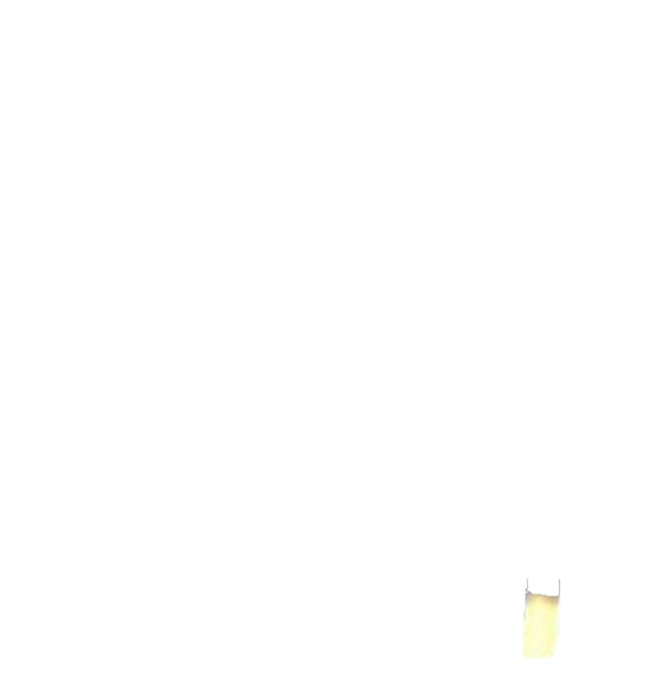 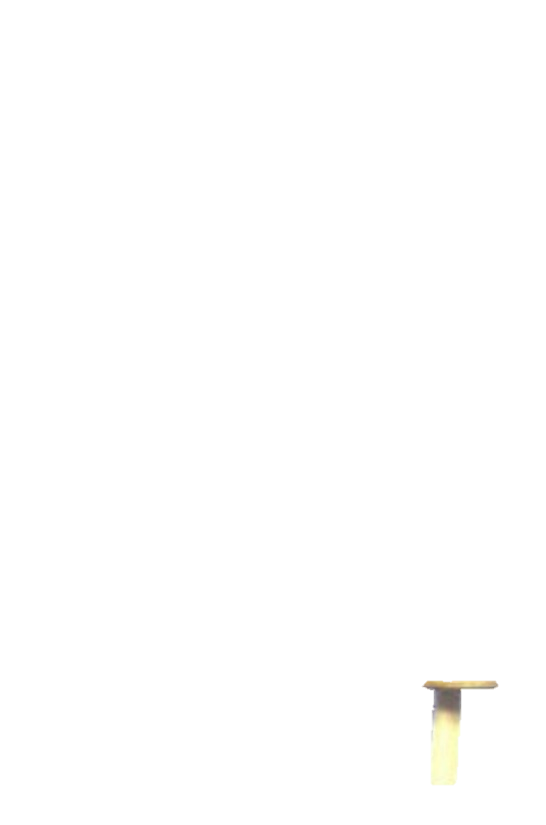 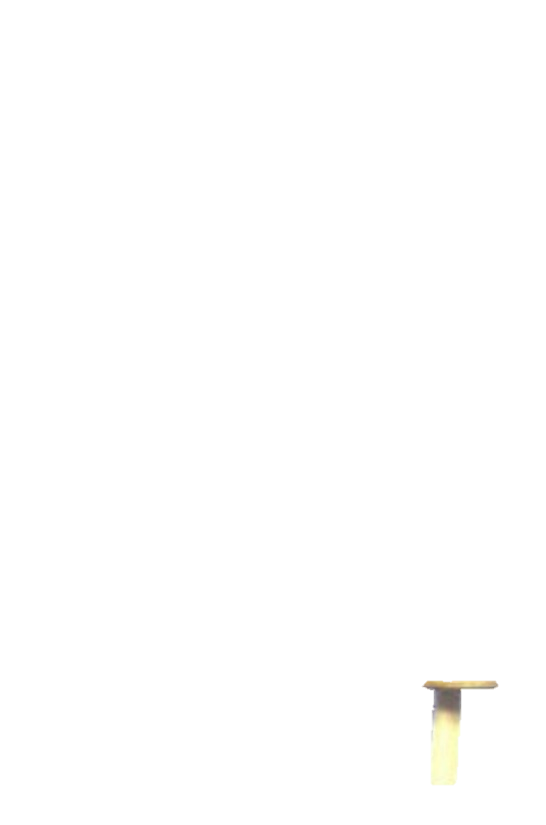 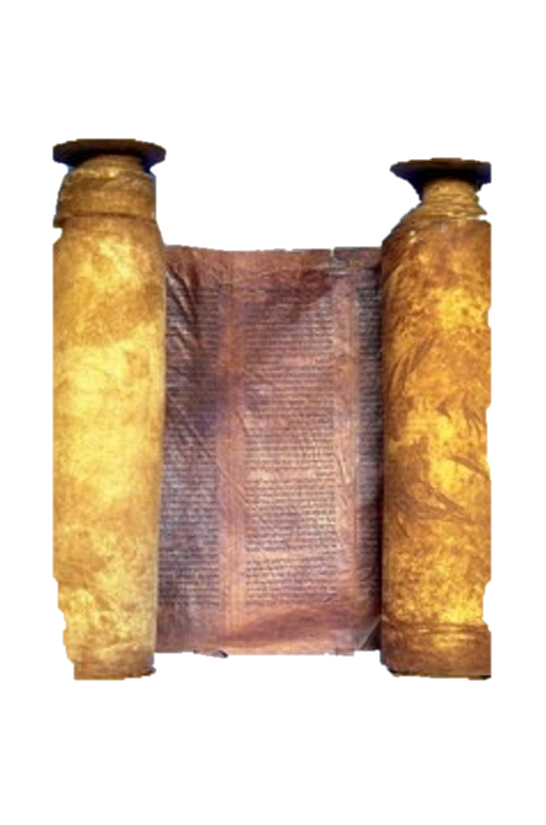 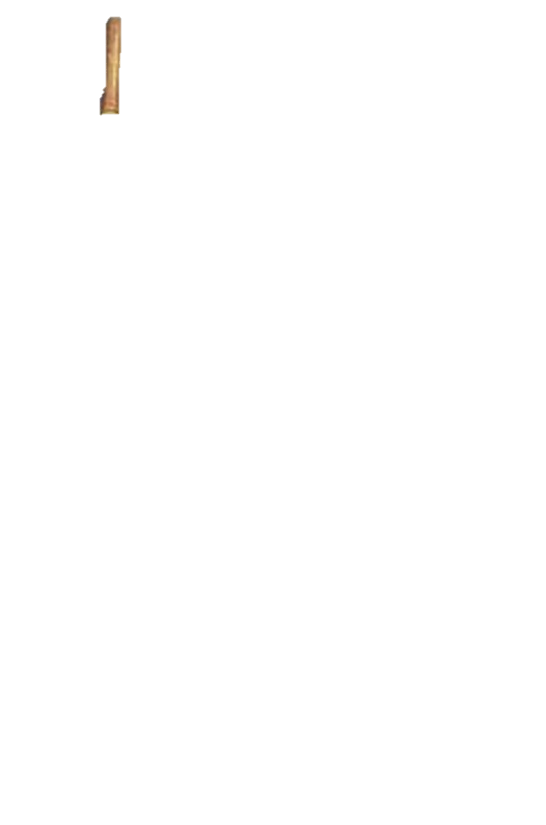 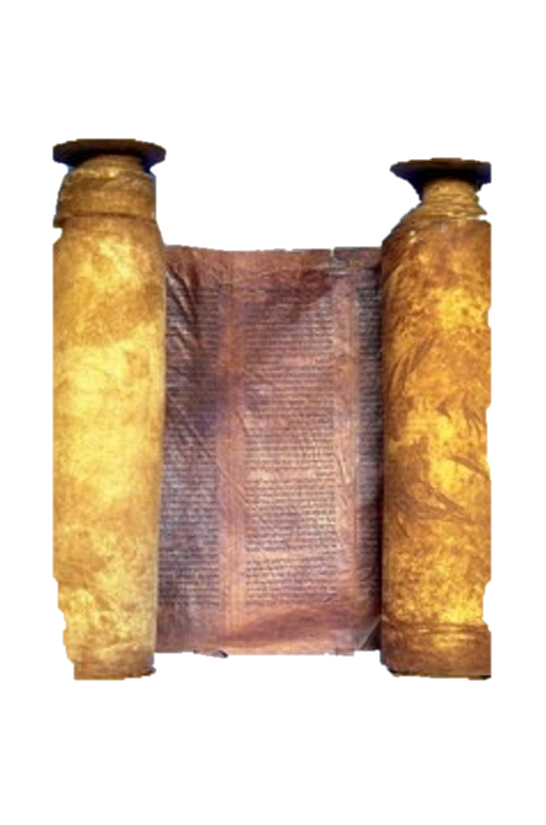 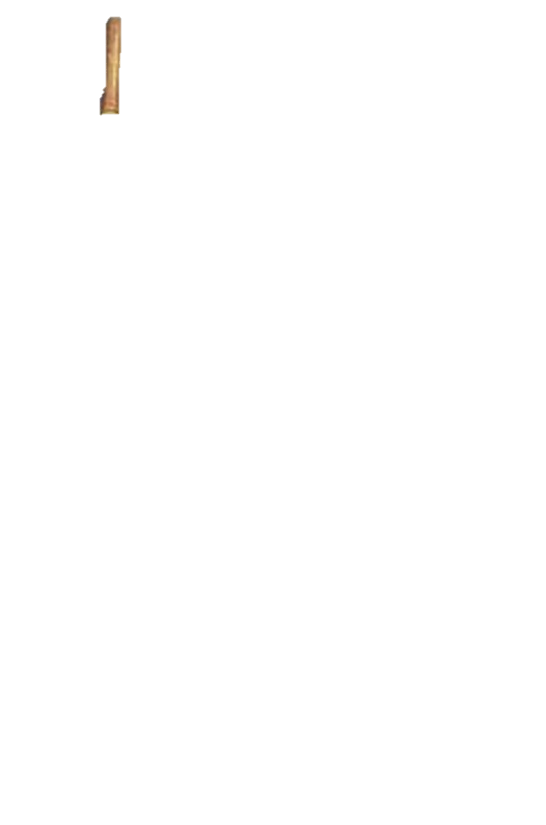 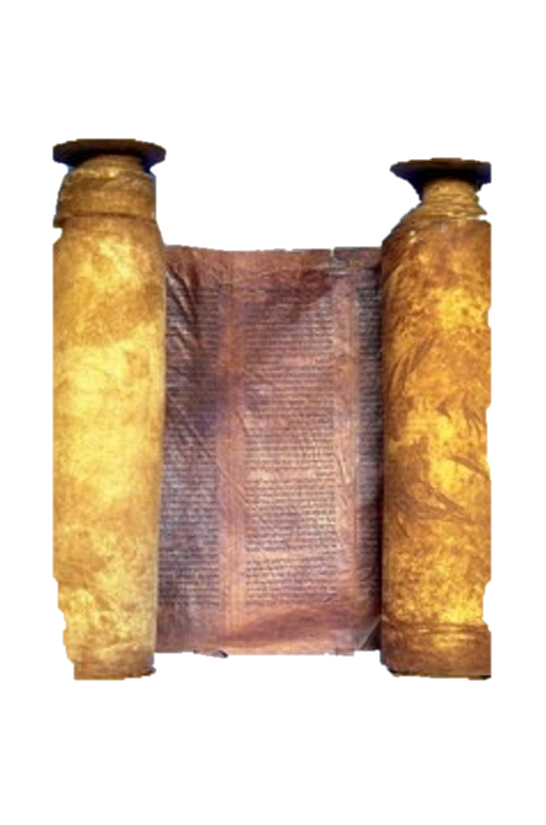 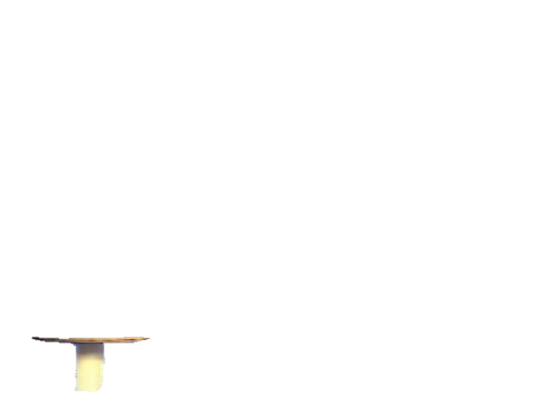 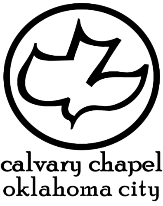 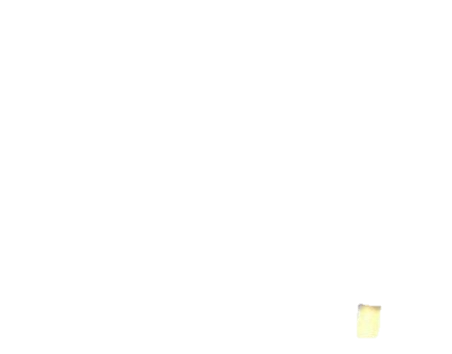 1 kings 1-2
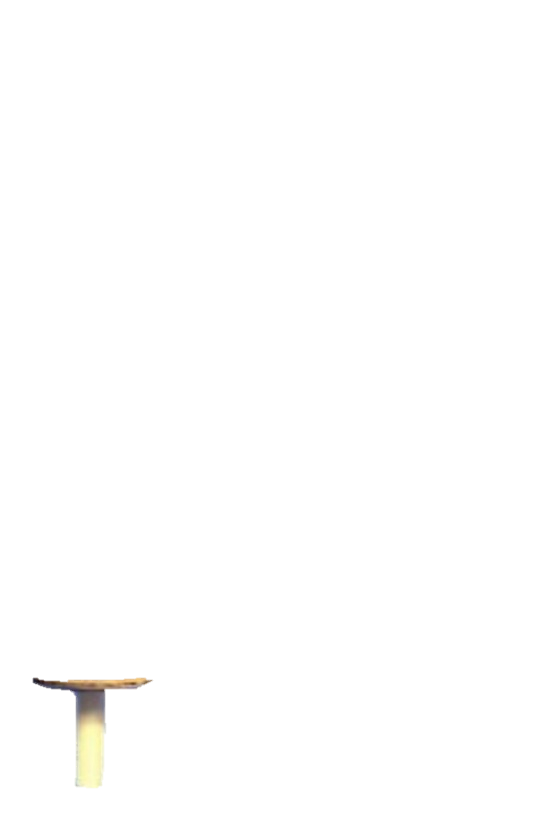 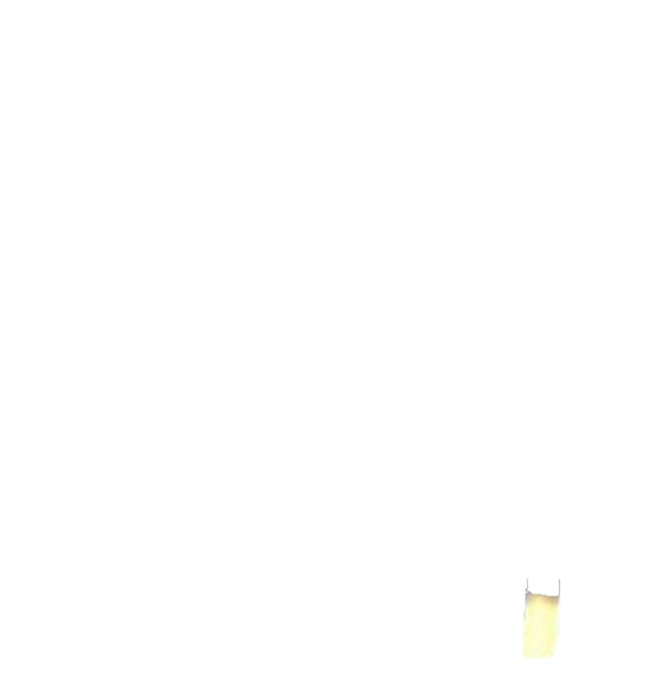 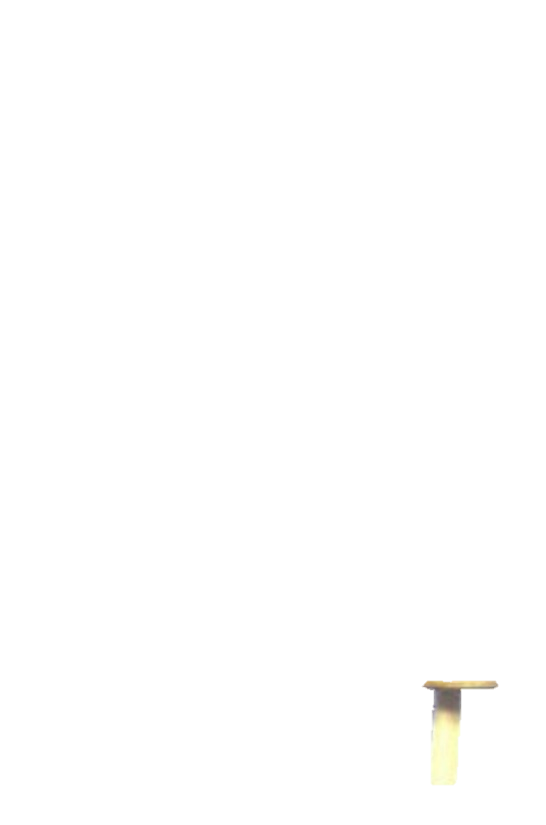 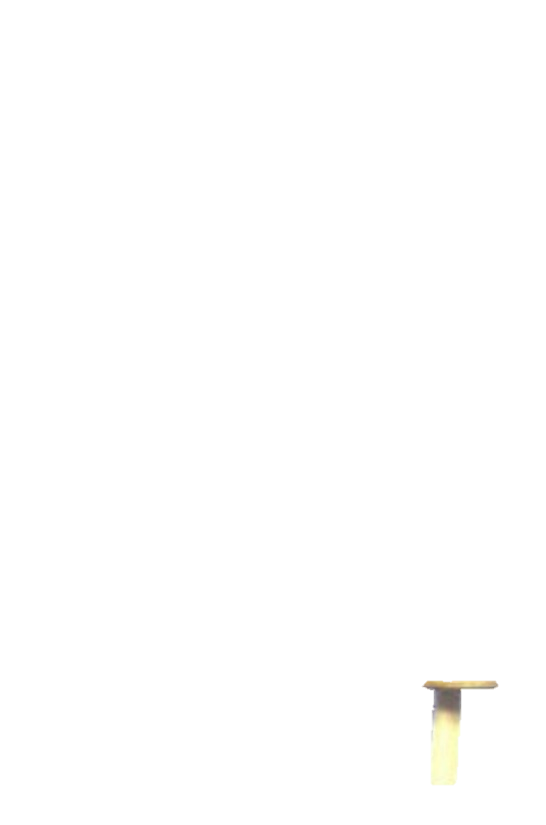 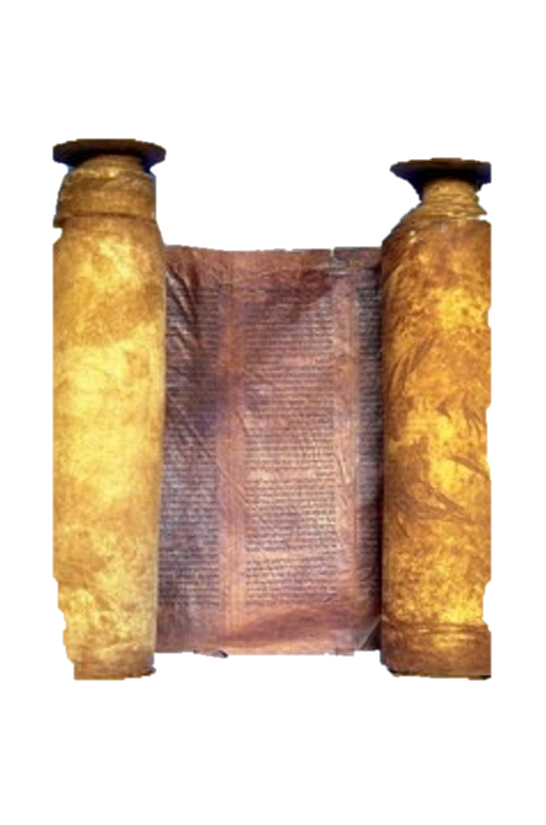 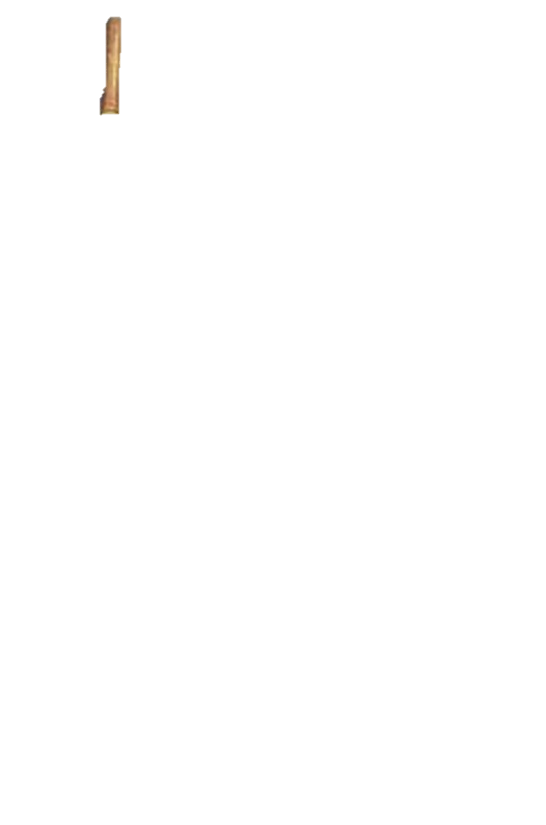 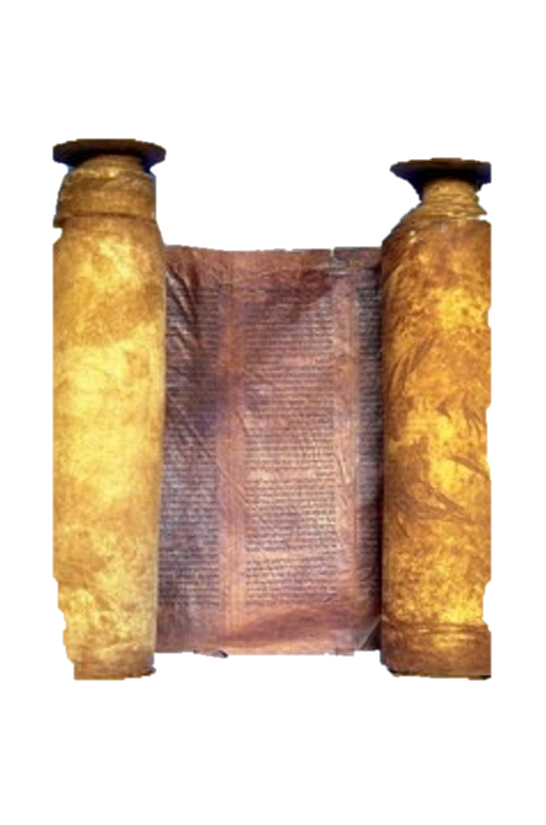 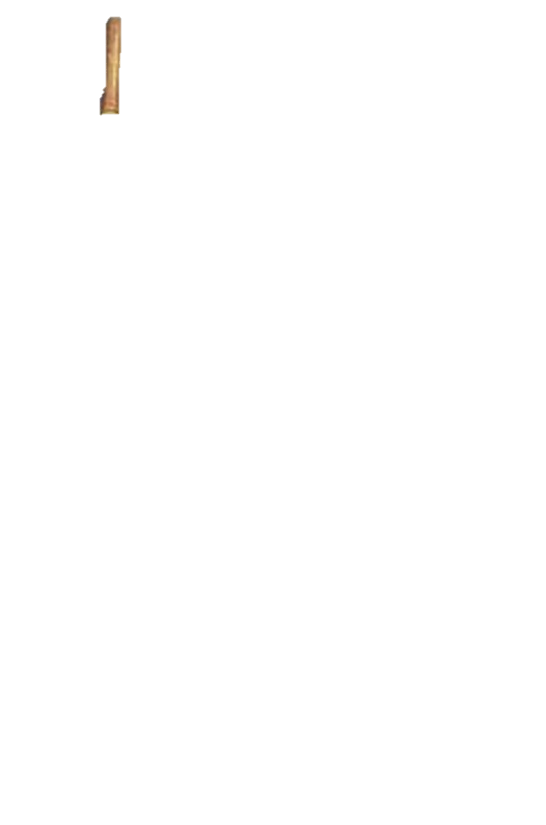 Face ~ literally, nostril
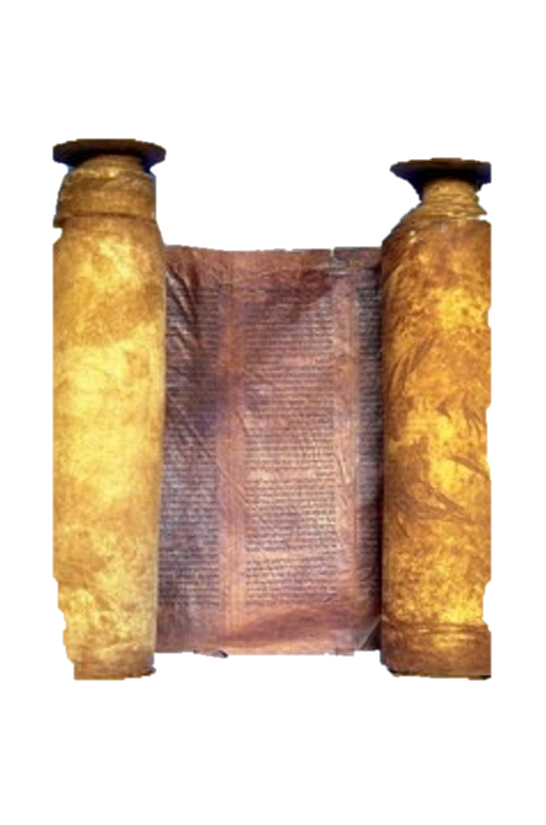 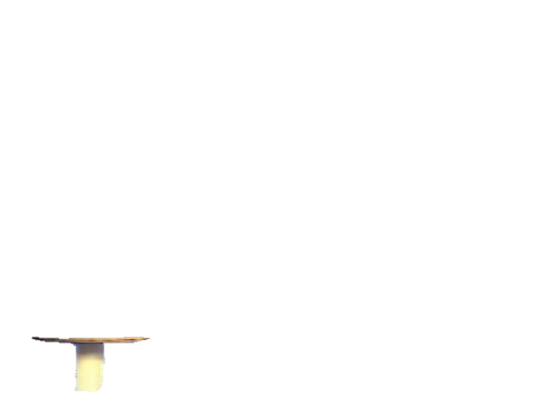 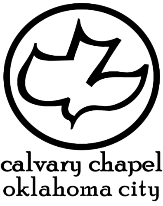 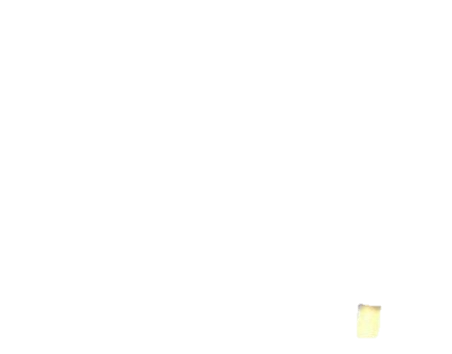 1 kings 1-2
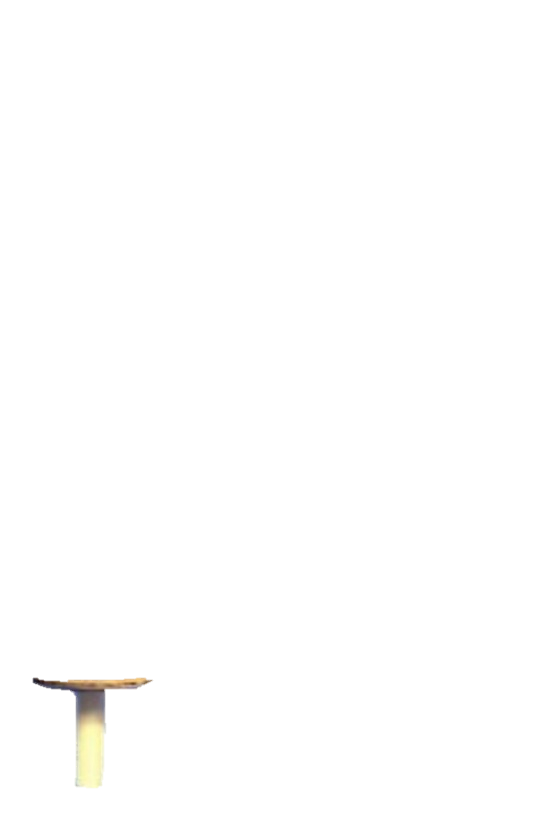 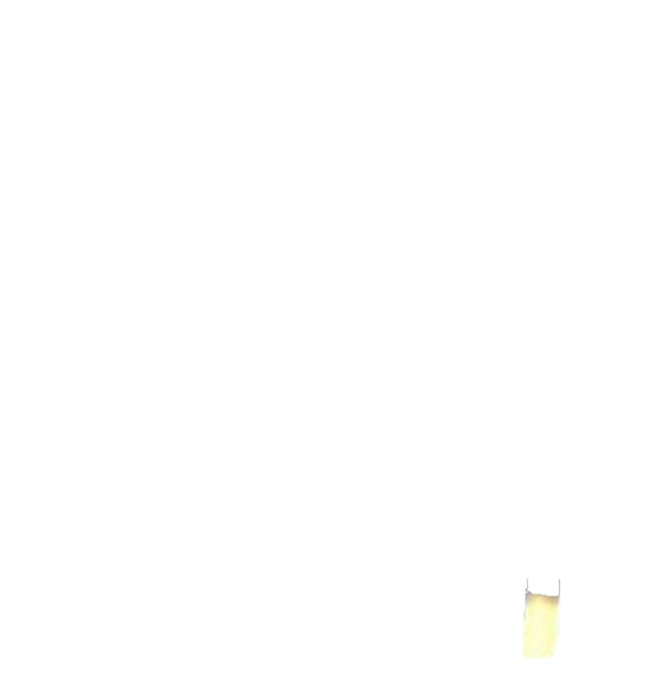 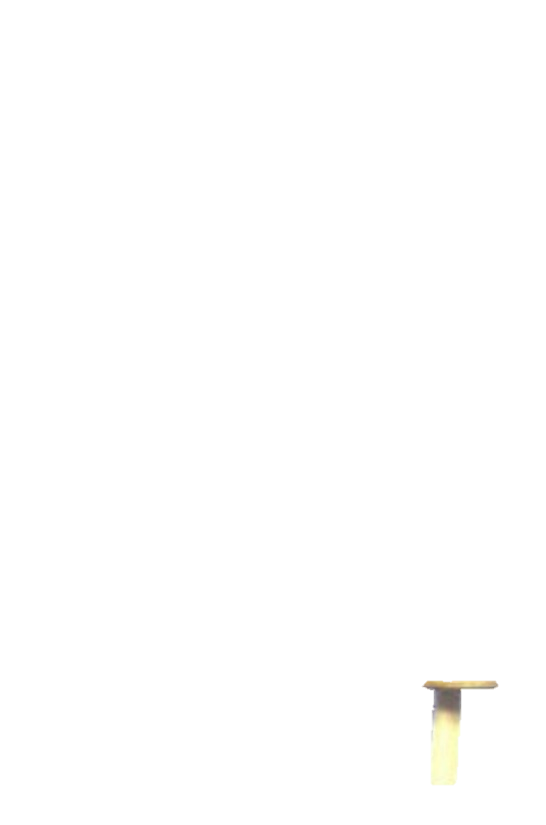 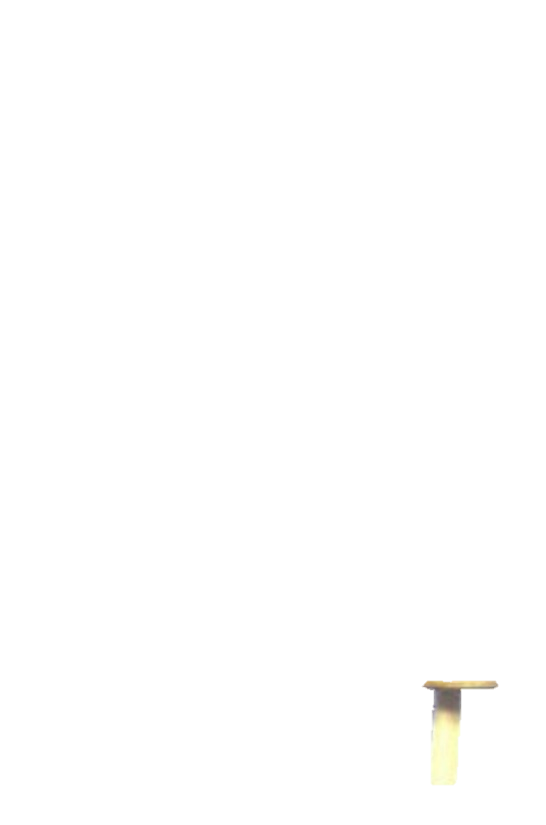 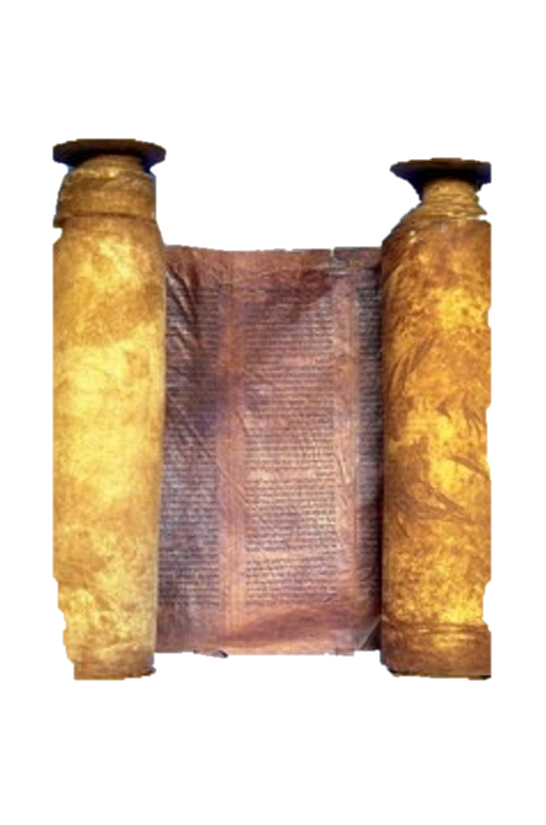 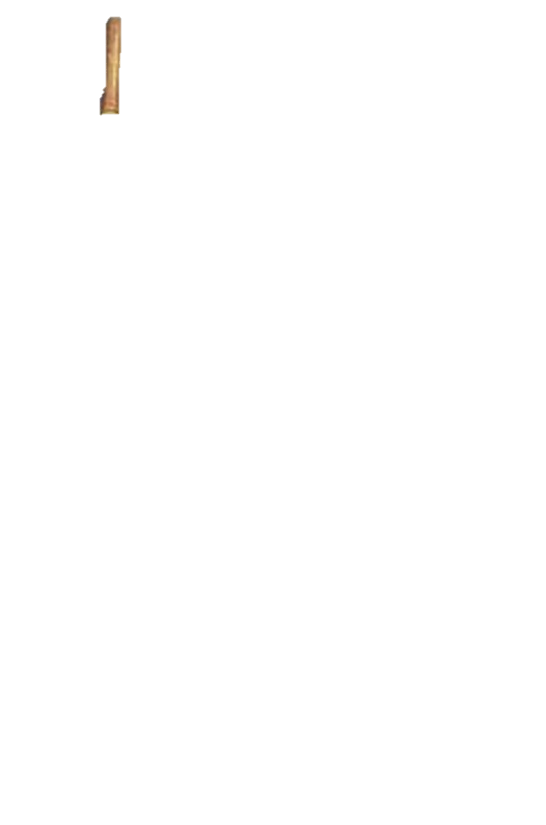 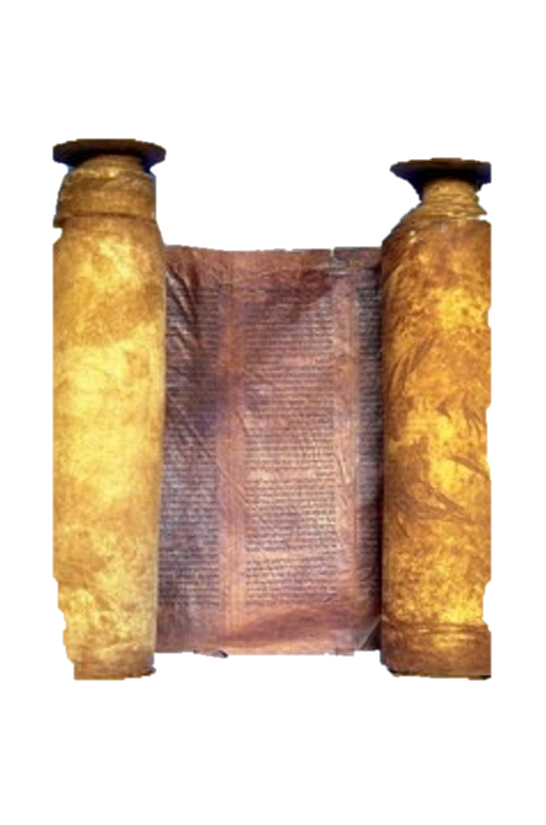 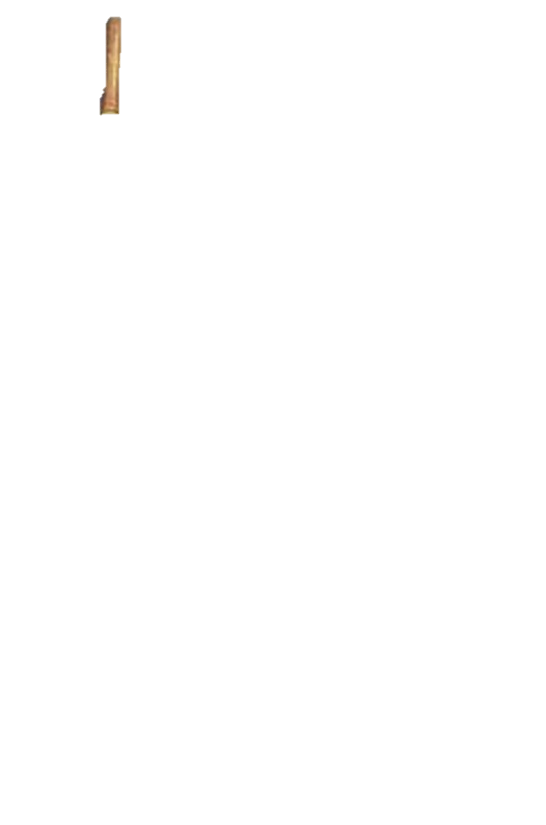 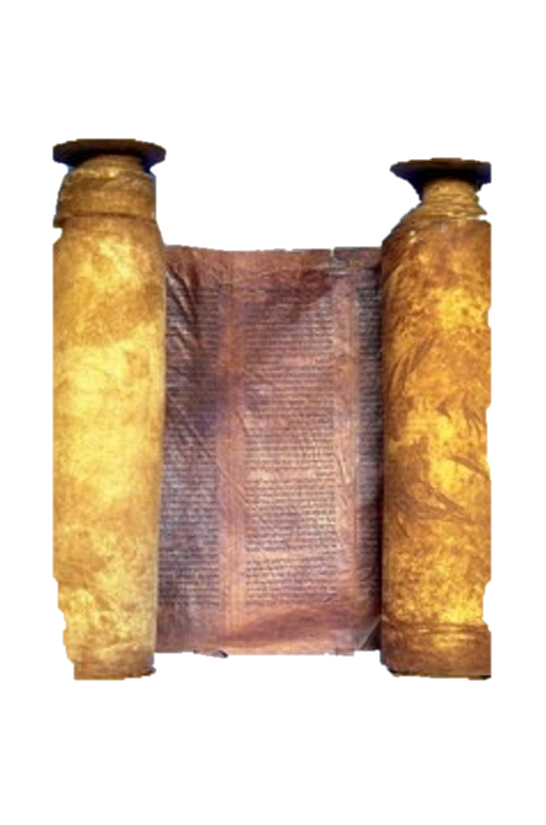 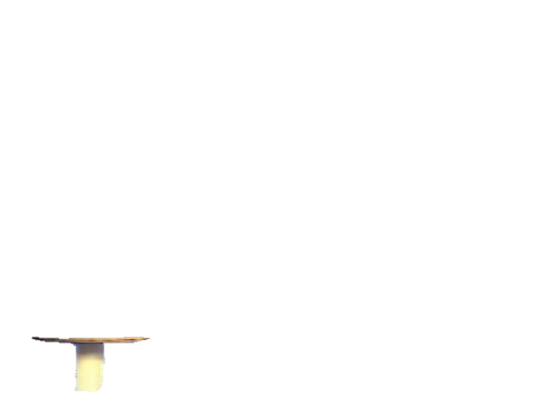 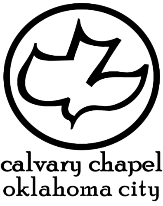 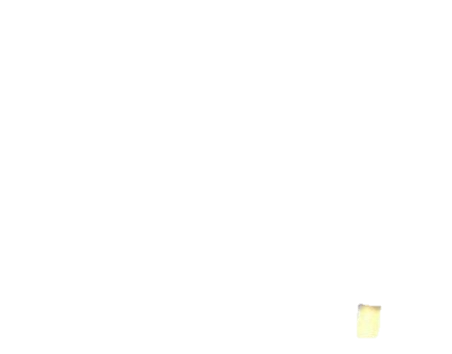 1 kings 1-2
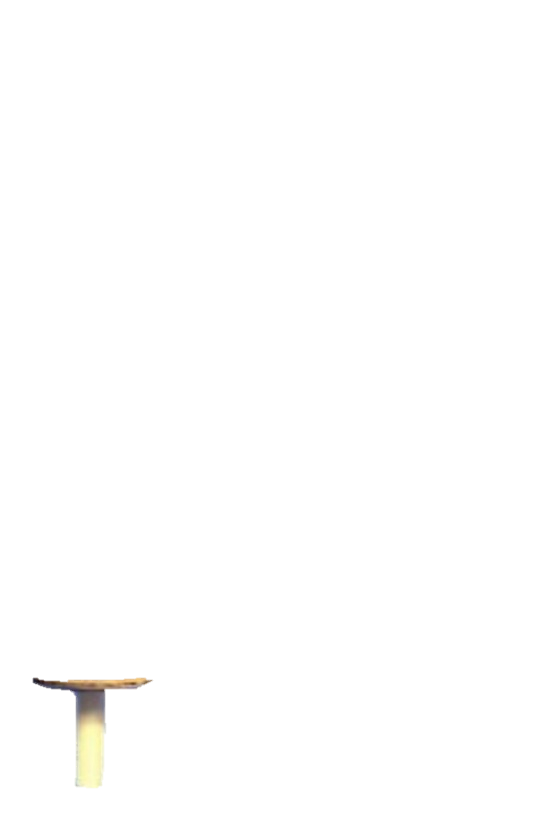 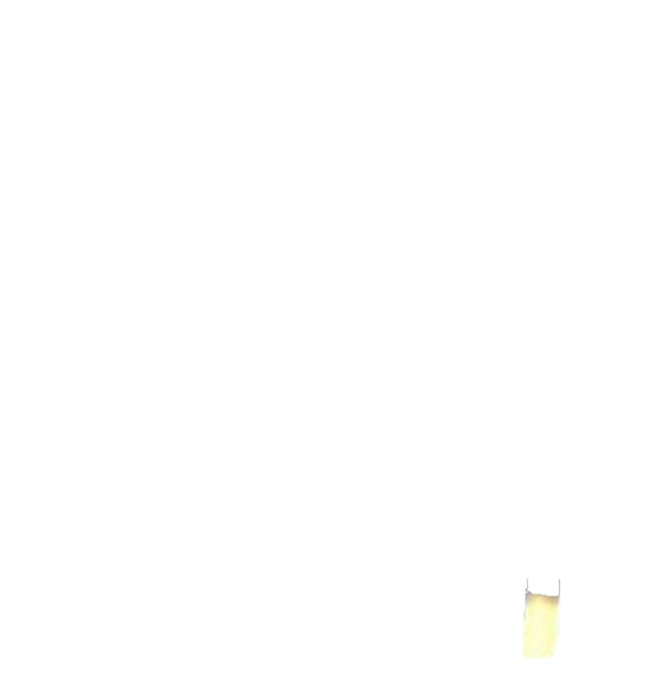 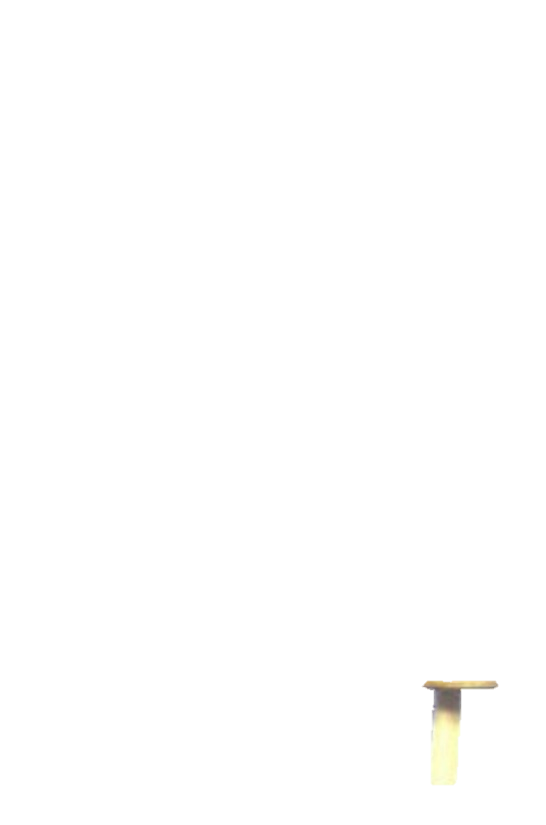 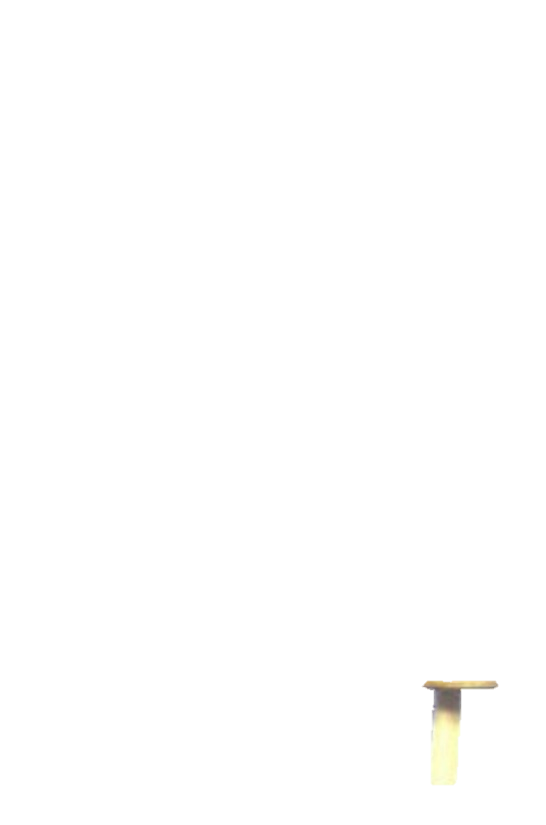 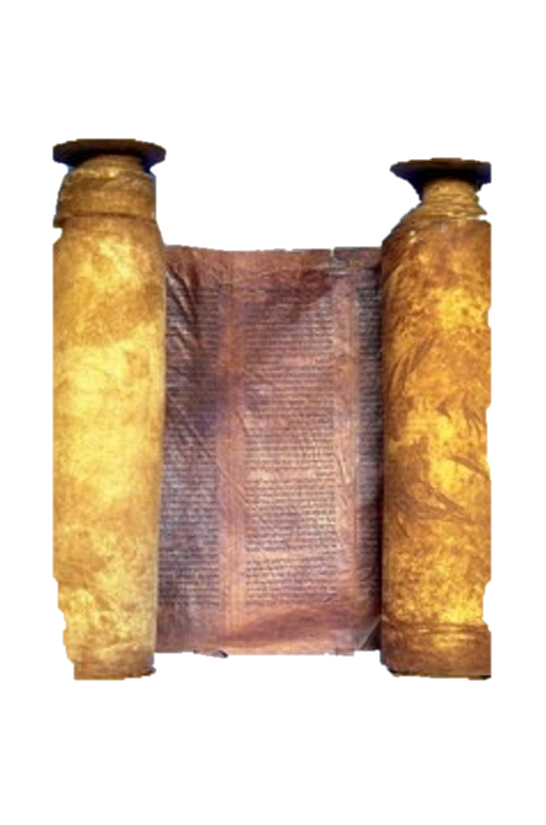 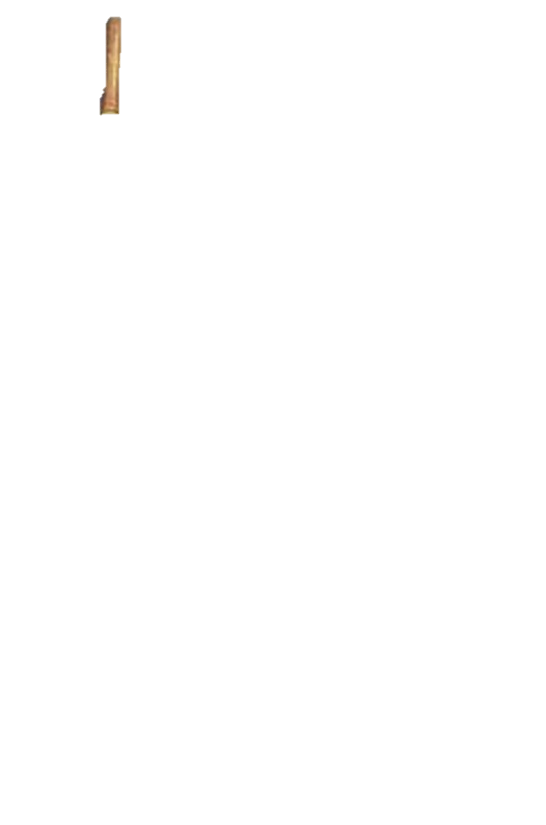 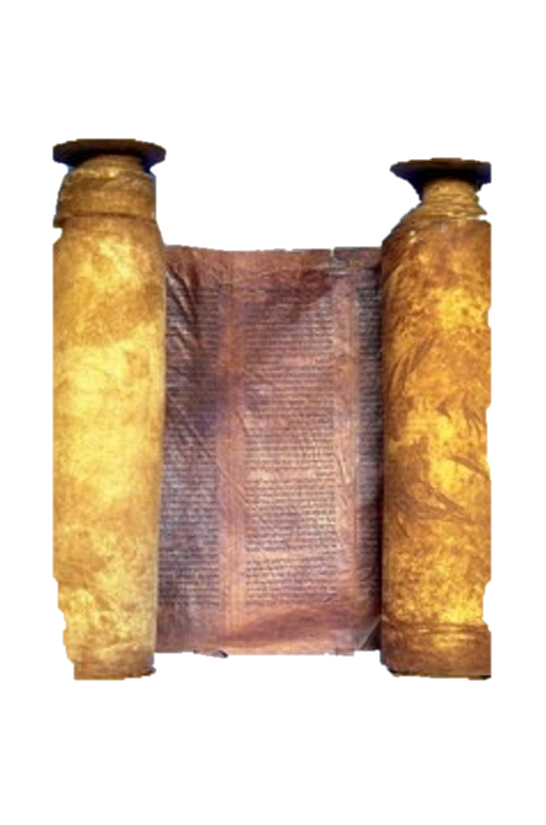 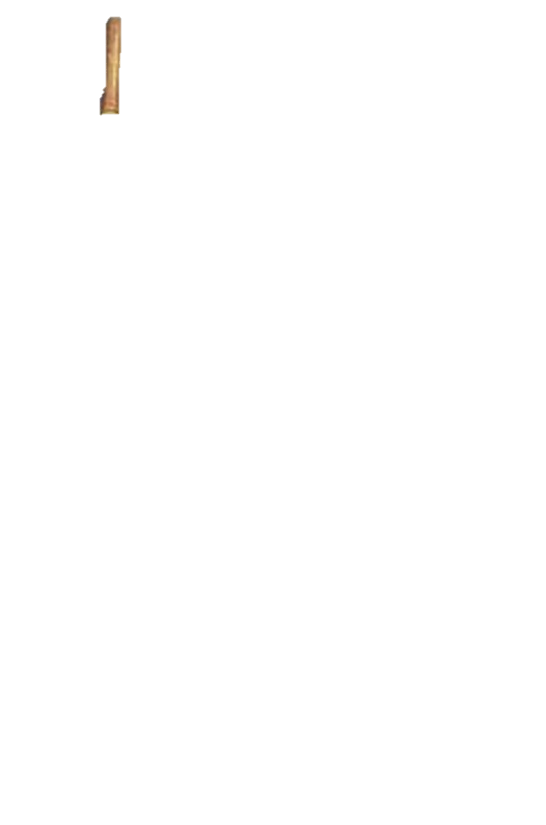 Deut. 19:15 ~ One witness shall not rise against a man concerning any iniquity or any sin that he commits; by the mouth of two or three witnesses the matter shall be established.
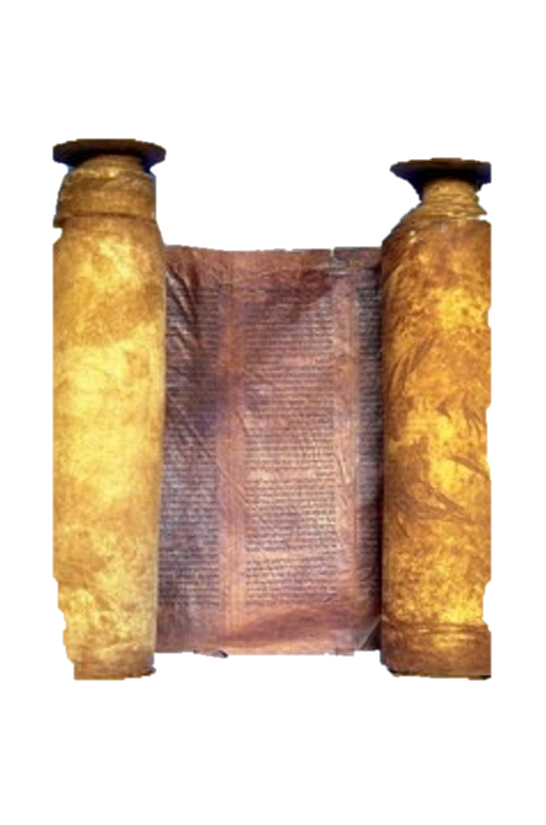 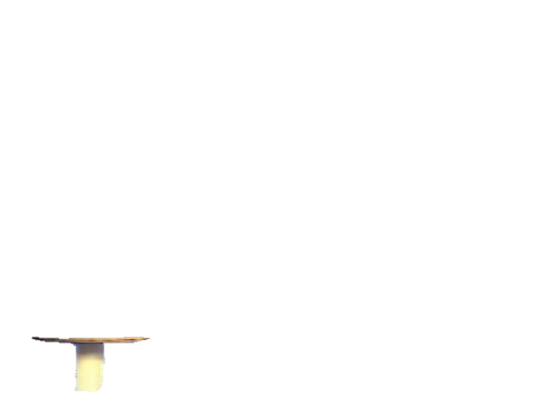 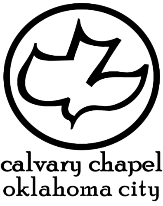 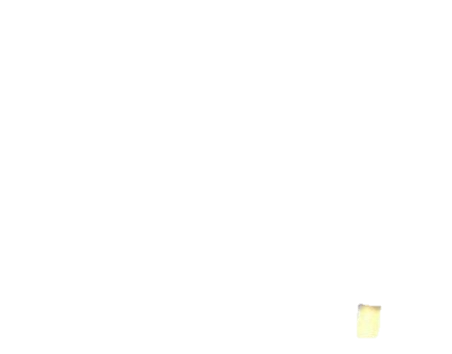 1 kings 1-2
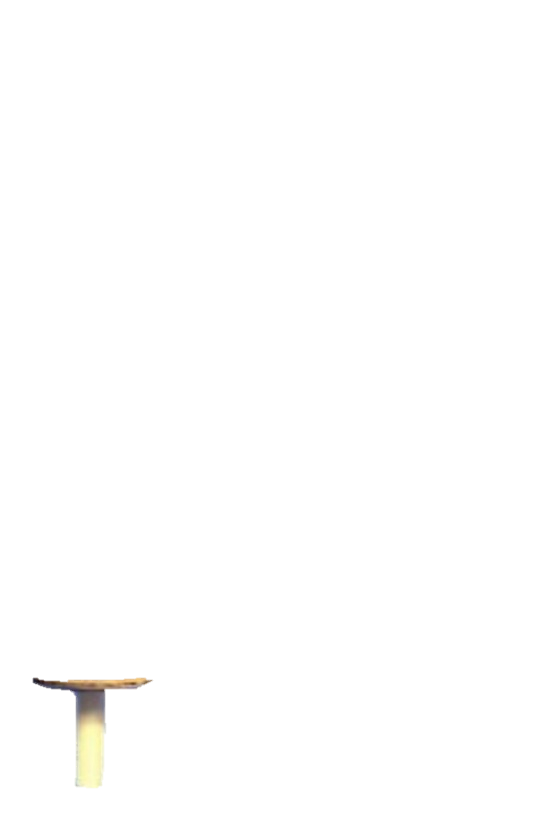 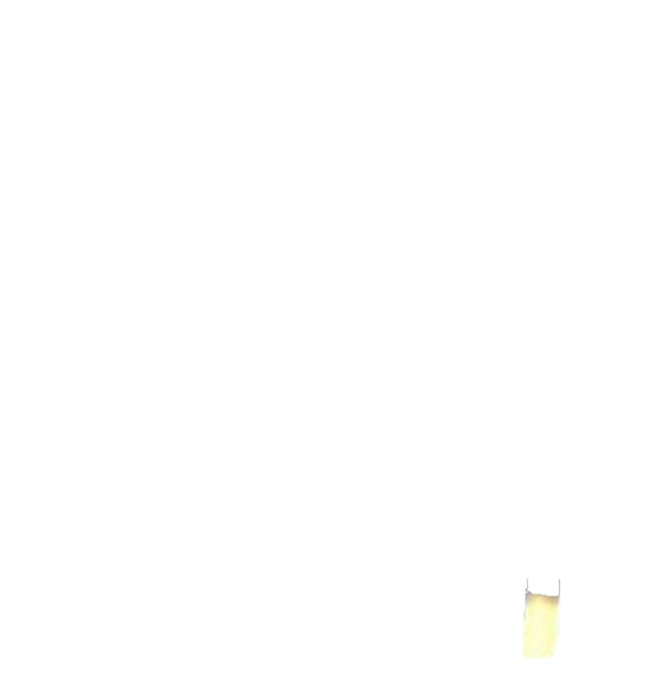 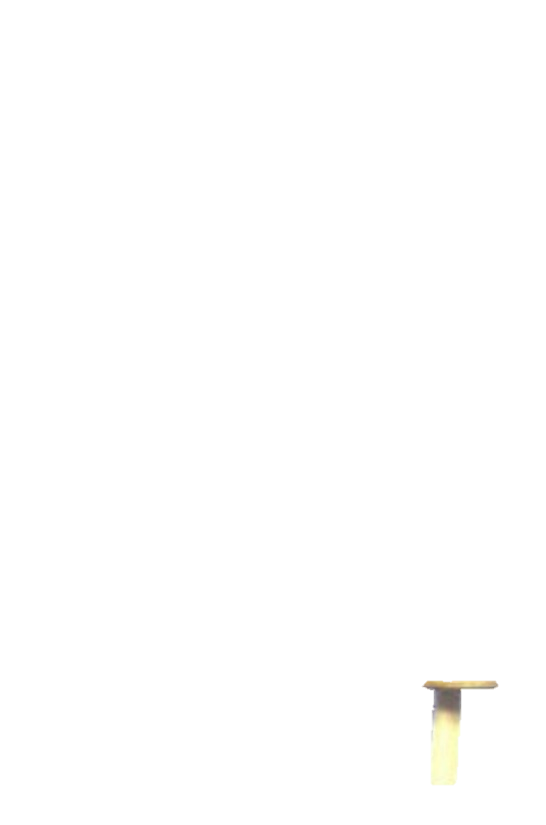 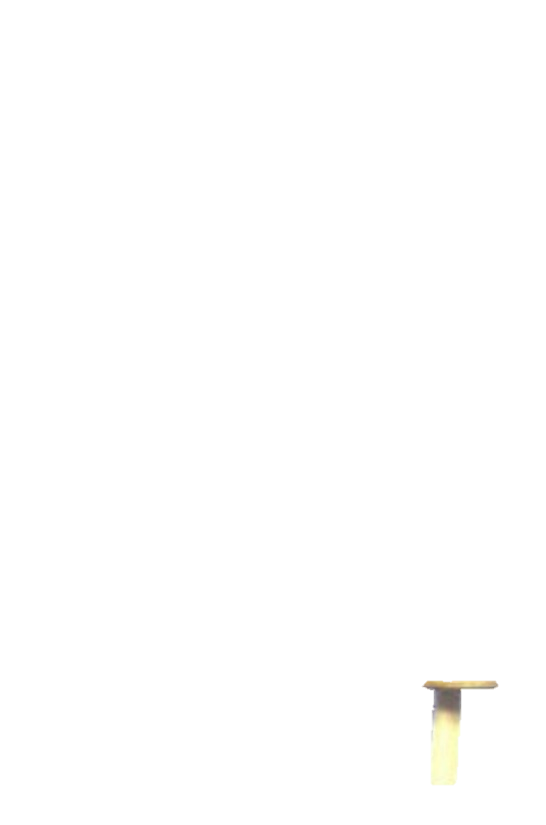 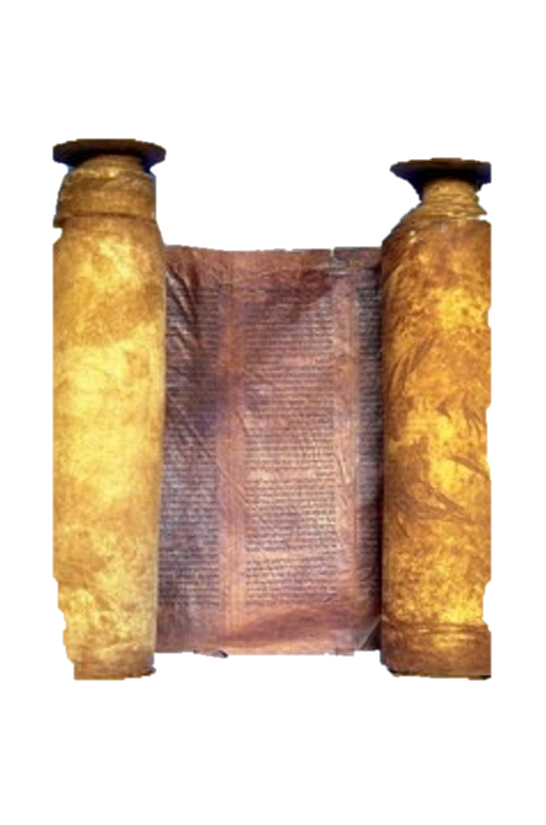 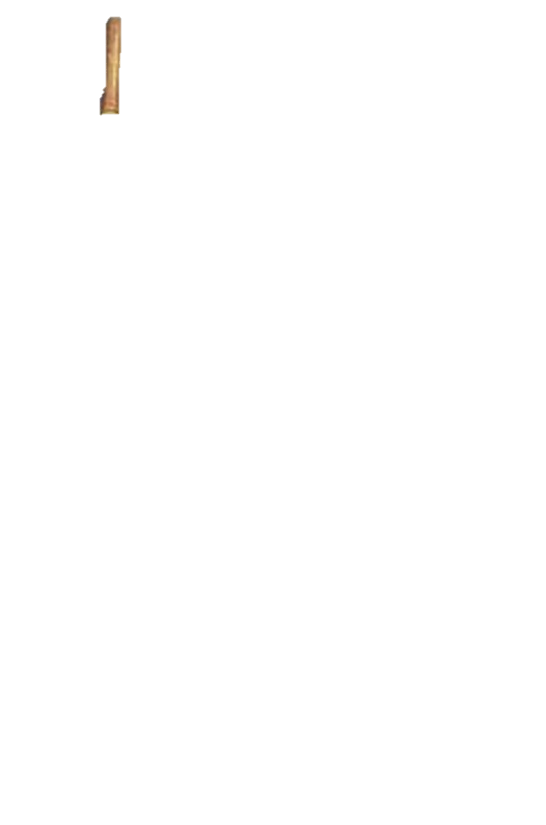 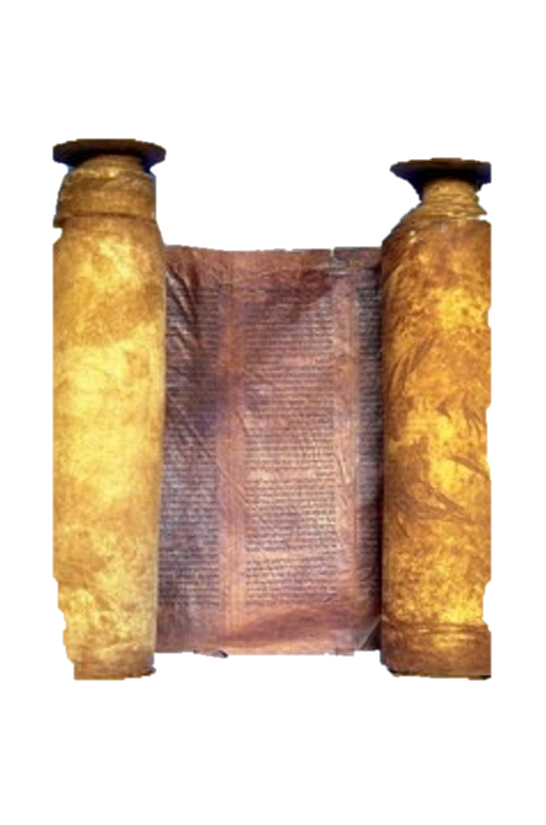 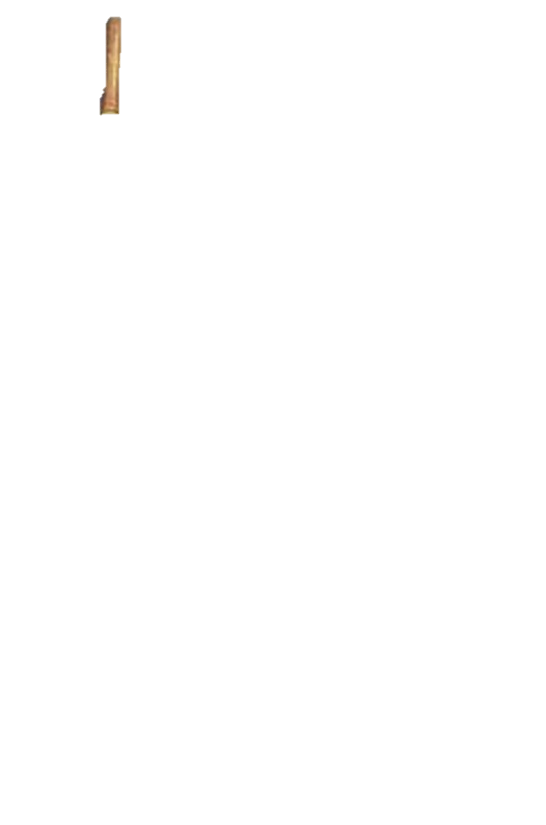 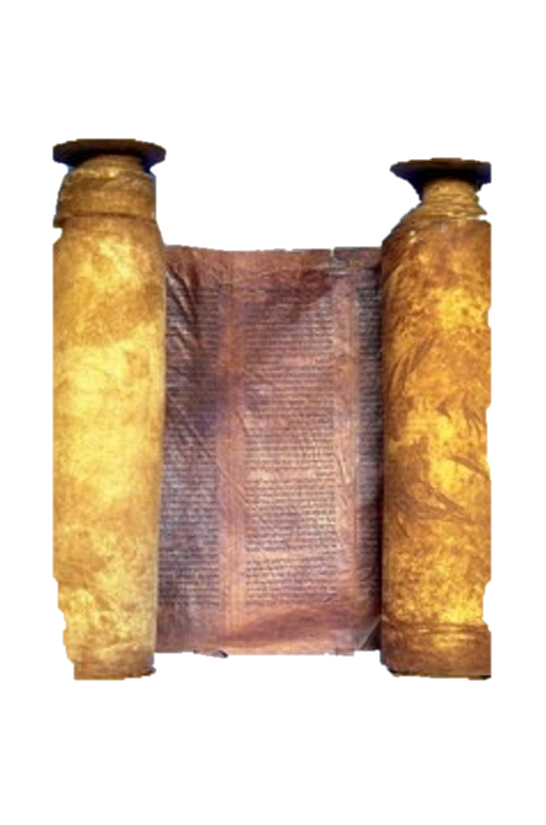 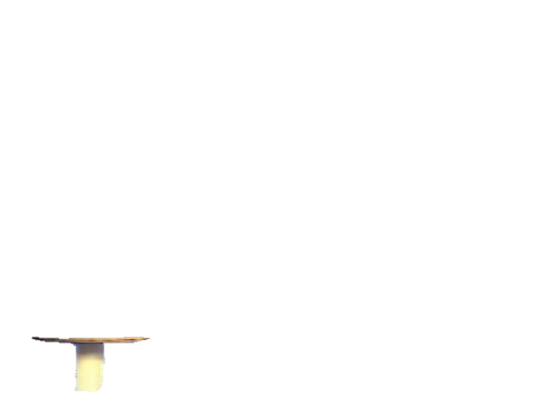 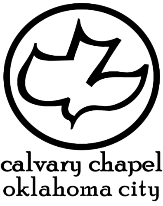 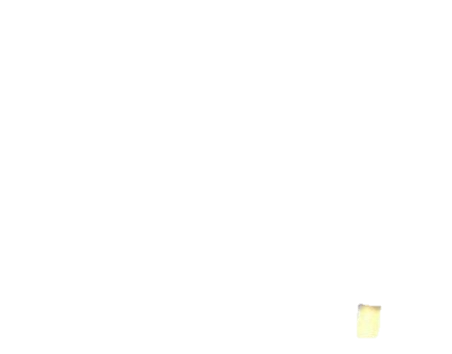 1 kings 1-2
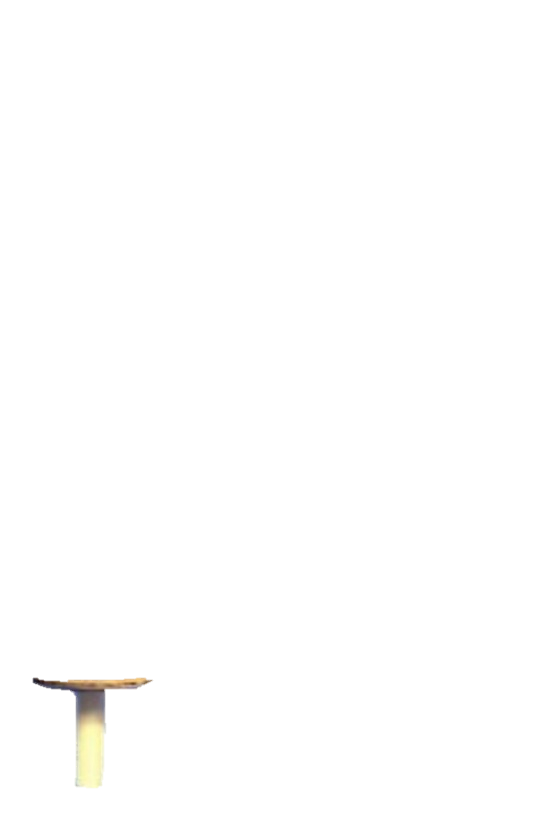 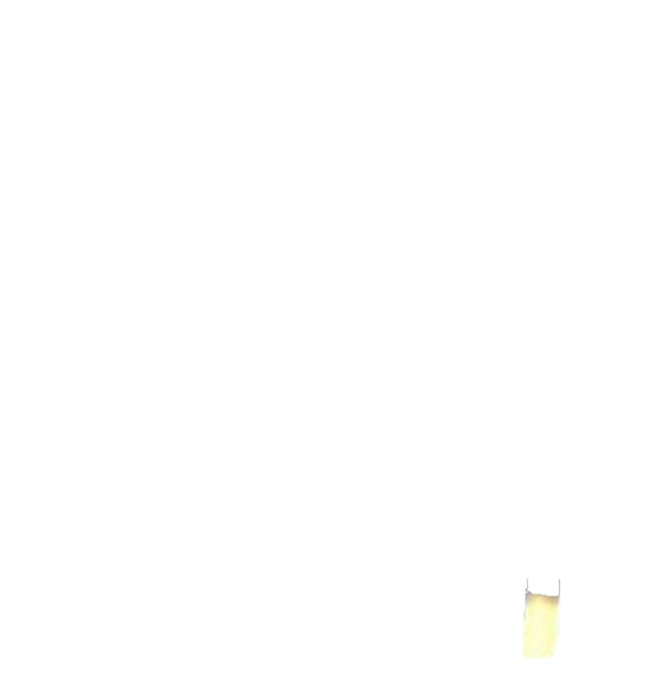 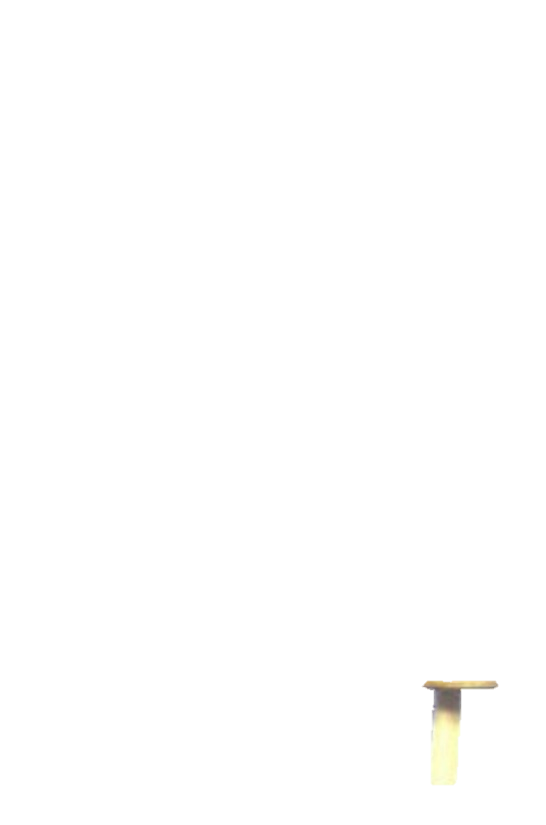 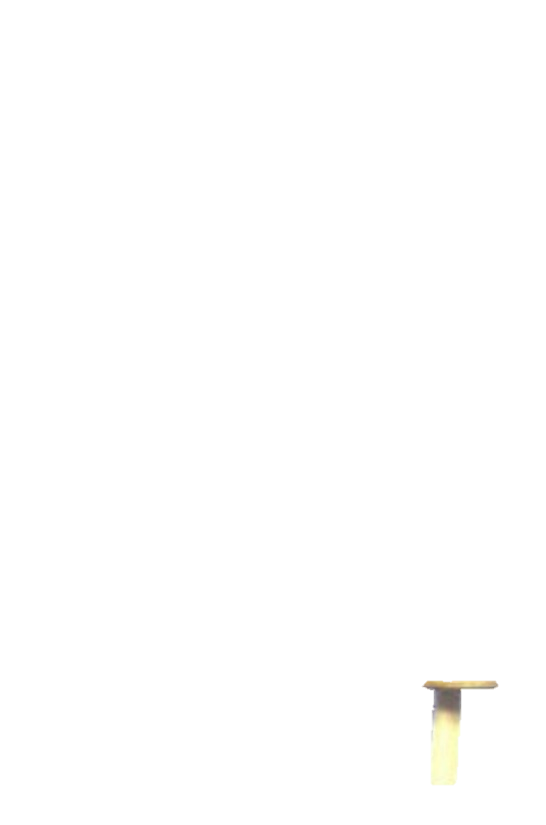 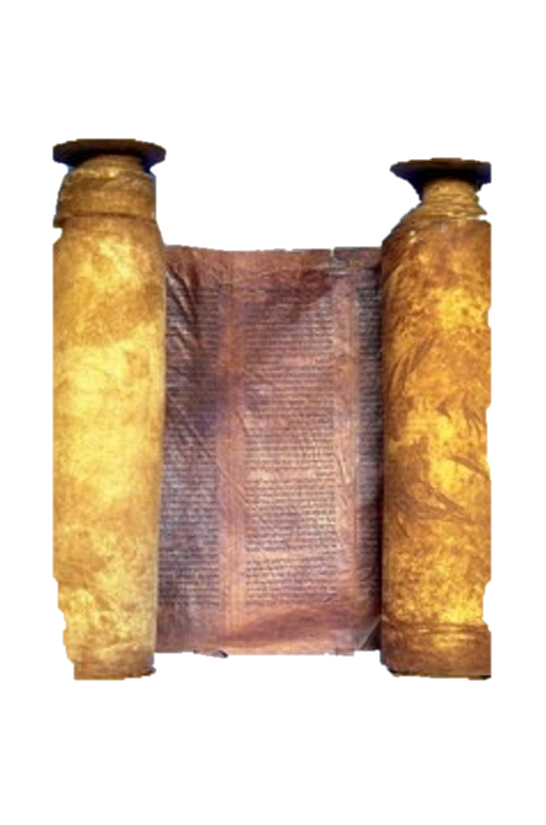 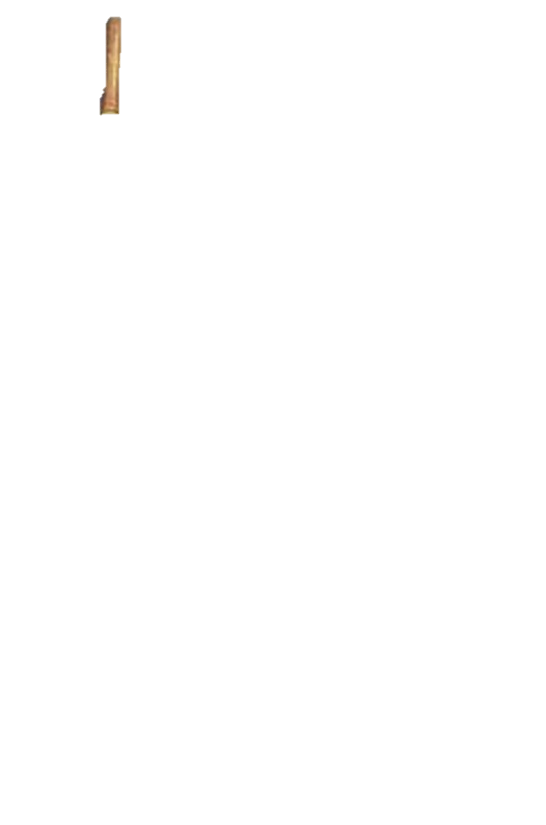 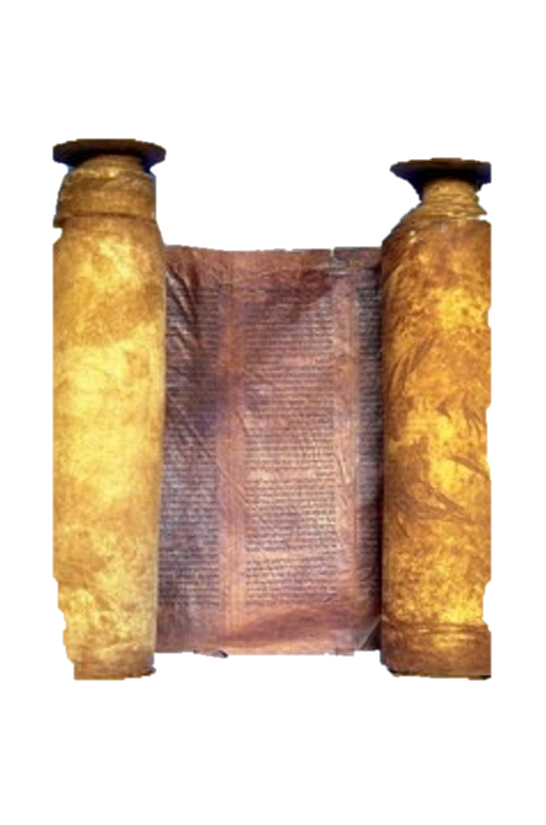 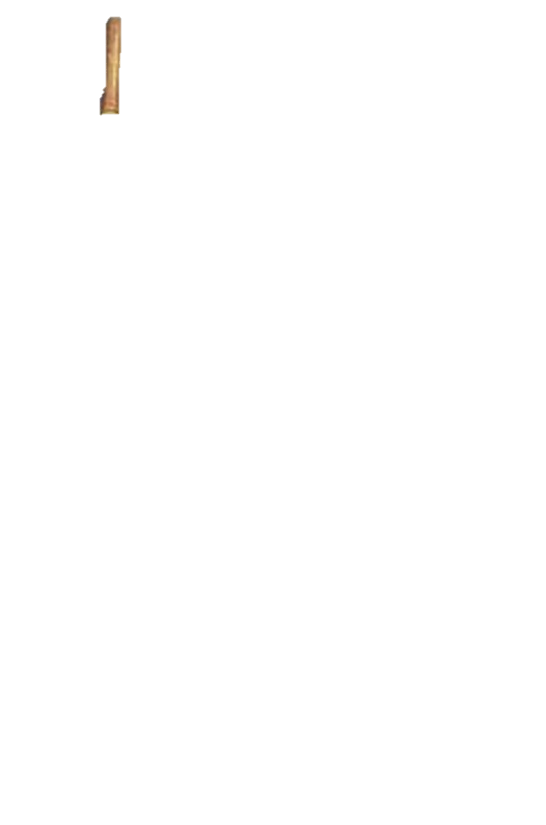 Francis Bacon (1561-1626) ~ "Prosperity seems to be the blessing of the Old Testament …
Adversity seems to be the blessing of the New Testament."
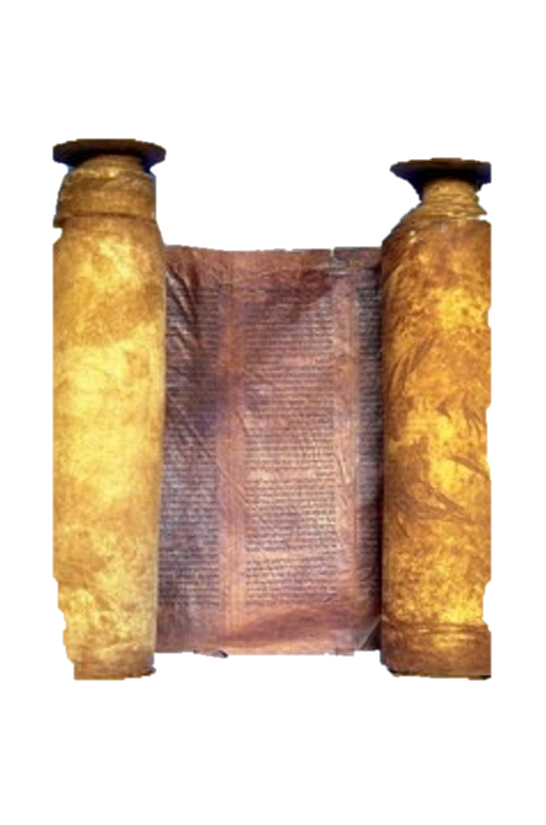 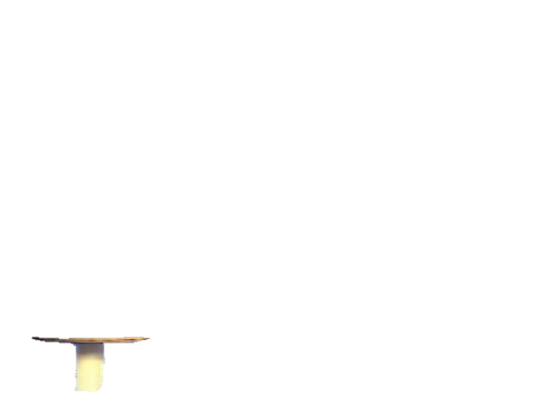 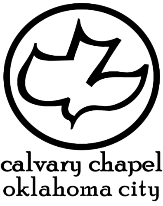 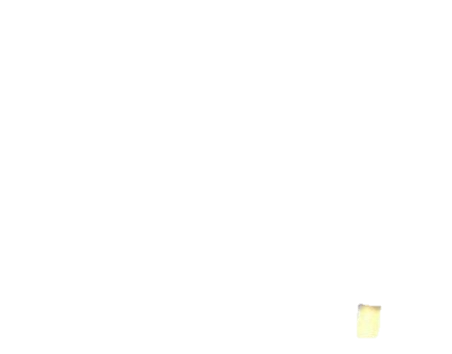 1 kings 1-2
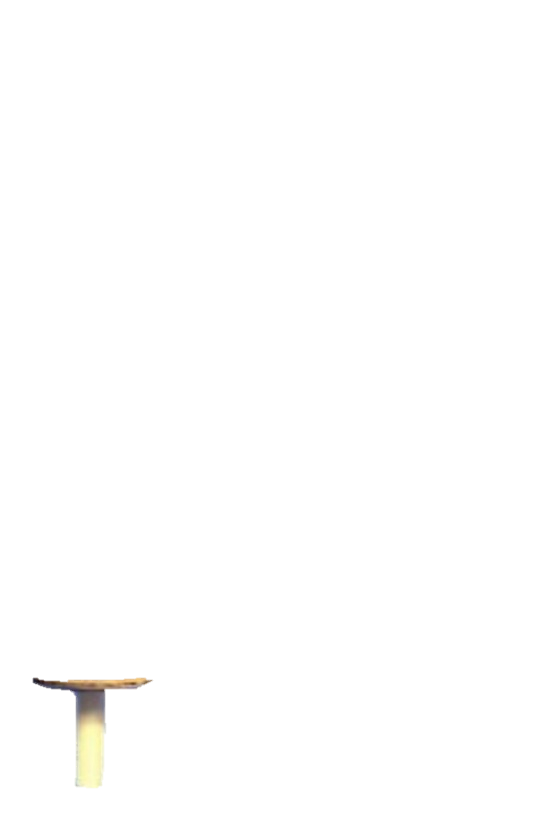 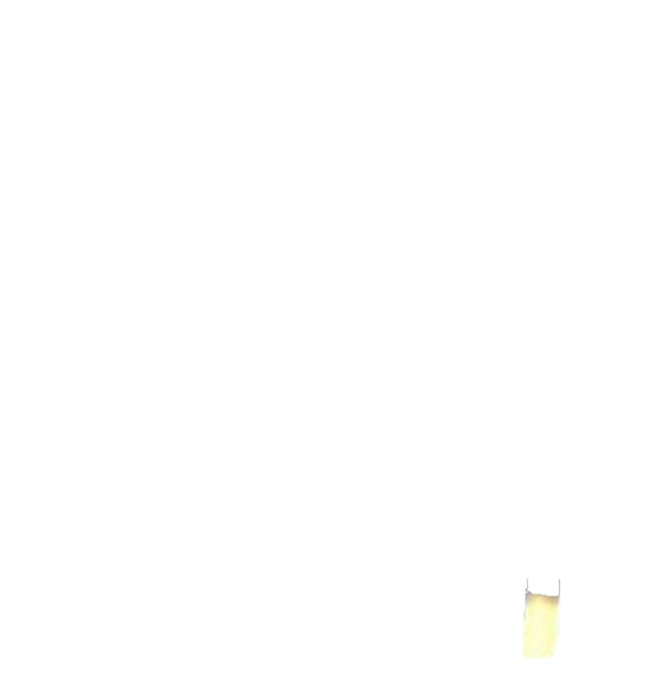 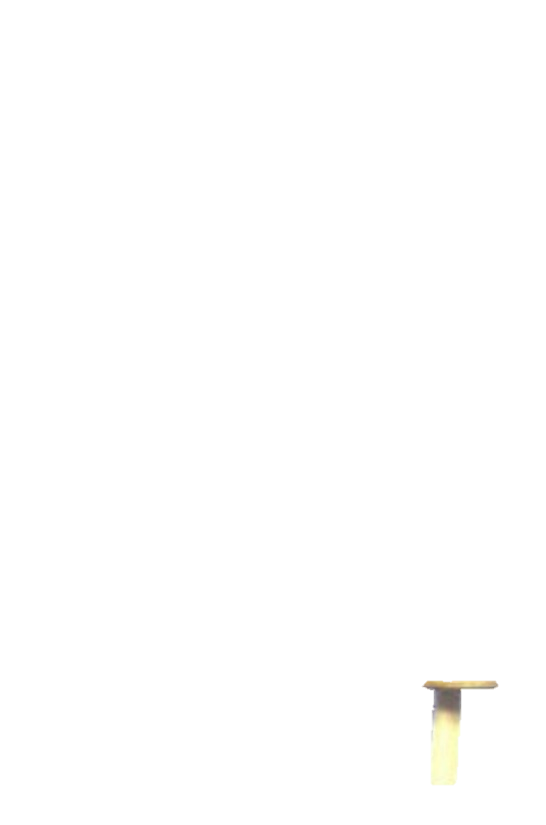 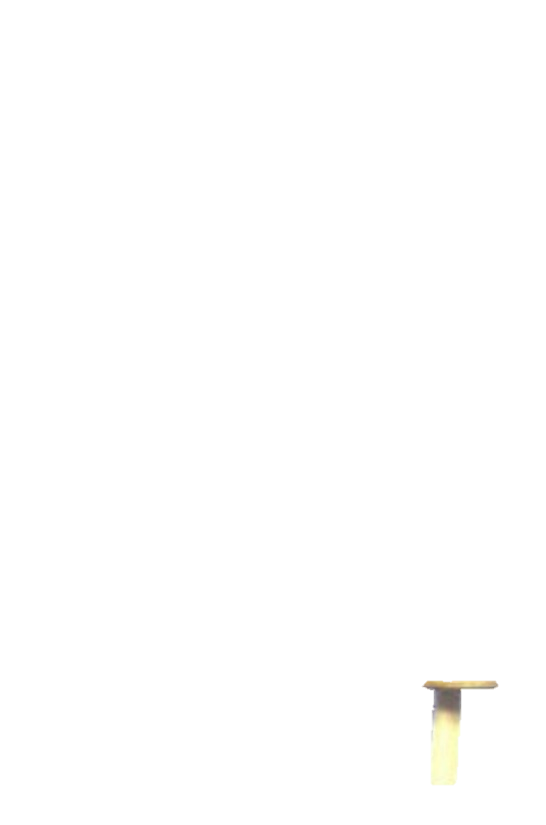 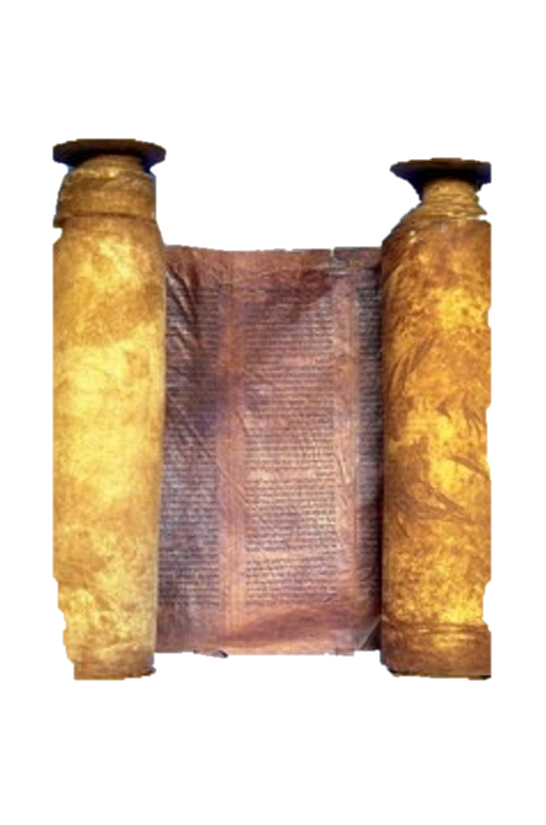 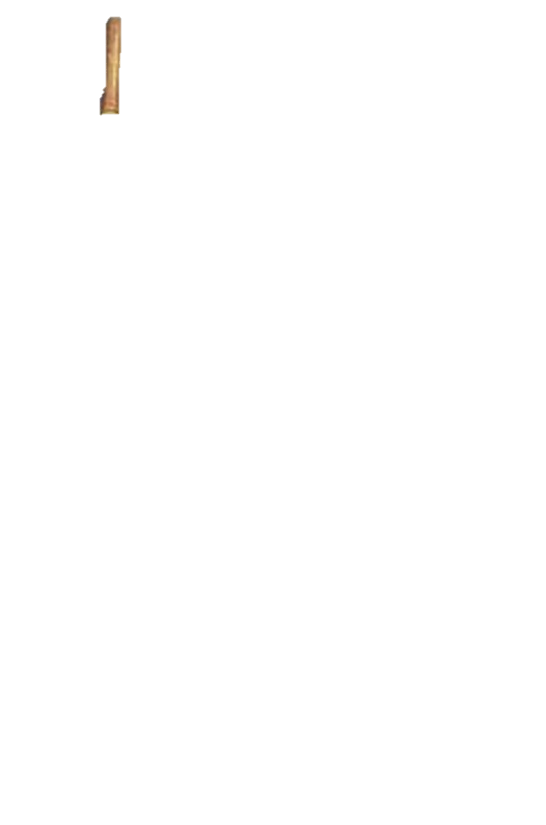 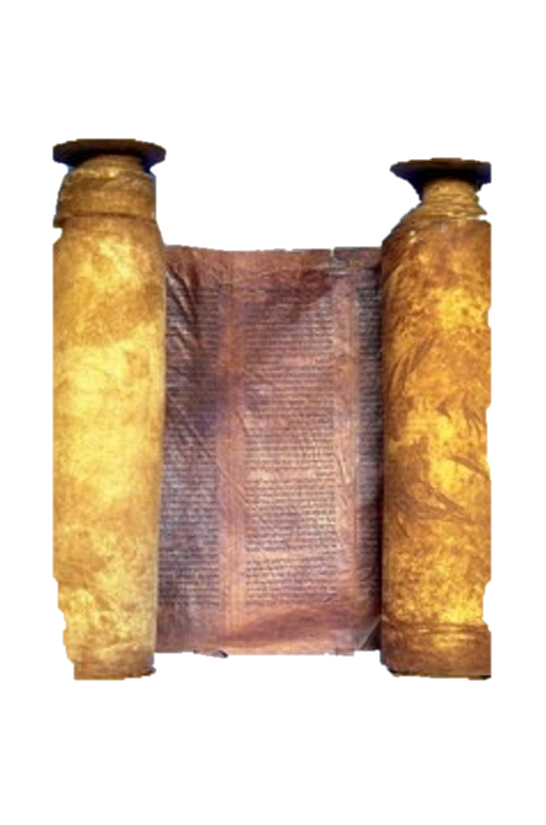 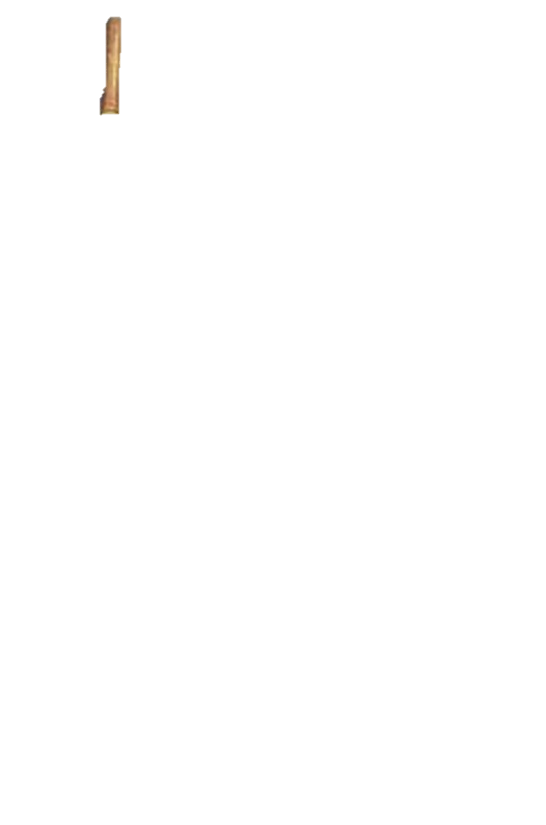 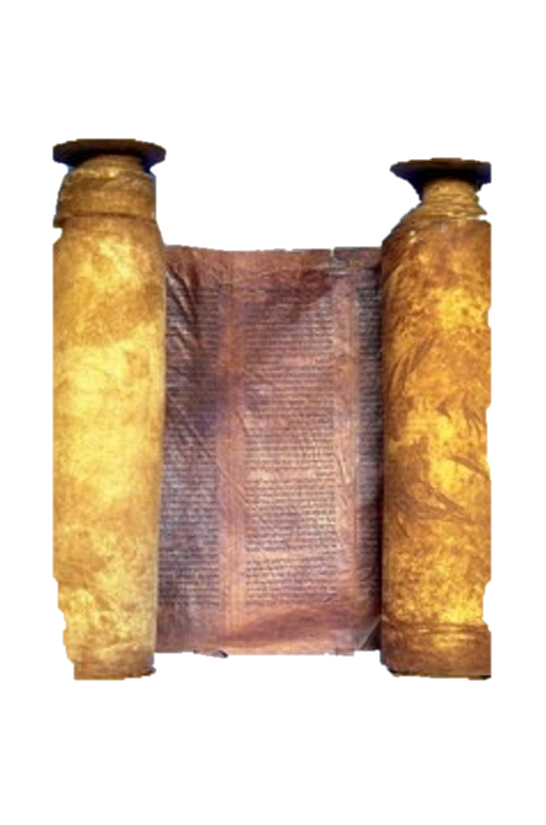 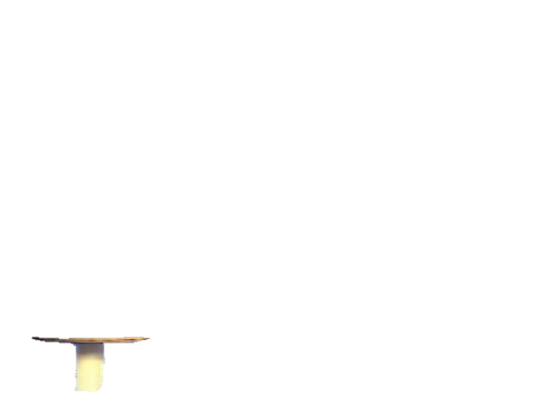 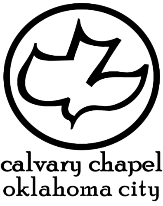 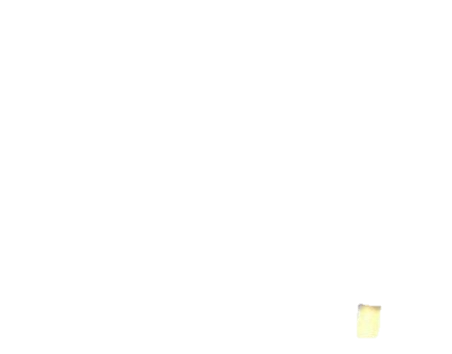 1 kings 1-2
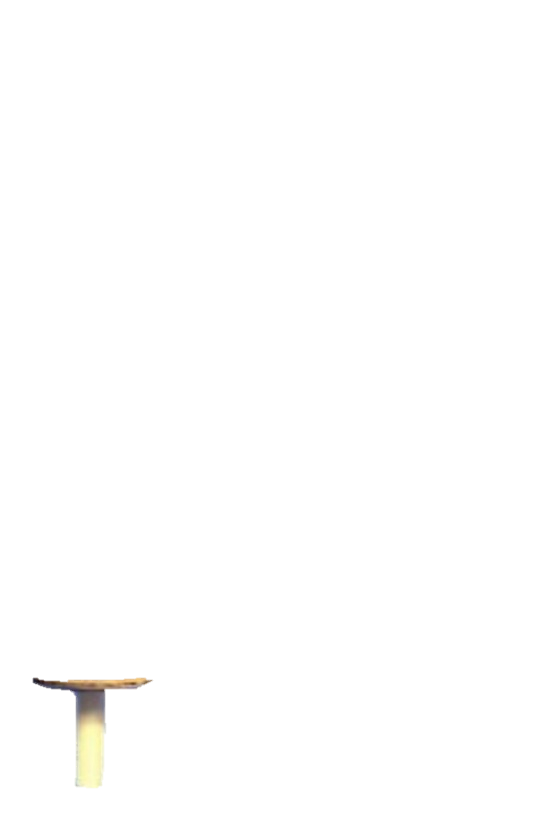 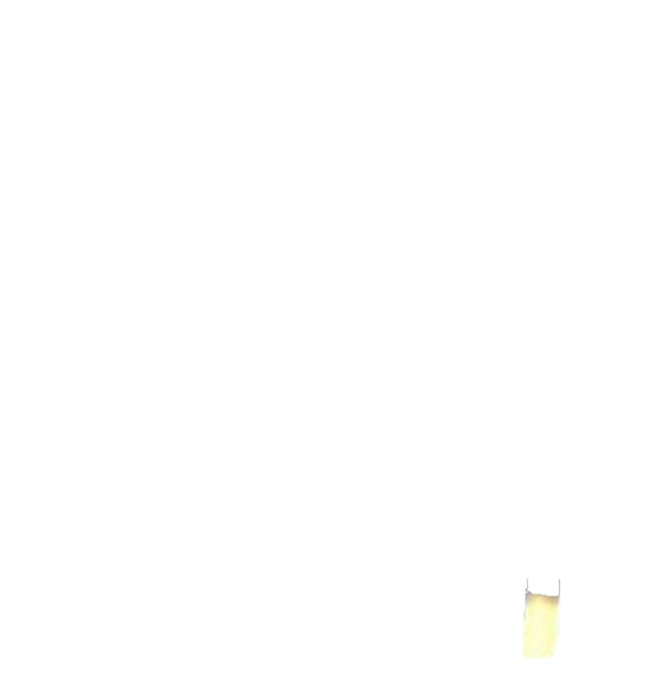 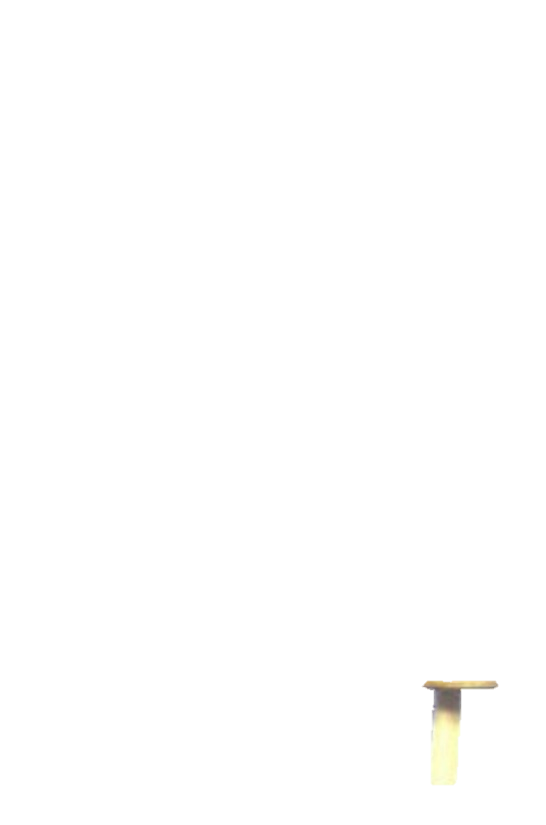 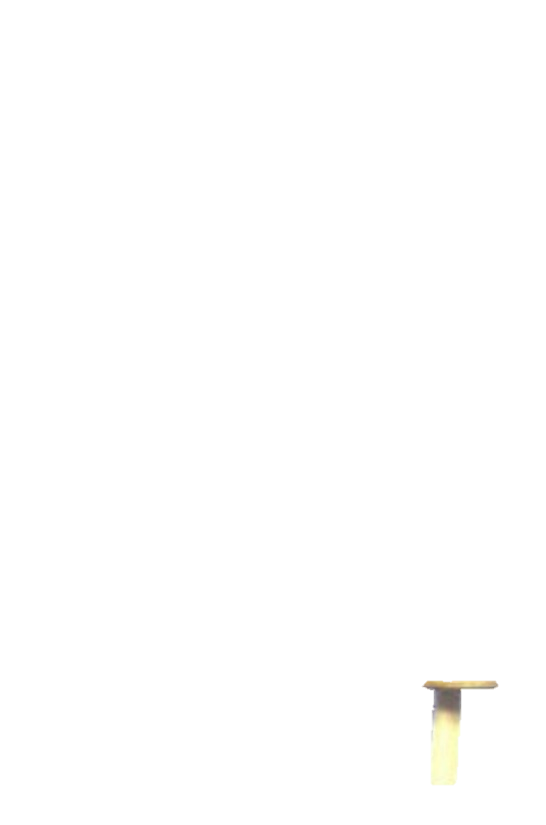 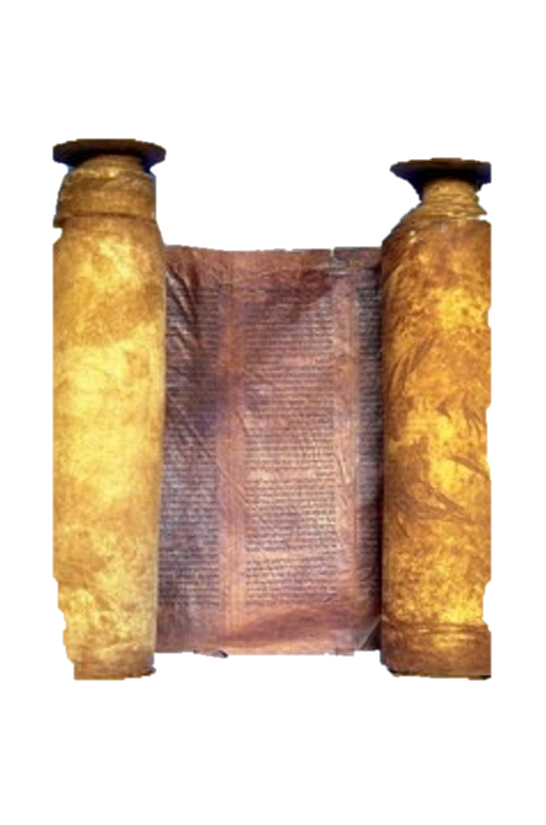 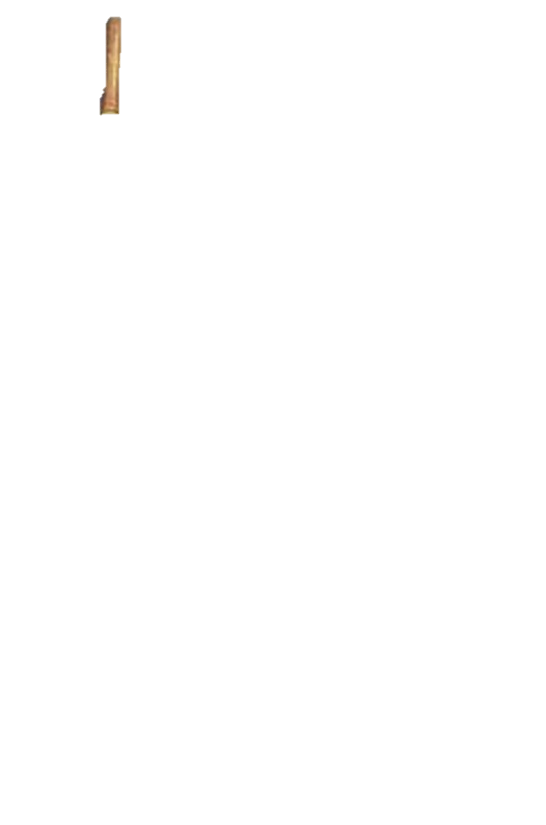 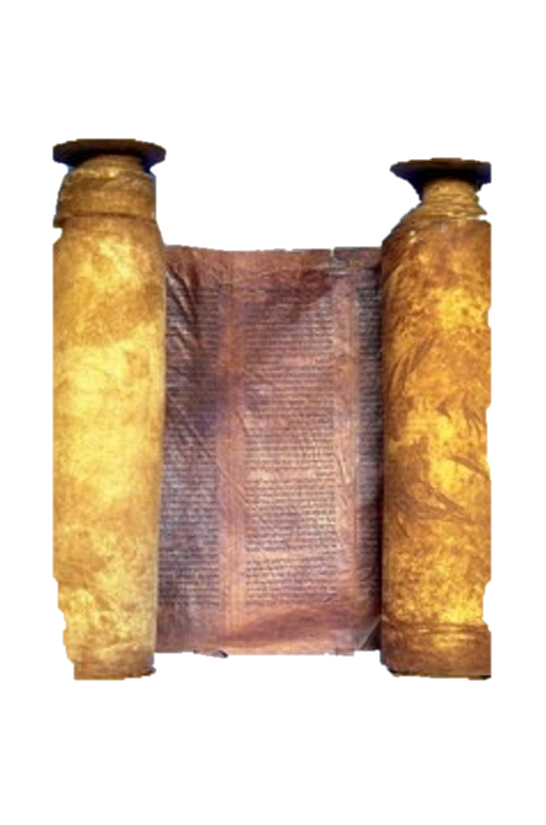 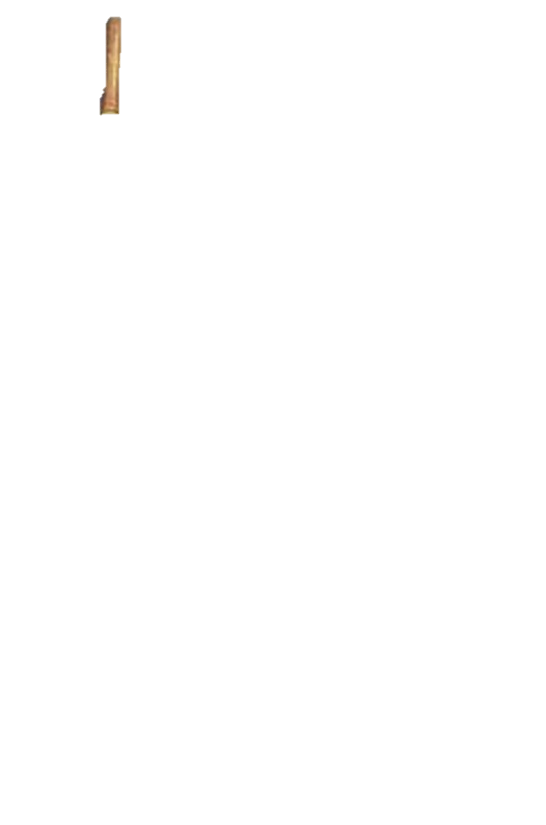 Ps. 75:6-7 ~ 6 For exaltation comes neither from the east
Nor from the west nor from the south.
7 But God is the Judge:
He puts down one,
And exalts another.
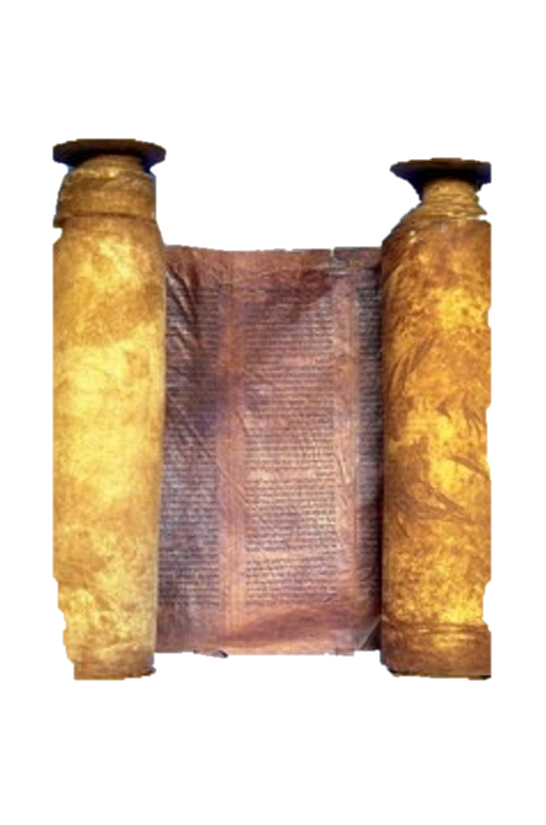 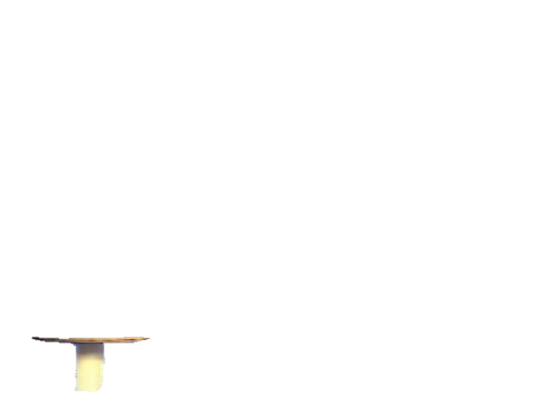 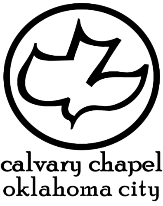 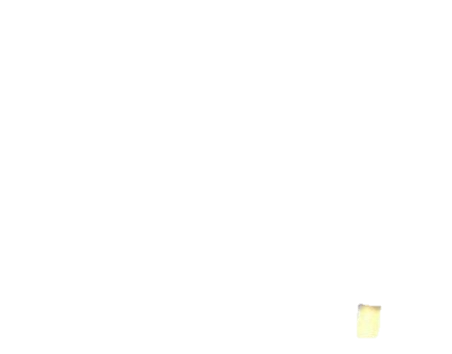 1 kings 1-2
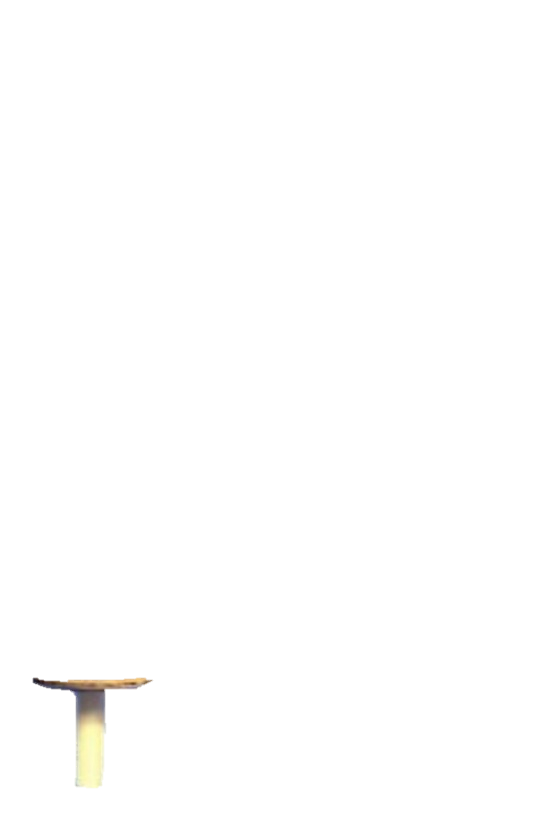 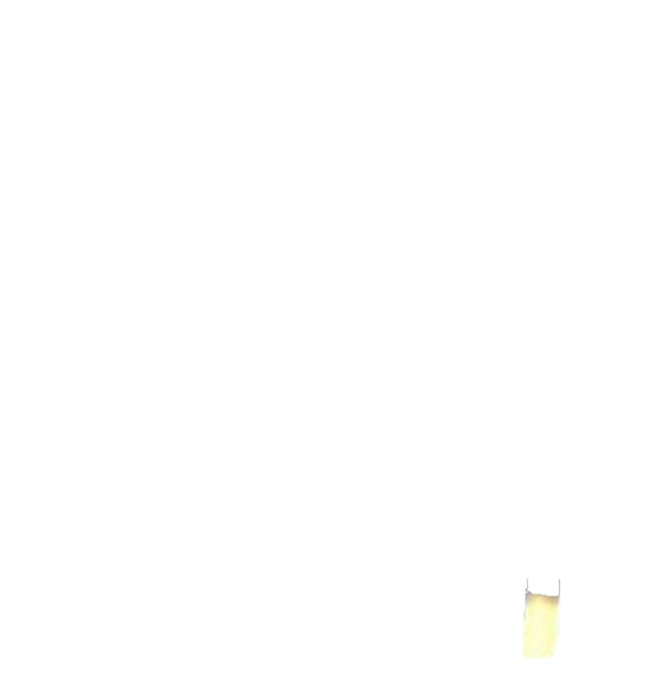 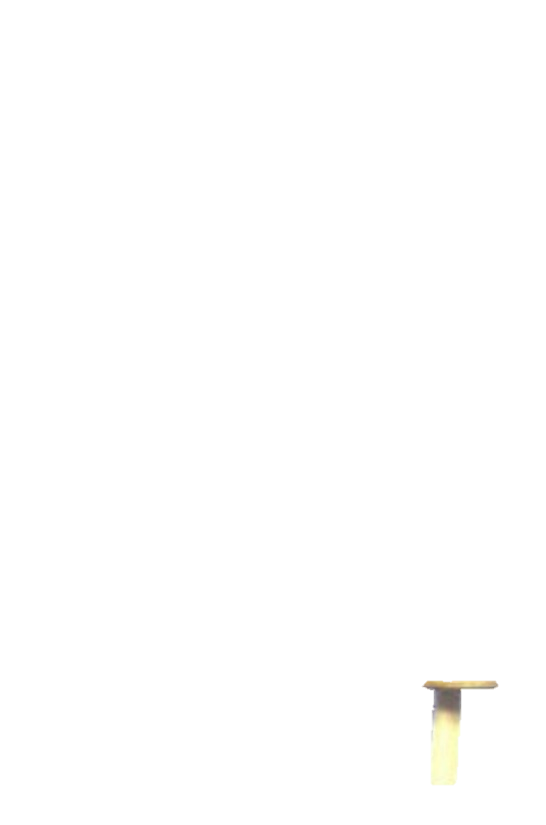 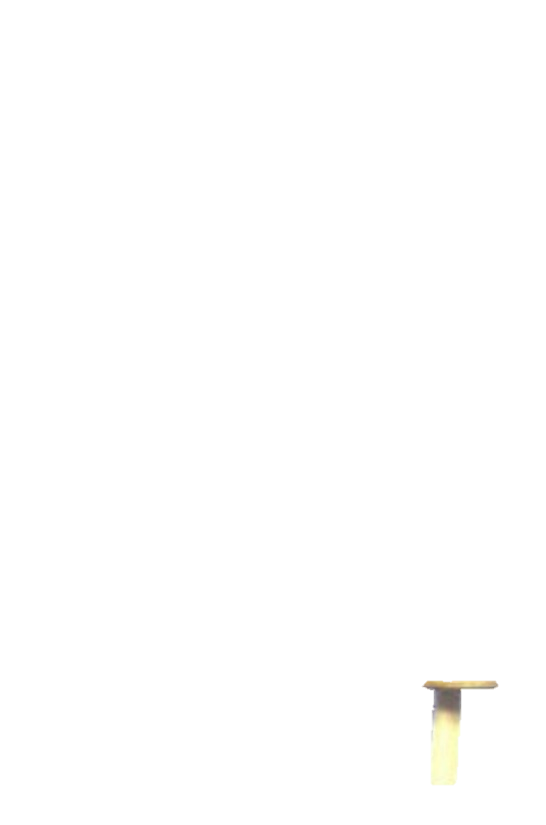 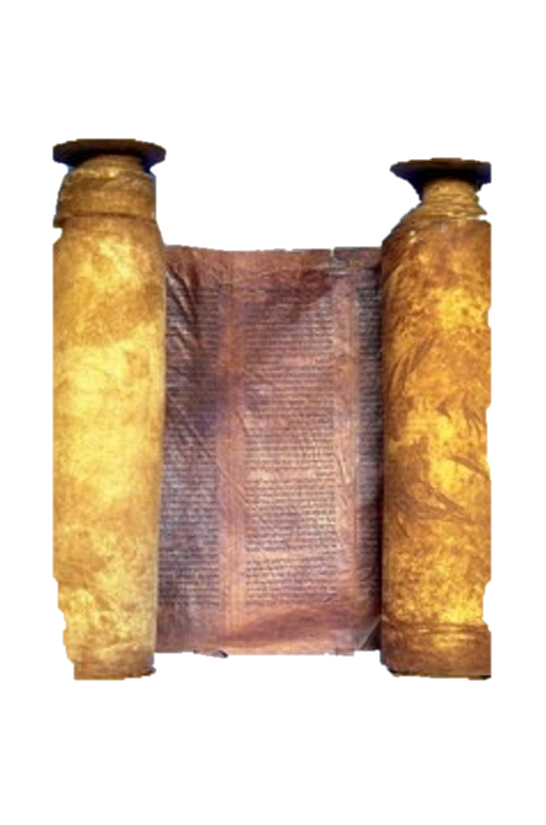 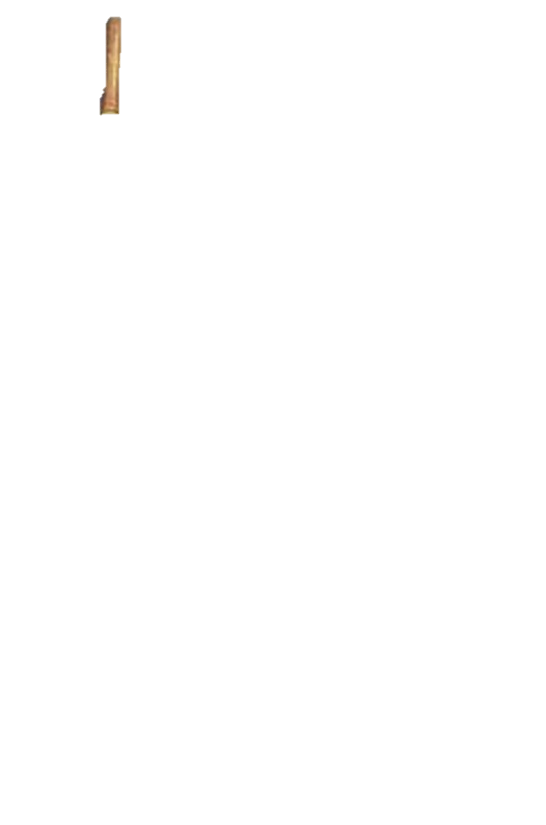 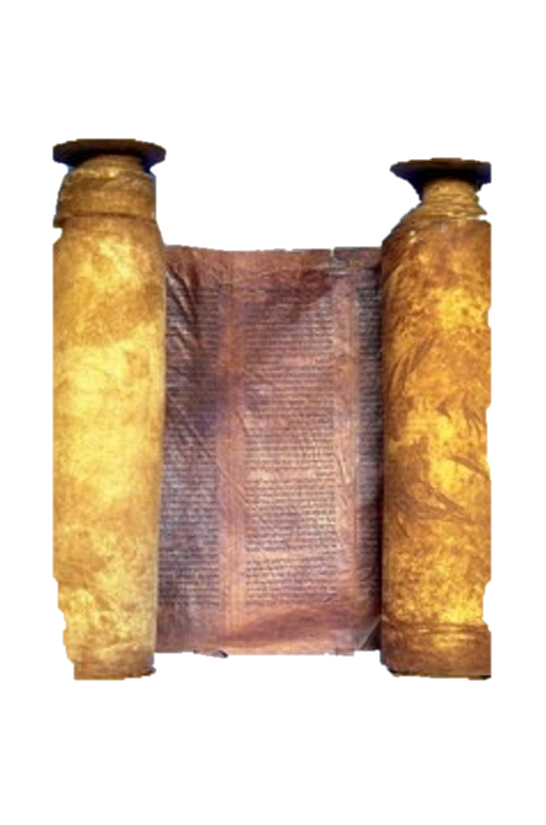 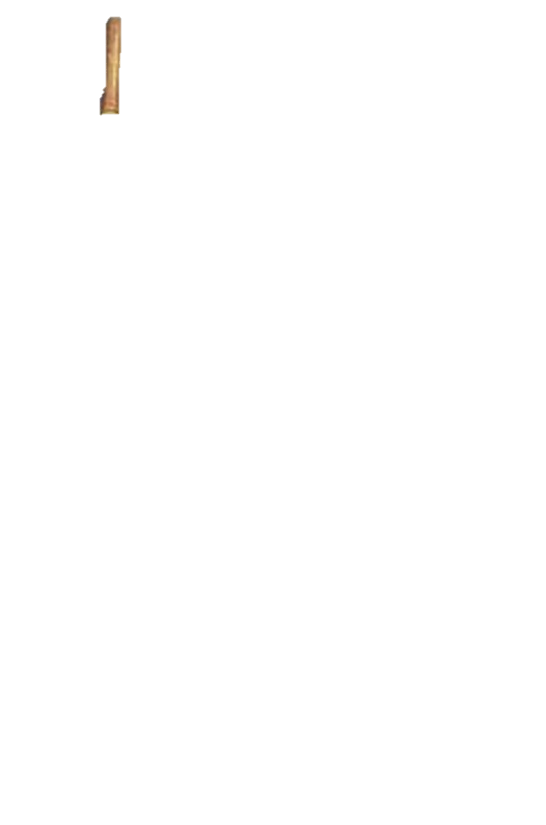 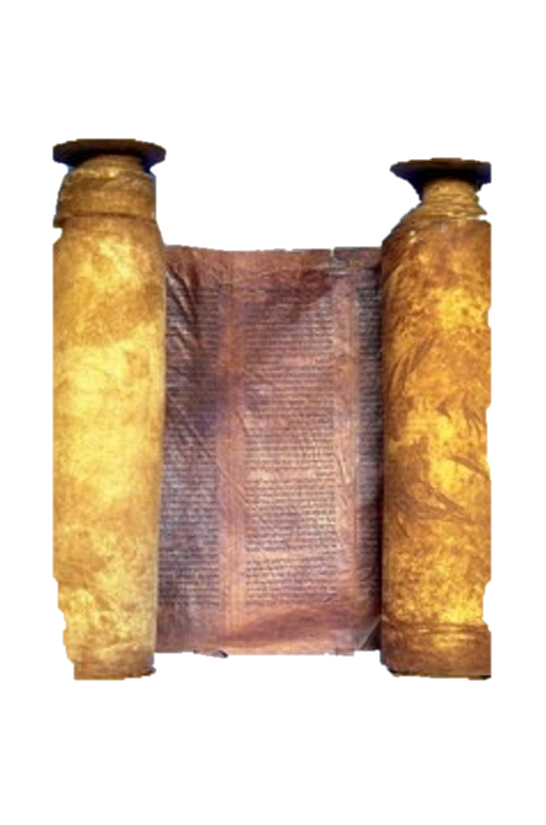 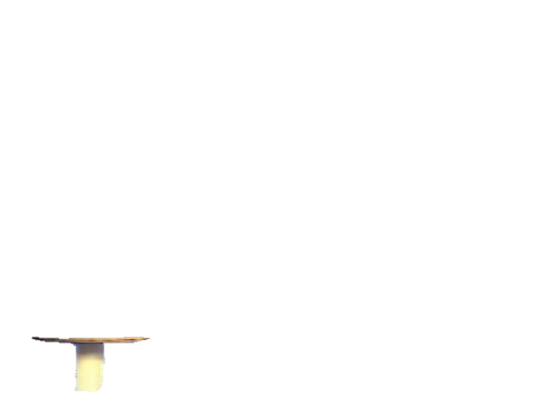 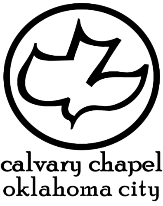 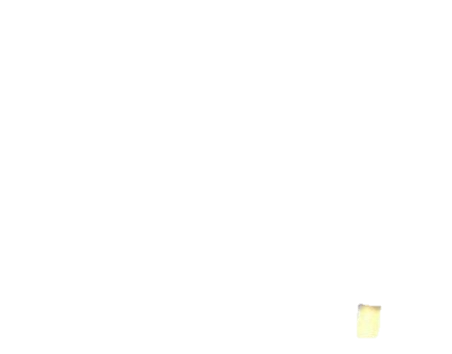 1 kings 1-2
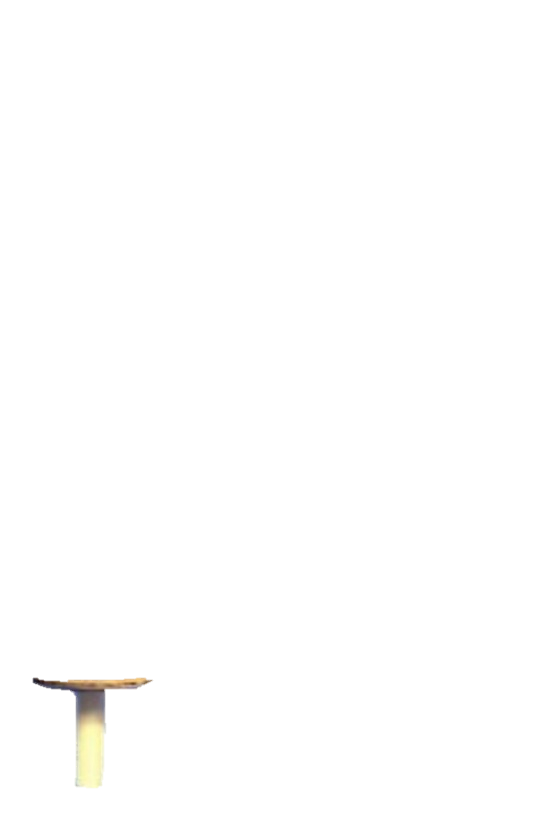 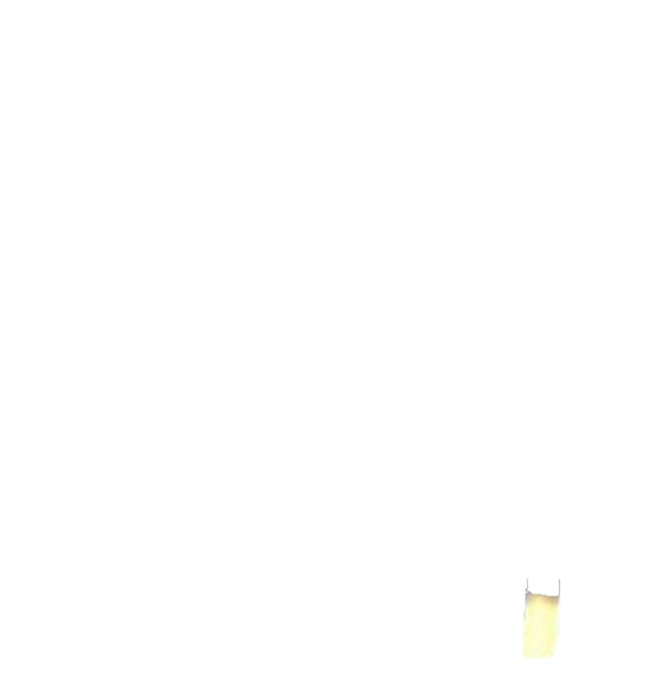 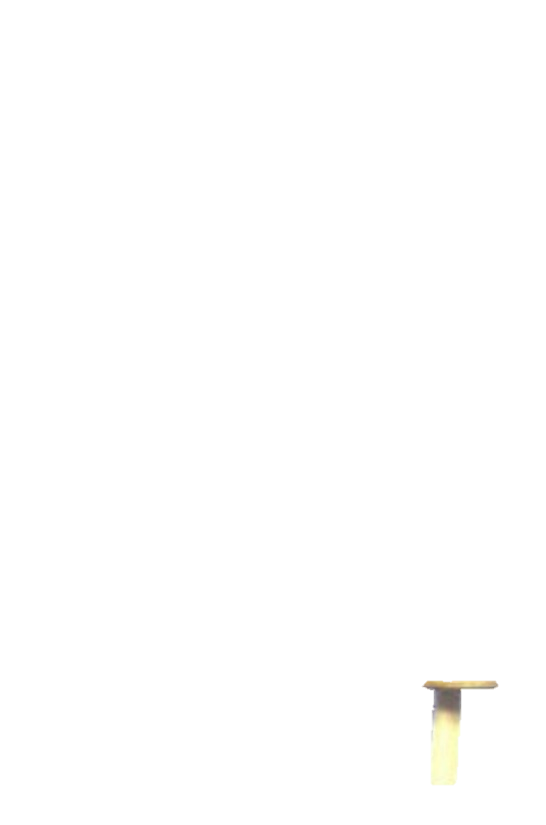 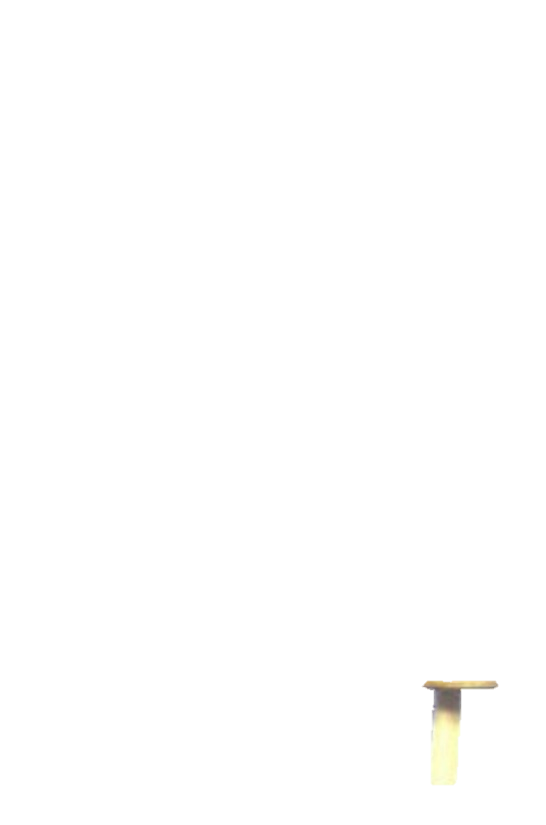 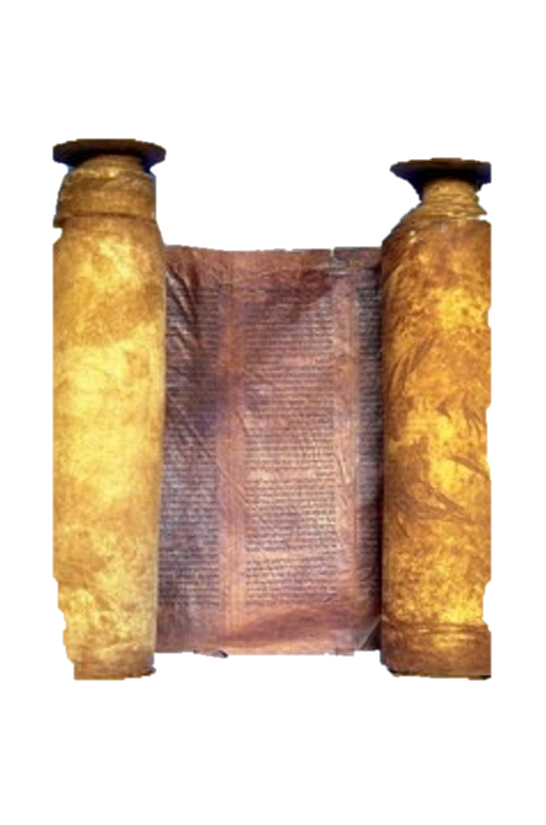 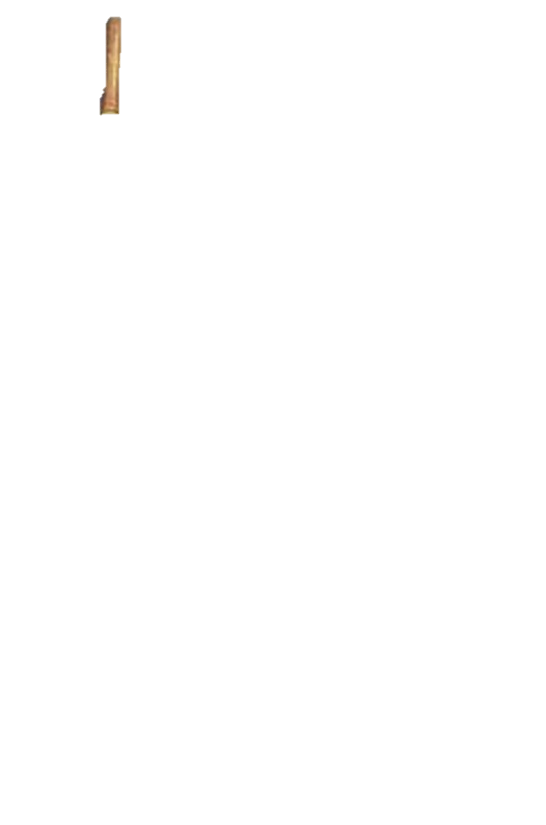 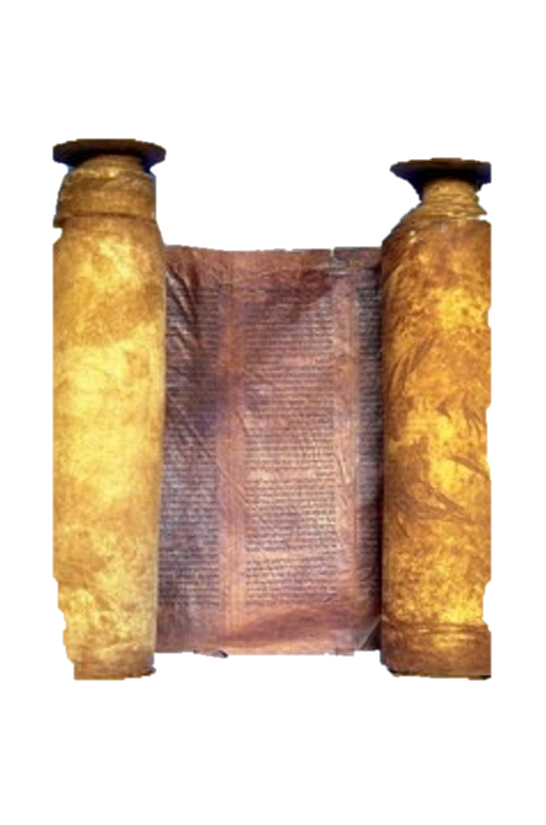 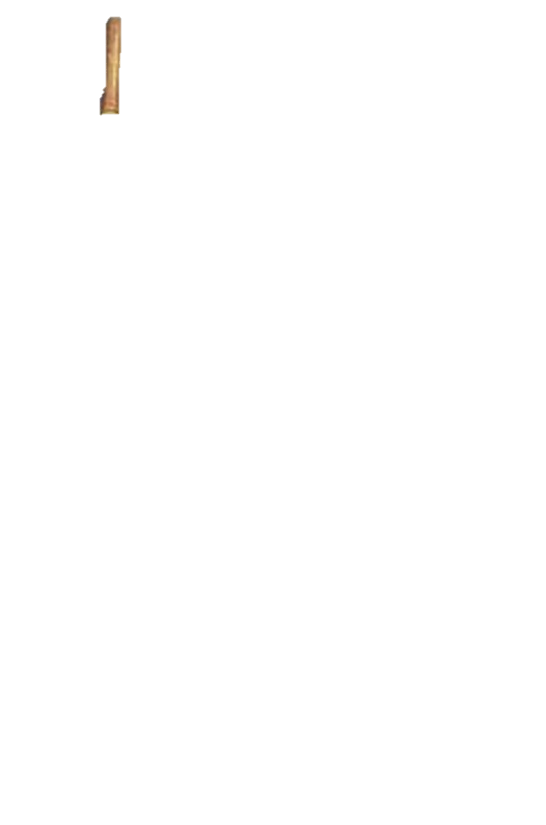 Ex. 21:12–14 ~ 12 He who strikes a man so that he dies shall surely be put to death. 13 However, if he did not lie in wait, but God delivered him into his hand, then I will appoint for you a place where he may flee.
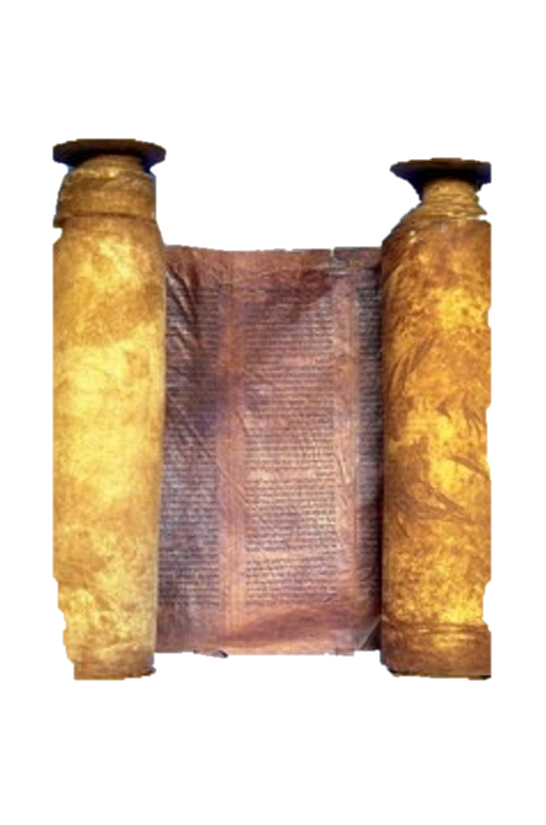 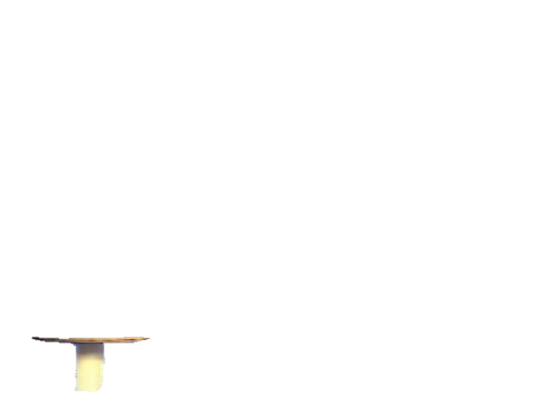 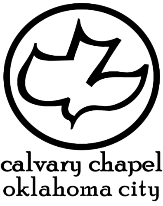 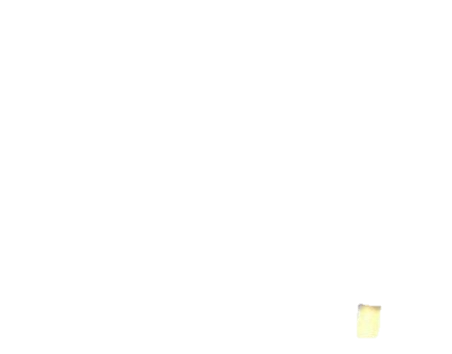 1 kings 1-2
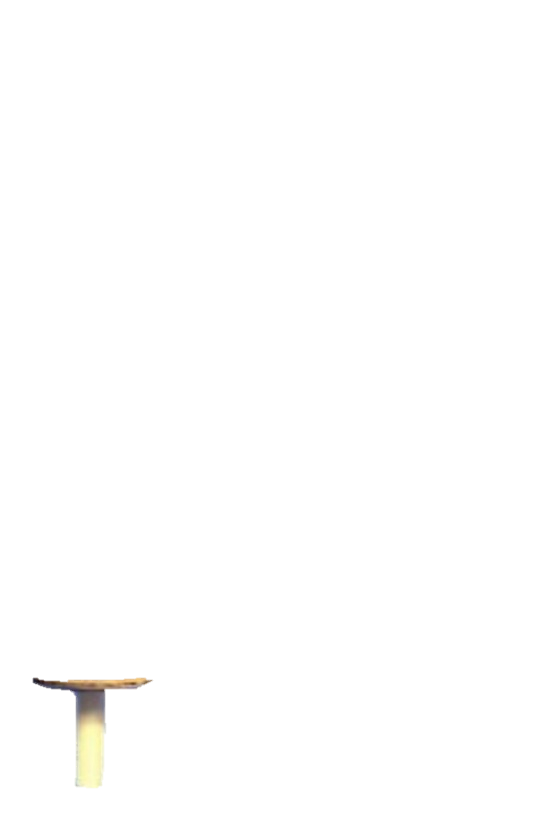 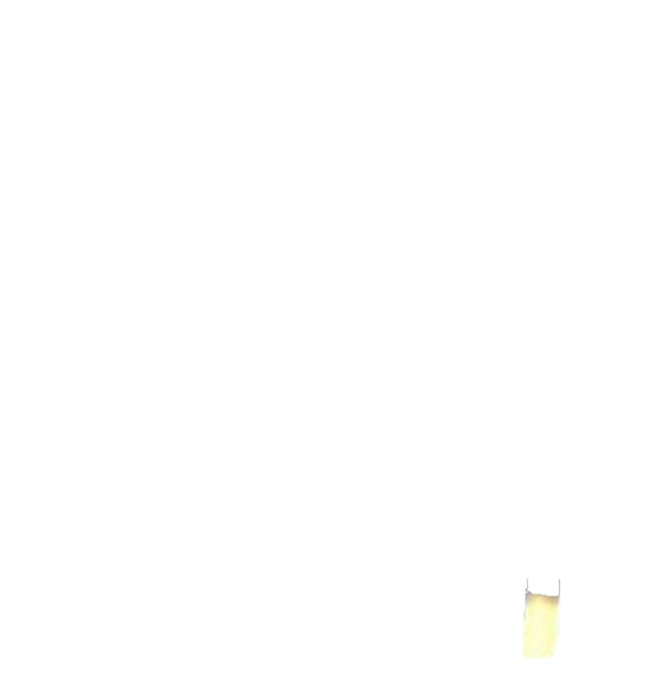 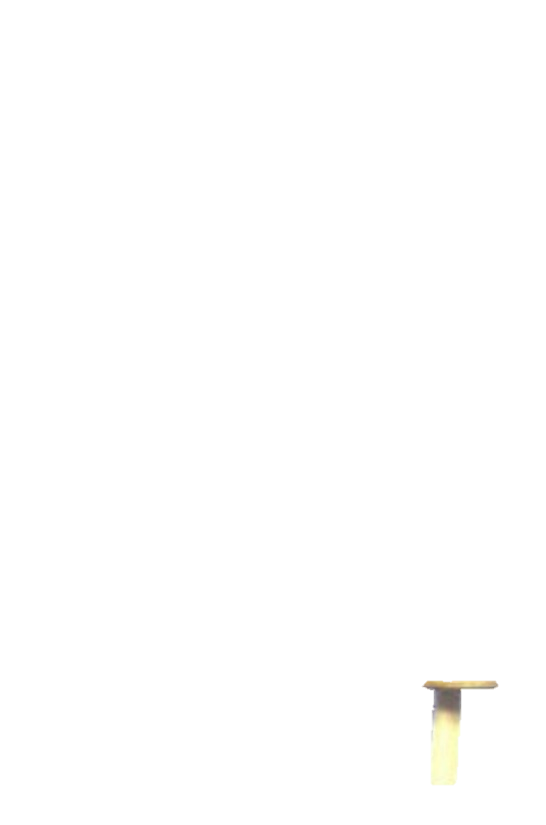 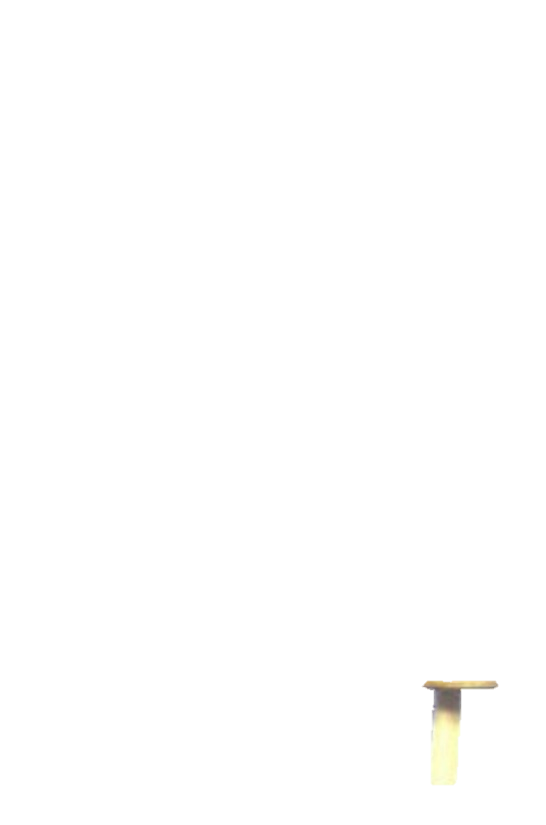 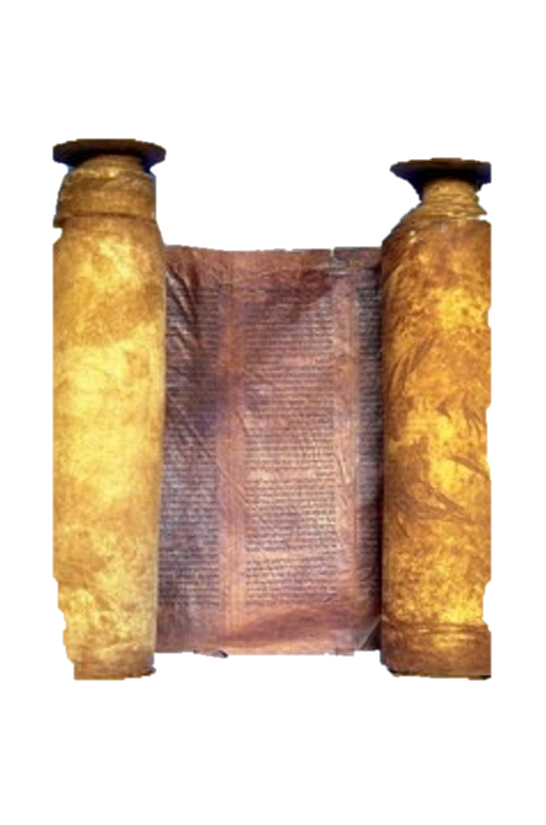 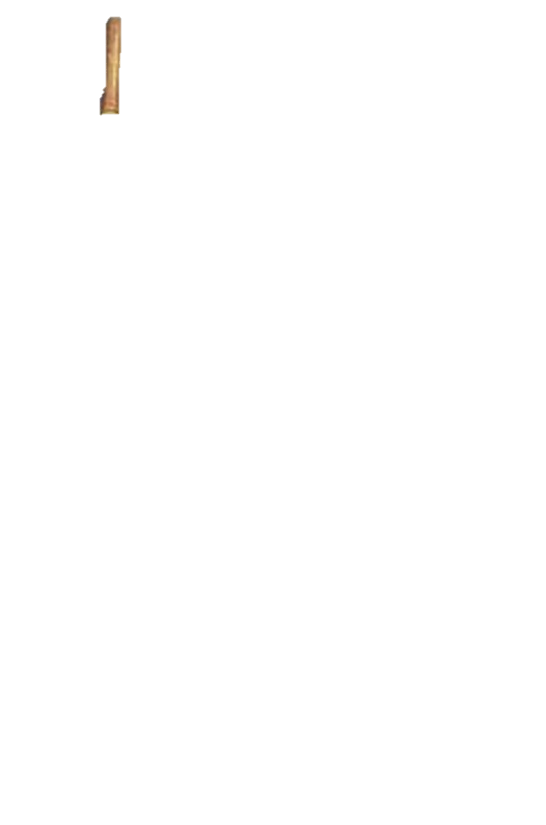 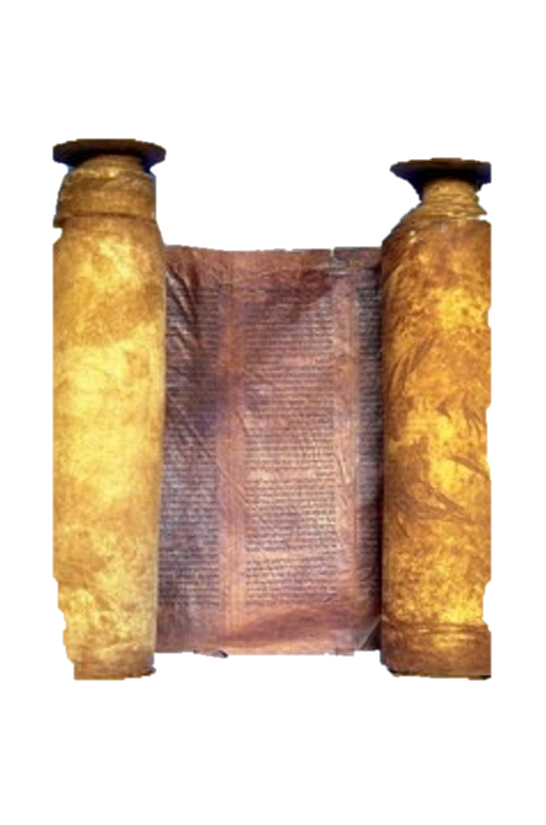 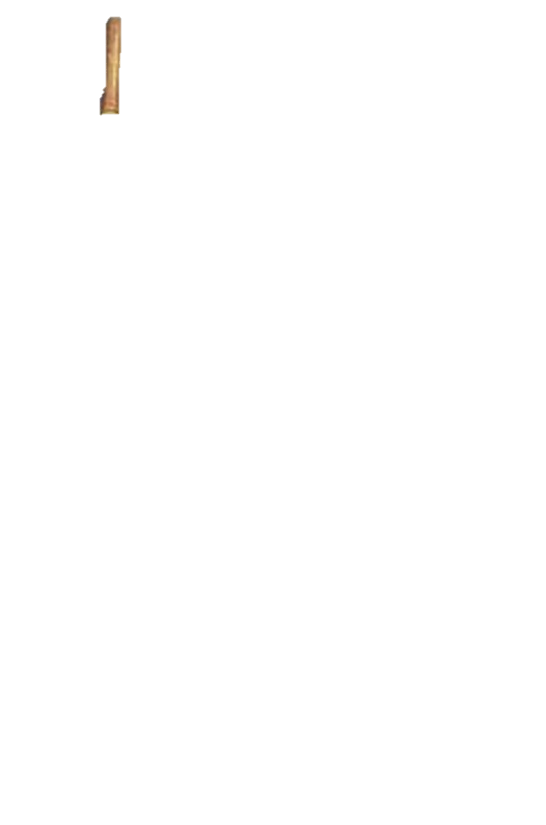 14 But if a man acts with premeditation against his neighbor, to kill him by treachery, you shall take him from My altar, that he may die.
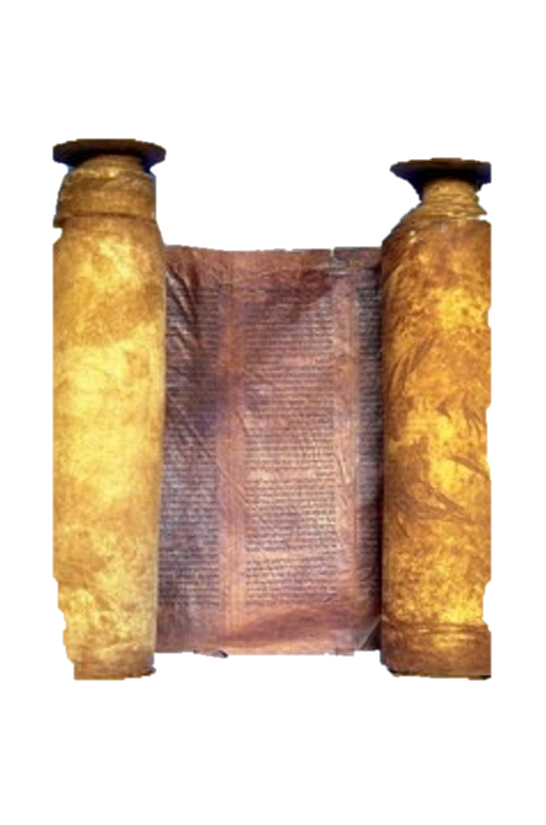 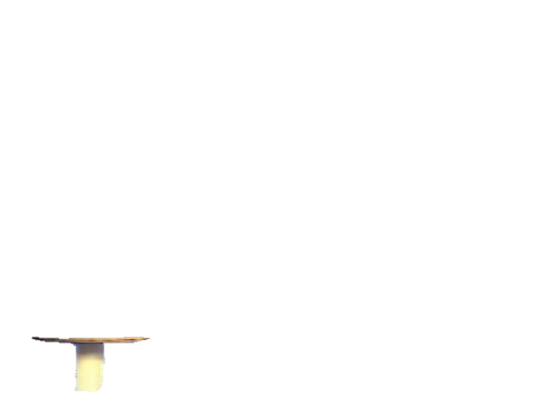 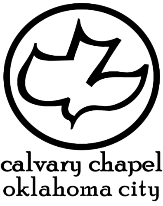 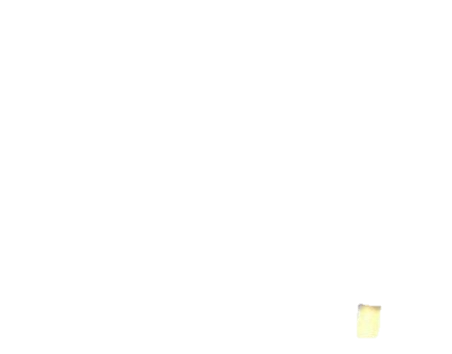 1 kings 1-2
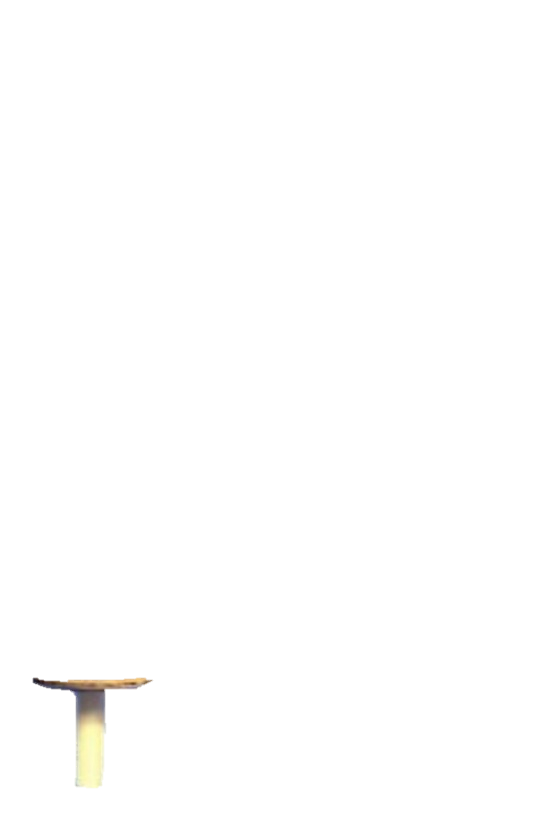 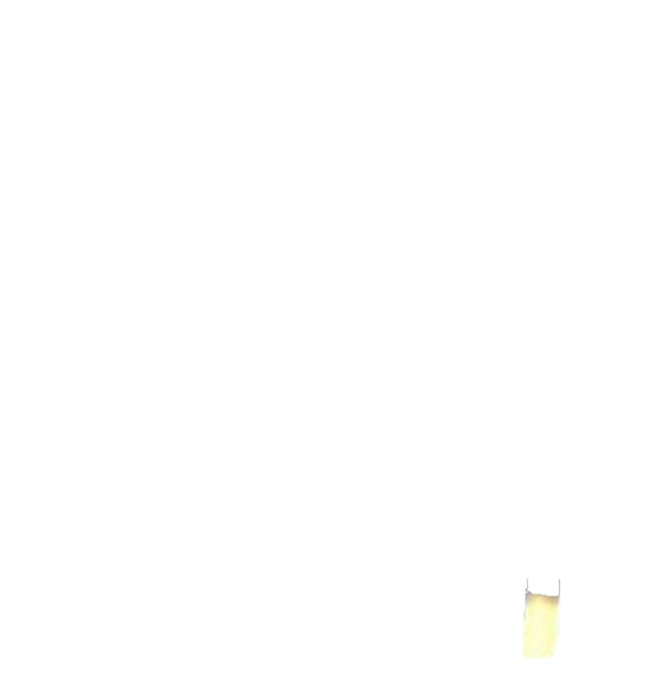 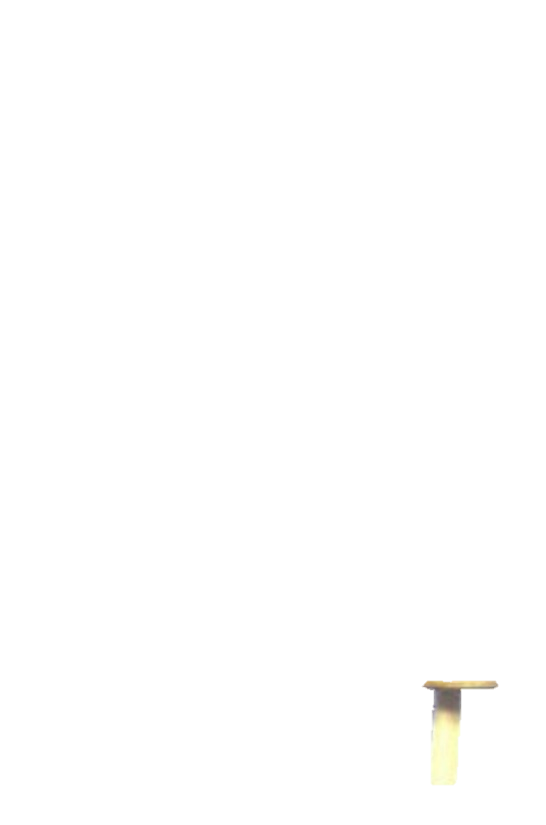 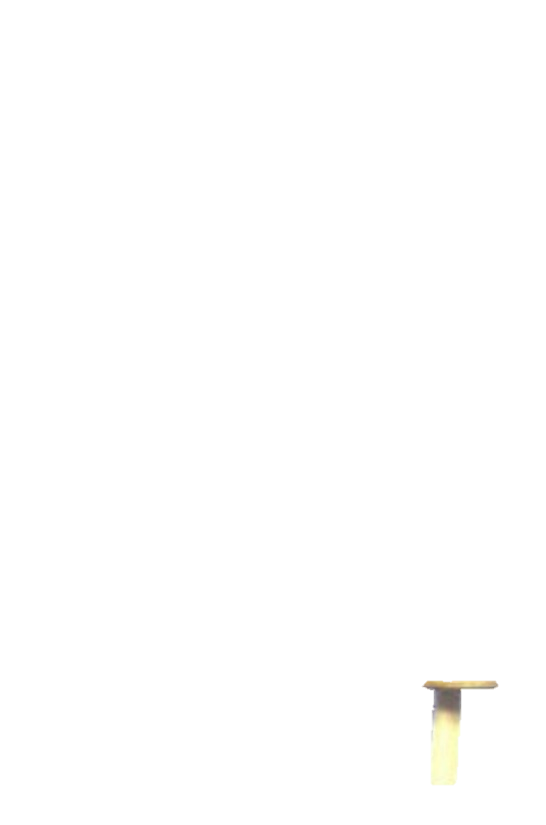 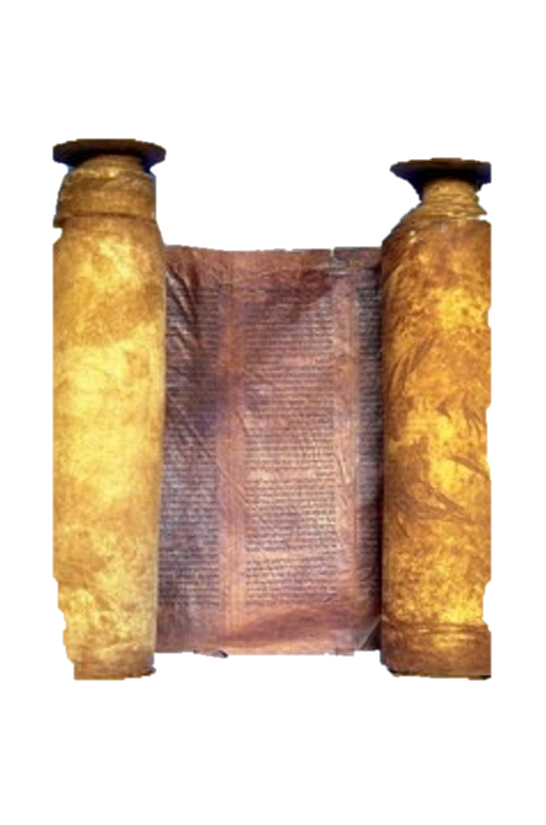 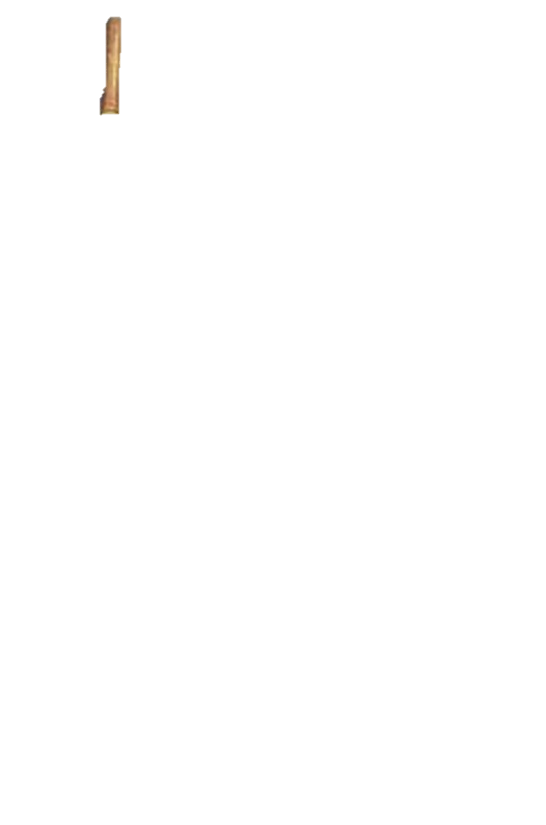 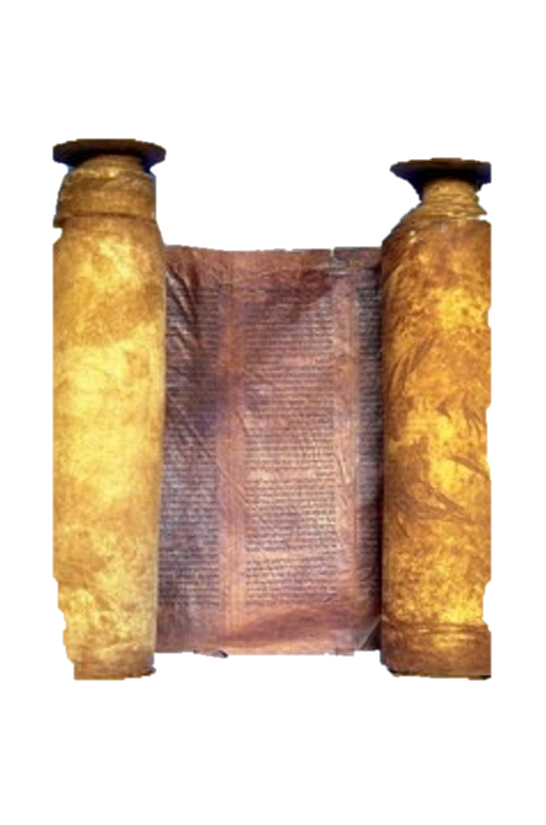 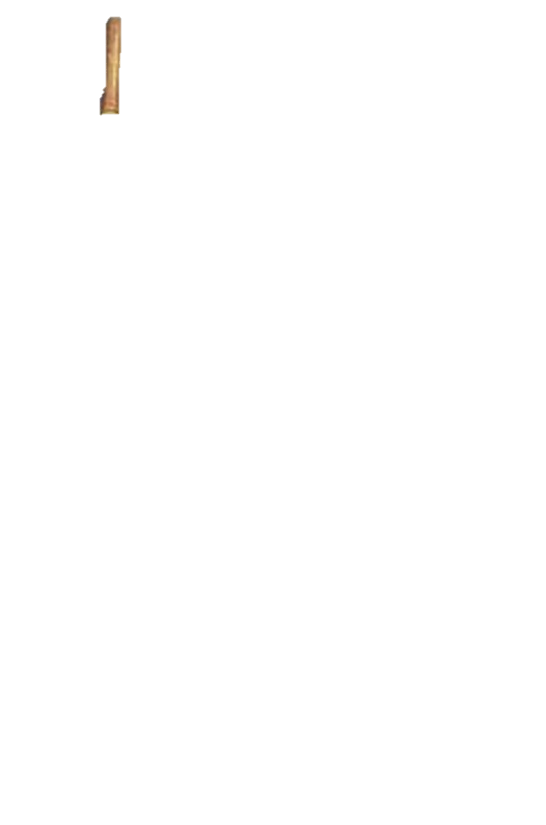 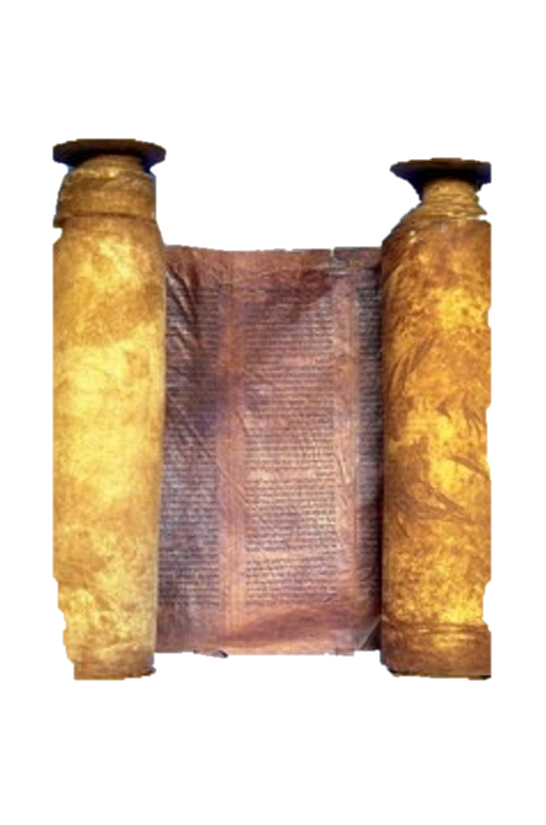 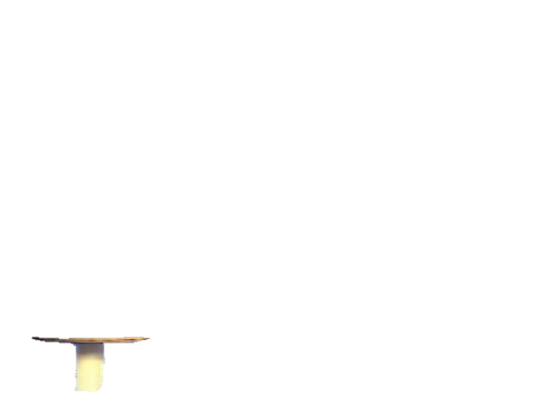 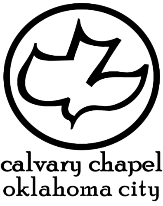 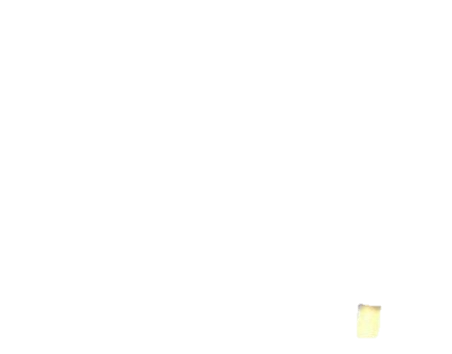 1 kings 1-2
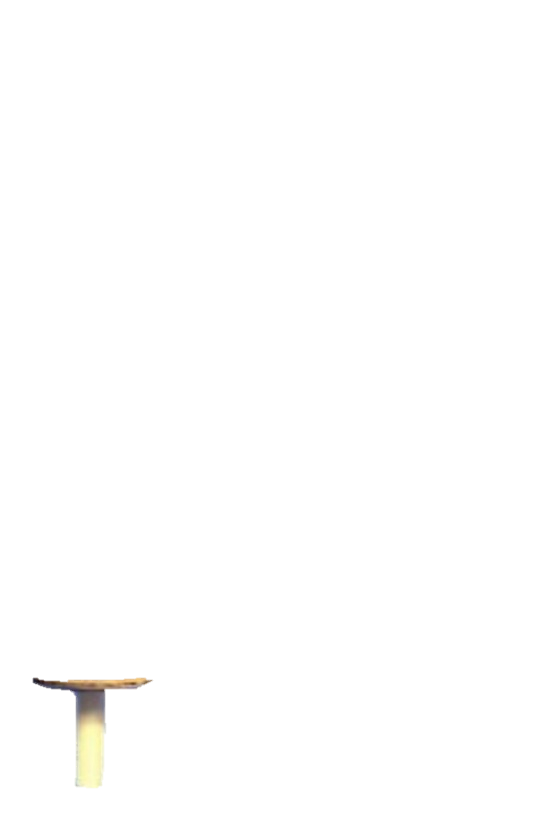 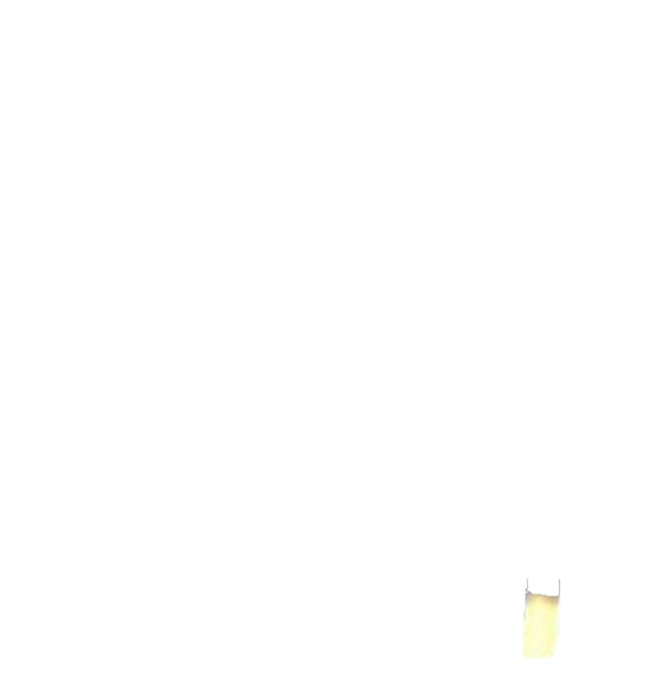 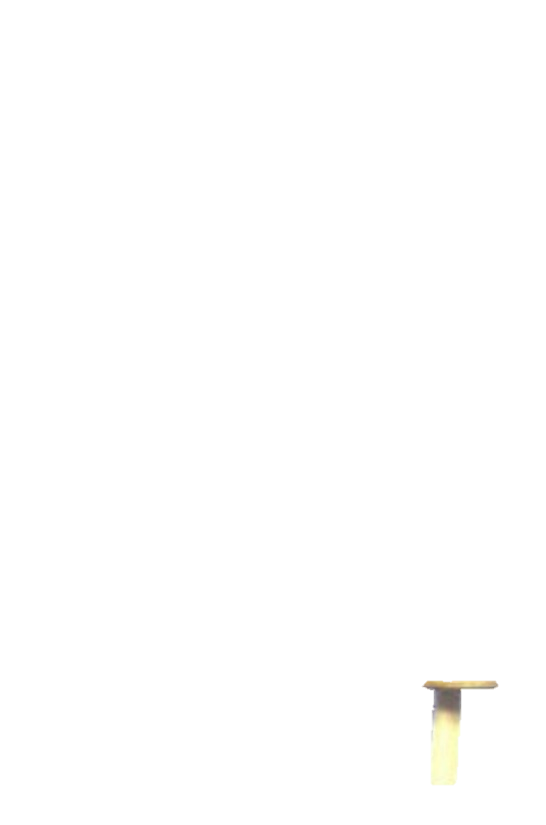 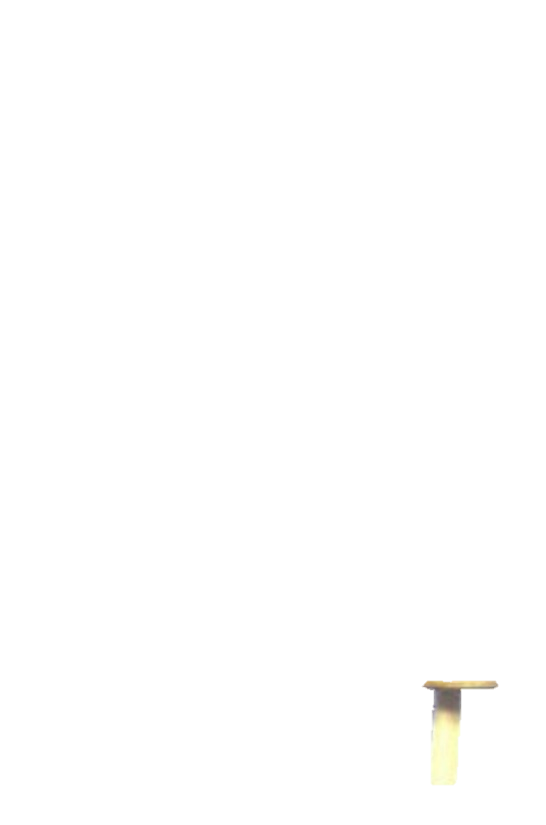